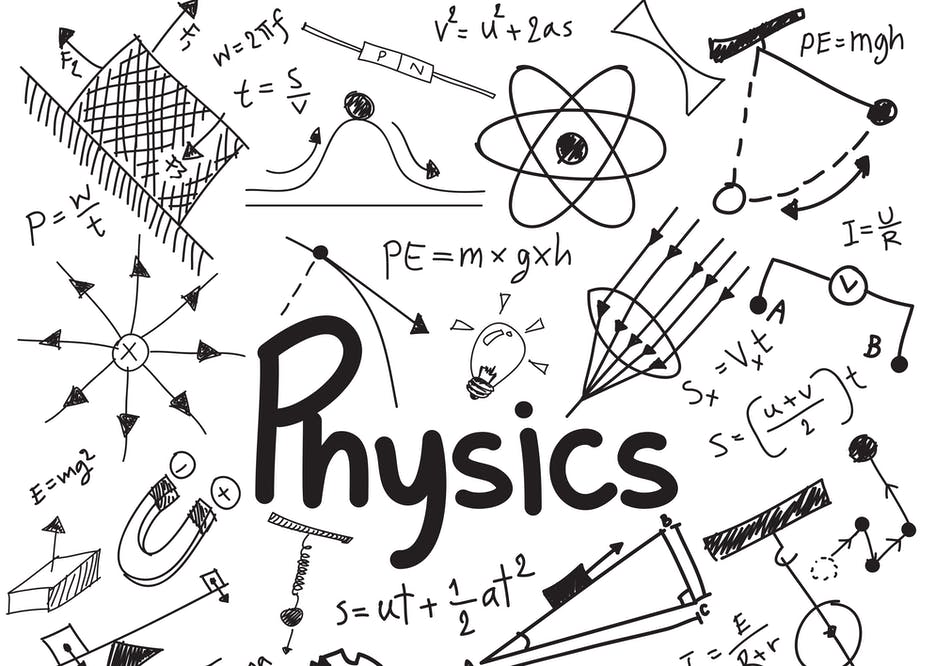 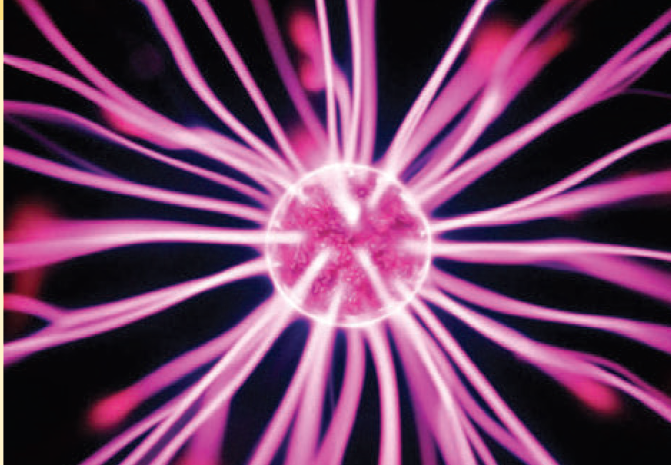 3η ΕνότηταΗλεκτρισμός
Εικόνα: Σε μια επιτραπέζια μπάλα πλάσματος, οι χρωματιστές γραμμές που βγαίνουν από τη σφαίρα αποδεικνύουν την ύπαρξη ισχυρού ηλεκτρικού πεδίου.
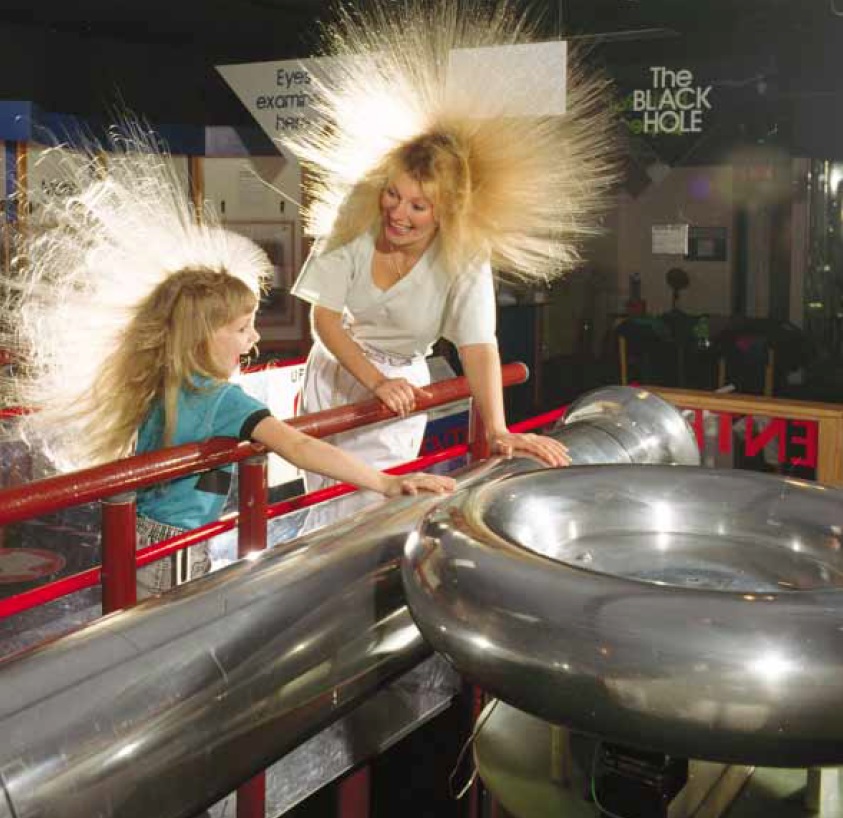 Φυσική για Μηχανικούς
Ηλεκτρομαγνητισμός
Ηλεκτρική Δύναμη
Εικόνα: Μητέρα και κόρη απολαμβάνουν την επίδραση της ηλεκτρικής φόρτισης των σωμάτων τους. Κάθε μια ξεχωριστή τρίχα των μαλλιών τους φορτίζεται και προκύπτει μια απωθητική δύναμη μεταξύ των τριχών, με αποτέλεσμα να «σηκώνονται οι τρίχες τους».  (Courtesy of Resonance Research Corporation)
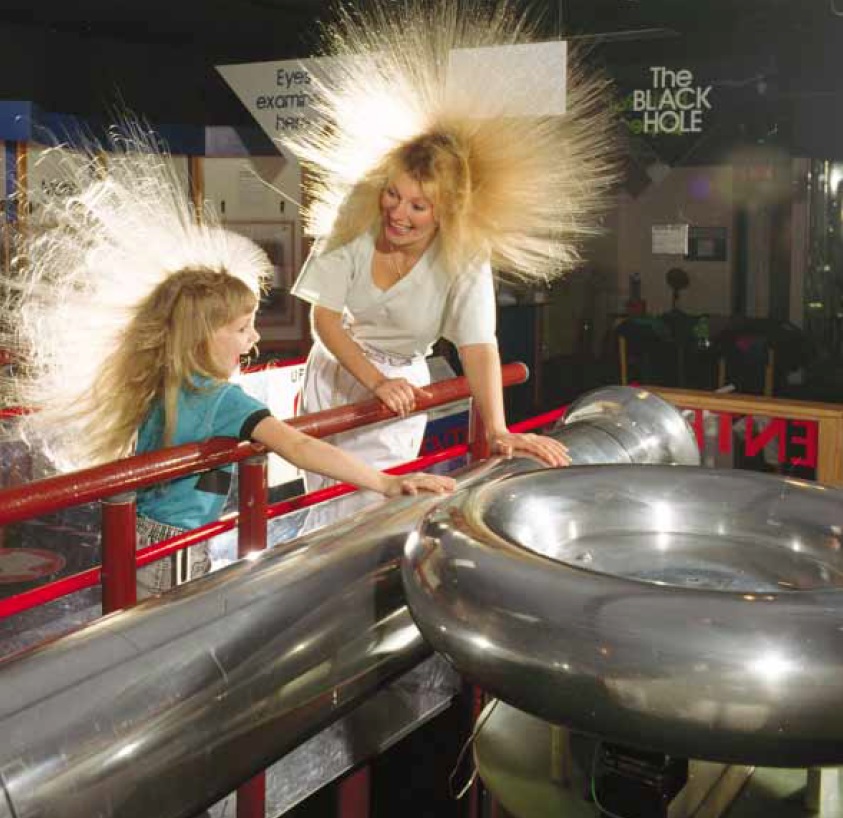 Φυσική για Μηχανικούς
Ηλεκτρομαγνητισμός
Ηλεκτρική Δύναμη
Εικόνα: Μητέρα και κόρη απολαμβάνουν την επίδραση της ηλεκτρικής φόρτισης των σωμάτων τους. Κάθε μια ξεχωριστή τρίχα των μαλλιών τους φορτίζεται και προκύπτει μια απωθητική δύναμη μεταξύ των τριχών, με αποτέλεσμα να «σηκώνονται οι τρίχες τους».  (Courtesy of Resonance Research Corporation)
Ηλεκτρομαγνητισμός
Μελέτη των φαινομένων που σχετίζονται με τον ηλεκτρισμό και το μαγνητισμό
Νόμοι του Ηλεκτρομαγνητισμού
Πανταχού παρόντες: smartphones, τηλεοράσεις, ηλεκτροκινητήρες, Η/Υ, επιταχυντές σωματιδίων, κ.α.
Ηλεκτρικός  ήλεκτρο (αρχ. Ελλ.) = κεχριμπάρι (απολιθωμένη ρητίνη, παράγωγο των κωνοφόρων δένδρων)
Μαγνητικός  Μαγνησία Μ. Ασίας (σημερινή Μανίσα, κοντά στη Σμύρνη)  περιοχή που βρέθηκε για πρώτη φορά ο μαγνητίτης
Στόχος μας: να αναπτύξουμε μοντέλα κατανόησης των ηλεκτρικών φαινομένων μέσω φορτίων και δυνάμεων
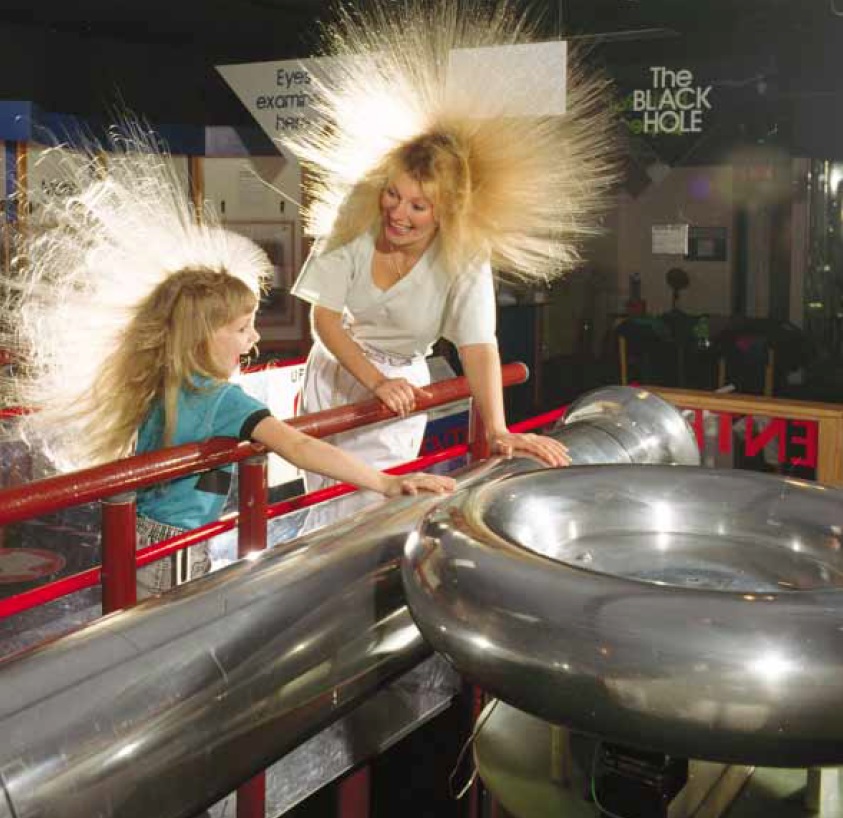 Φυσική για Μηχανικούς
Ηλεκτρομαγνητισμός
Ηλεκτρική Δύναμη
Εικόνα: Μητέρα και κόρη απολαμβάνουν την επίδραση της ηλεκτρικής φόρτισης των σωμάτων τους. Κάθε μια ξεχωριστή τρίχα των μαλλιών τους φορτίζεται και προκύπτει μια απωθητική δύναμη μεταξύ των τριχών, με αποτέλεσμα να «σηκώνονται οι τρίχες τους».  (Courtesy of Resonance Research Corporation)
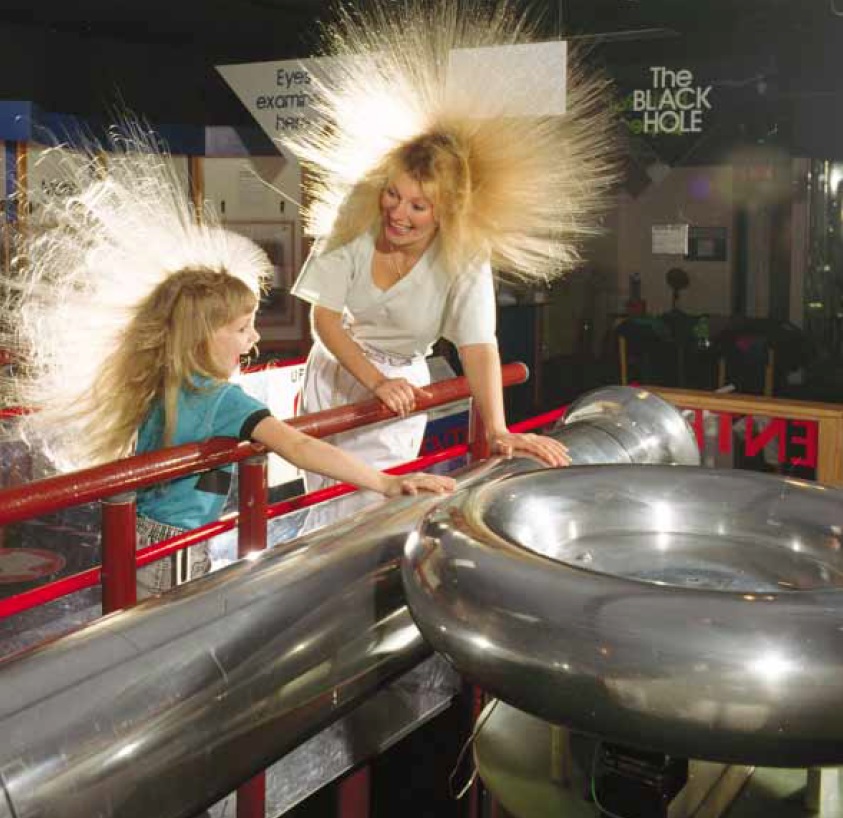 Φυσική για Μηχανικούς
Ηλεκτρομαγνητισμός
Ηλεκτρική Δύναμη
Εικόνα: Μητέρα και κόρη απολαμβάνουν την επίδραση της ηλεκτρικής φόρτισης των σωμάτων τους. Κάθε μια ξεχωριστή τρίχα των μαλλιών τους φορτίζεται και προκύπτει μια απωθητική δύναμη μεταξύ των τριχών, με αποτέλεσμα να «σηκώνονται οι τρίχες τους».  (Courtesy of Resonance Research Corporation)
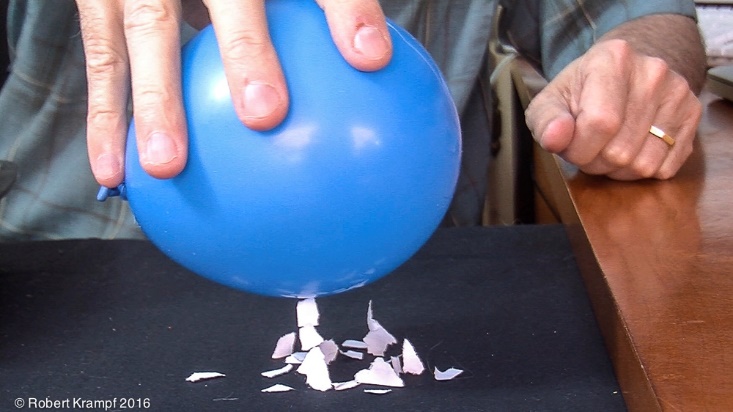 Ηλεκτρική Δύναμη
Όλοι έχετε “δει” ηλεκτρικές δυνάμεις γύρω σας
Τρίψτε ένα μπαλόνι στα μαλλιά σας και θα δείτε ότι έλκει κομματάκια χαρτιού
Μια τέτοια συμπεριφορά της ύλης αναφέρεται ως ηλεκτρική φόρτιση
Ηλεκτρικά φορτισμένα σωματίδια κινούνται από τα μαλλιά σας στο μπαλόνι
Πλησιάζοντας το στα κομμάτια χαρτί, τα φορτισμένα σωματίδια έλκουν κάποια άλλα φορτισμένα σωματίδια στο χαρτί
Όσο περισσότερο τρίβουμε το μπαλόνι στα μαλλιά μας, τόσο μεγαλύτερη ποσότητα φορτισμένων σωματιδίων μεταφέρεται
Αρχικά, το μπαλόνι και τα κομματάκια χαρτιού ονομάζονται (ηλεκτρικά) ουδέτερα
…απλά γιατί δεν έχουν πλεόνασμα ή έλλειμα φορτίων
Ηλεκτρική Δύναμη
Πειράματα έδειξαν ότι υπάρχουν δυο είδη ηλεκτρικού φορτίου 

Ονομάστηκαν θετικό και αρνητικό φορτίο
Τα ηλεκτρόνια (ή και άλλα σωματίδια) έχουν αρνητικό φορτίο
Τα πρωτόνια (ή και άλλα σωματίδια) έχουν θετικό φορτίο

Φορτία ίδιου προσήμου απωθούνται
Φορτία αντίθετου προσήμου έλκονται
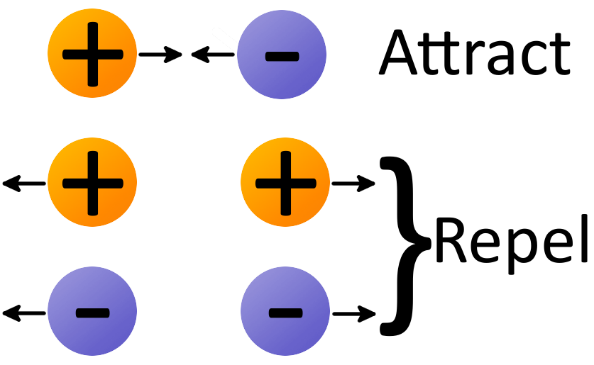 Ηλεκτρική Δύναμη
Αρχή Διατήρησης του ηλεκτρικού φορτίου
…σε απομονωμένο σύστημα

Μεταφορά (όχι δημιουργία!) φορτίου από ένα σώμα σε ένα άλλο
Το ένα φορτίζεται θετικά (πλεόνασμα θετικού φορτίου), το άλλο αρνητικά (πλεόνασμα αρνητικού φορτίου)

Ποιος είναι όμως ο «φορέας» του φορτίου;
Ξέρουμε πλέον ότι – στα μέταλλα – τα ηλεκτρόνια μεταφέρουν φορτίο, τα οποία μεταφέρονται από ένα μέταλλο σε ένα άλλο, δημιουργώντας θετική ή αρνητική φόρτιση
Ηλεκτρική Δύναμη
Ηλεκτρική Δύναμη
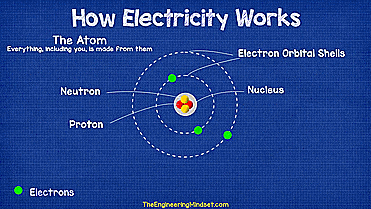 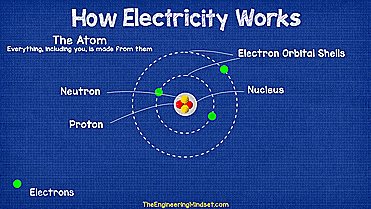 Ηλεκτρική Δύναμη
Κατηγοριοποίηση υλικών

Αγωγοί: υλικά (χαλκός, αλουμίνιο, άργυρος, κλπ) όπου κάποια ηλεκτρόνια είναι ελεύθερα και δεν είναι δεσμευμένα σε άτομα, και μπορούν να κινηθούν σχετικά ελεύθερα στο υλικό
Όταν φορτιστούν, το φορτίο κατανέμεται άμεσα σε όλη την επιφάνεια του υλικού
Μονωτές: υλικά (γυαλί, ξύλο, κλπ) που όλα τα ηλεκτρόνια τους είναι δεσμευμένα σε άτομα και δεν μπορούν να κινηθούν ελεύθερα
Όταν φορτιστούν, το φορτίο κατανέμεται σε μια συγκεκριμένη περιοχή
Ημιαγωγοί: με προσθήκη συγκεκριμένης ποσότητας ατόμων στο υλικό (πυρίτιο, γερμάνιο), εναλλάσσονται από αγωγοί σε μονωτές
Ηλεκτρική Δύναμη
Κατηγοριοποίηση υλικών
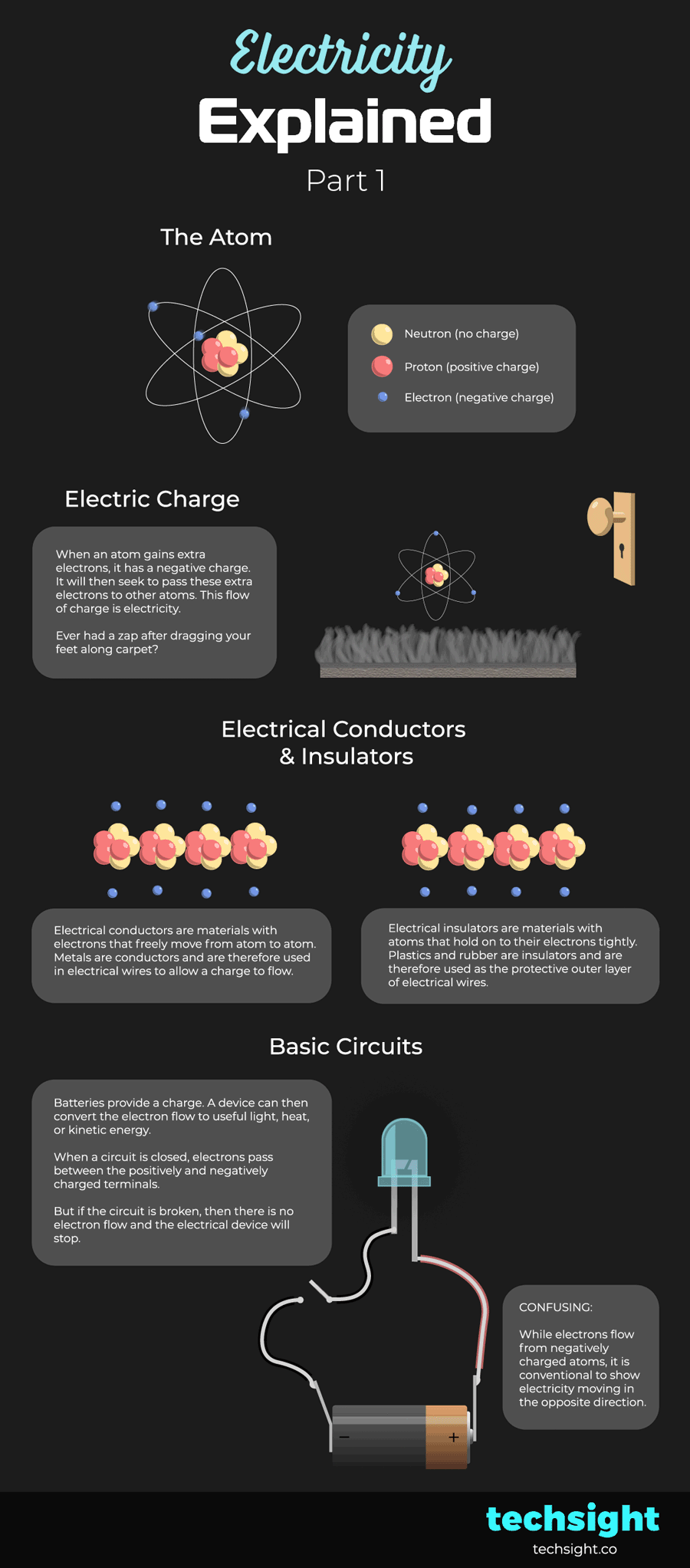 Ηλεκτρική Δύναμη
Ηλεκτρική Δύναμη
Ηλεκτρική Δύναμη
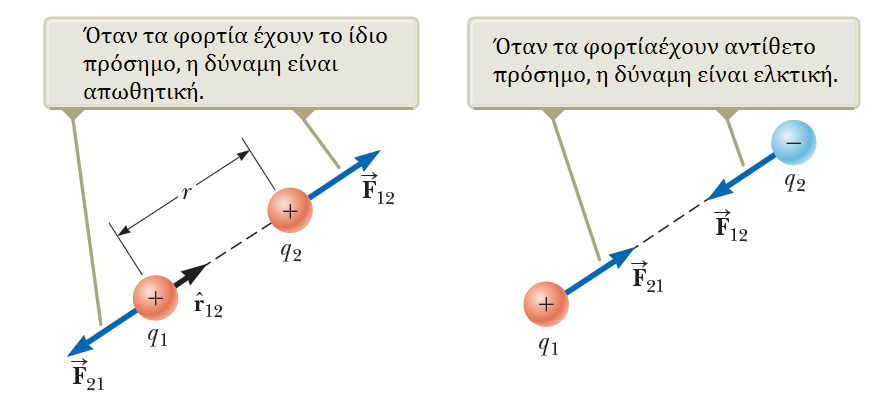 Ηλεκτρική Δύναμη
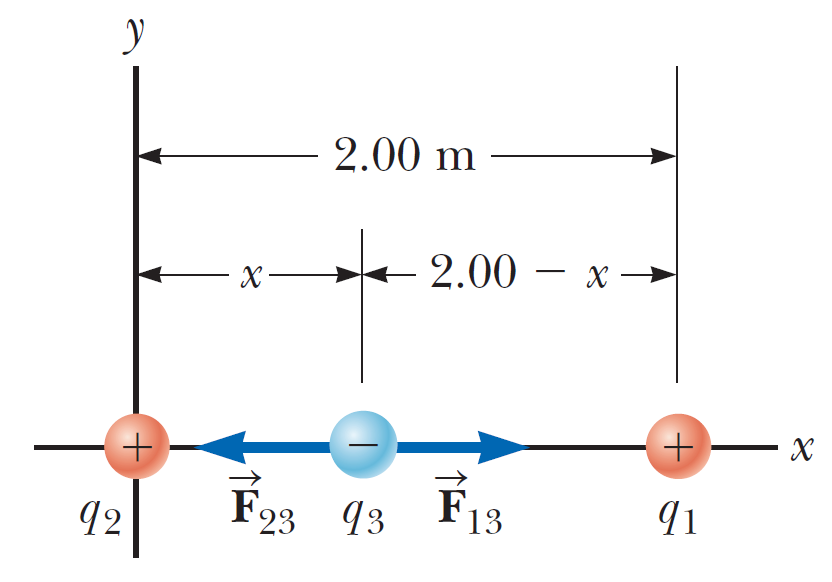 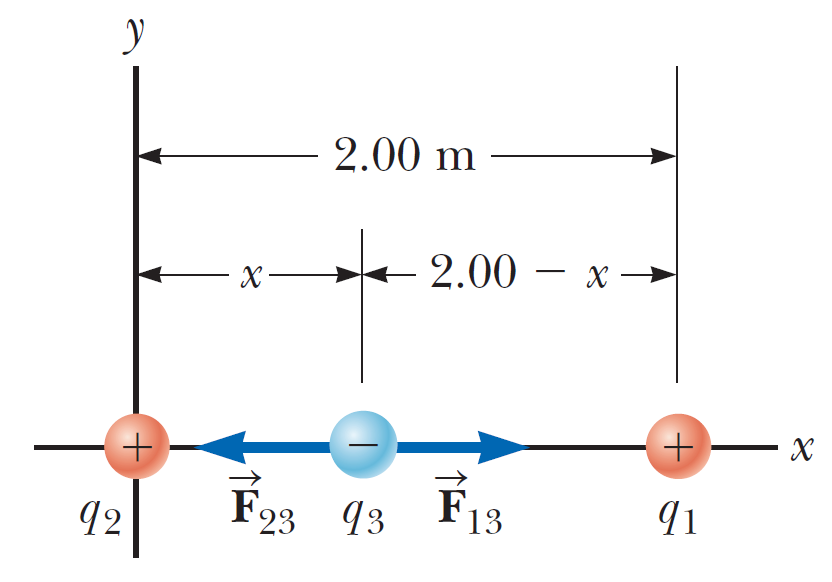 Ηλεκτρική Δύναμη
Παράδειγμα – Λύση:
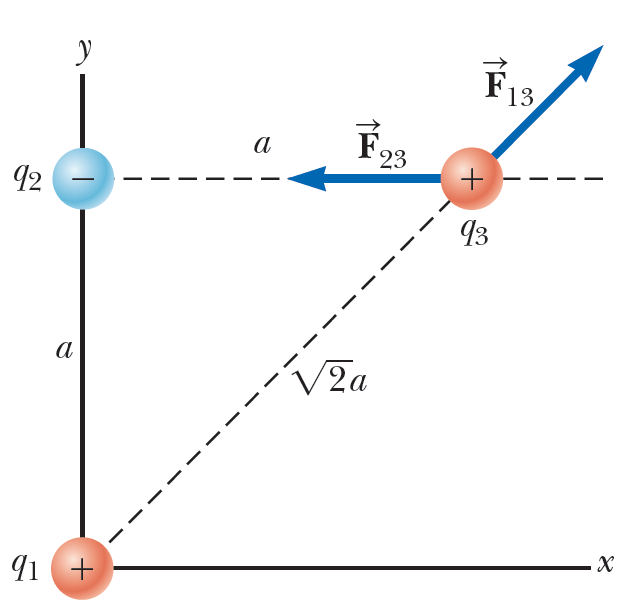 Ηλεκτρική Δύναμη
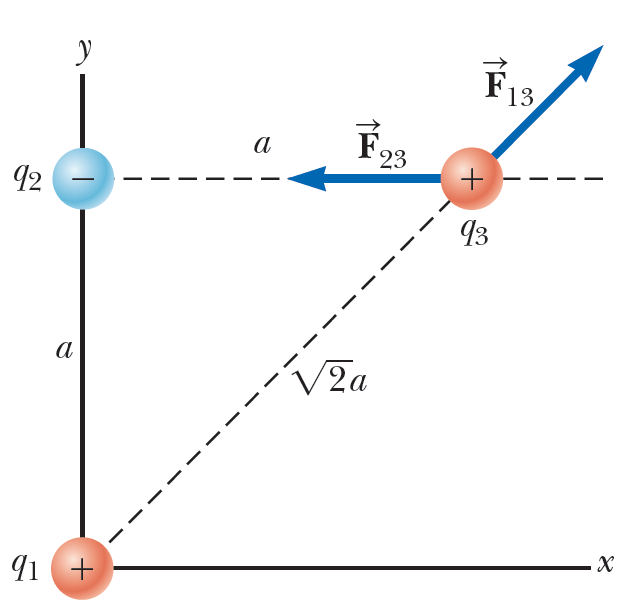 Ηλεκτρική Δύναμη
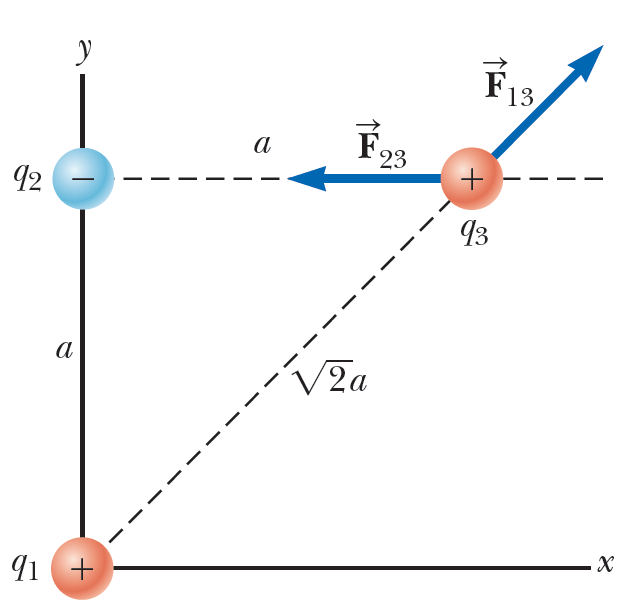 Ηλεκτρική Δύναμη
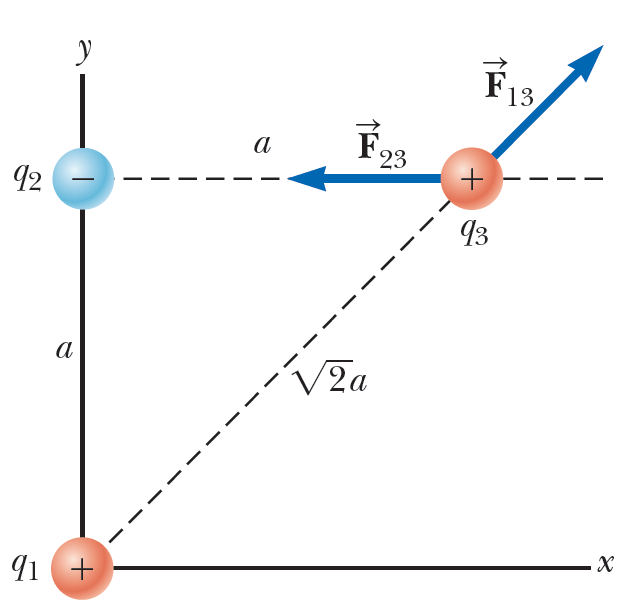 Ηλεκτρική Δύναμη
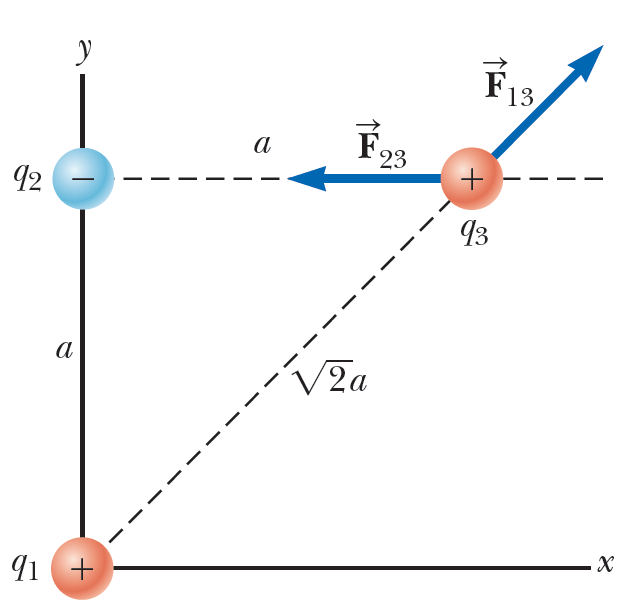 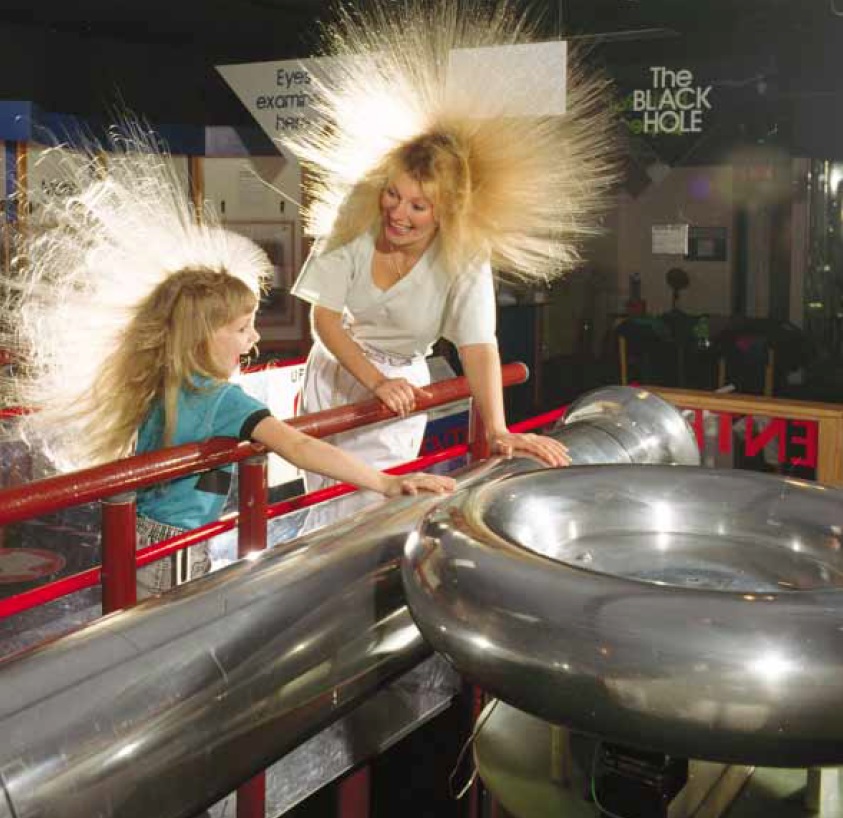 Φυσική για Μηχανικούς
Ηλεκτρικά Πεδία
Εικόνα: Μητέρα και κόρη απολαμβάνουν την επίδραση της ηλεκτρικής φόρτισης των σωμάτων τους. Κάθε μια ξεχωριστή τρίχα των μαλλιών τους φορτίζεται και προκύπτει μια απωθητική δύναμη μεταξύ των τριχών, με αποτέλεσμα να «σηκώνονται οι τρίχες τους».  (Courtesy of Resonance Research Corporation)
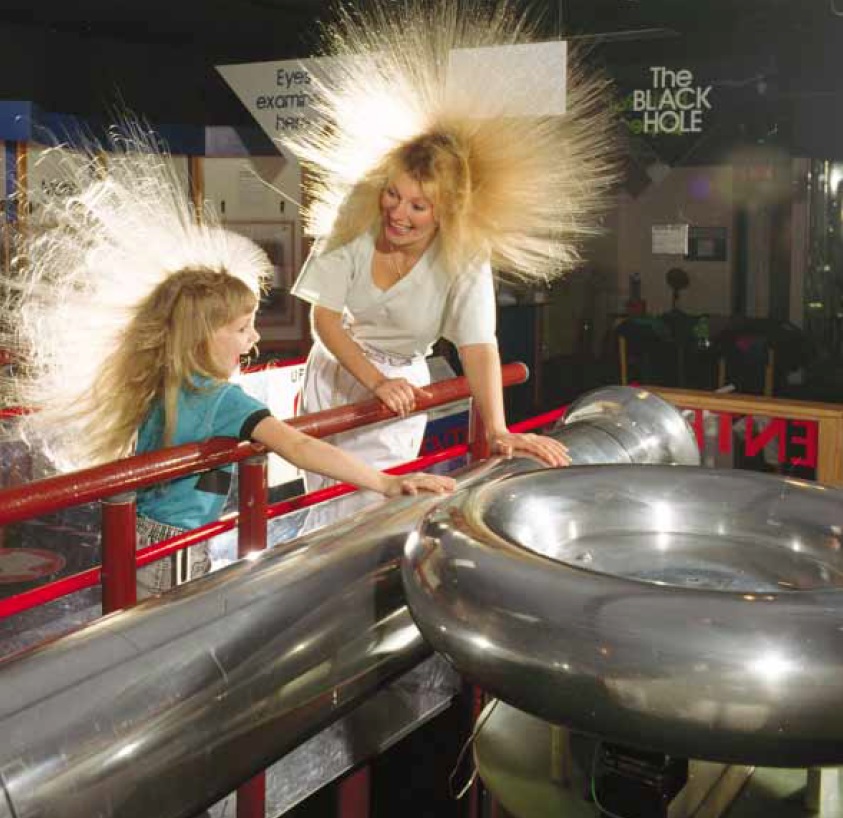 Φυσική για Μηχανικούς
Ηλεκτρικά Πεδία
Εικόνα: Μητέρα και κόρη απολαμβάνουν την επίδραση της ηλεκτρικής φόρτισης των σωμάτων τους. Κάθε μια ξεχωριστή τρίχα των μαλλιών τους φορτίζεται και προκύπτει μια απωθητική δύναμη μεταξύ των τριχών, με αποτέλεσμα να «σηκώνονται οι τρίχες τους».  (Courtesy of Resonance Research Corporation)
Ηλεκτρικά Πεδία
Ηλεκτρικό πεδίο
Πώς «γνωρίζει» ένα φορτισμένο σωματίδιο την παρουσία ενός άλλου φορτισμένου σωματιδίου ώστε να αναπτυχθεί δύναμη Coulomb μεταξύ τους; 
Για να απαντήσουμε σε αυτό χρειαζόμαστε την έννοια του πεδίου
Η έννοια του πεδίου αναπτύχθηκε από τον M. Faraday
Ηλεκτρικό πεδίο υπάρχει σε μια περιοχή του χώρου γύρω από ένα φορτισμένο σωματίδιο…
…που λέγεται πηγή φορτίου
Το αντιλαμβανόμαστε όταν ένα άλλο (αρκετά μικρότερου φορτίου) φορτισμένο σωματίδιο εισέρχεται στο ηλεκτρικό πεδίο και τότε μια ηλεκτρική δύναμη ασκείται πάνω του
Ηλεκτρικά Πεδία
Ηλεκτρικά Πεδία
Ηλεκτρικά Πεδία
Ηλεκτρικό πεδίο
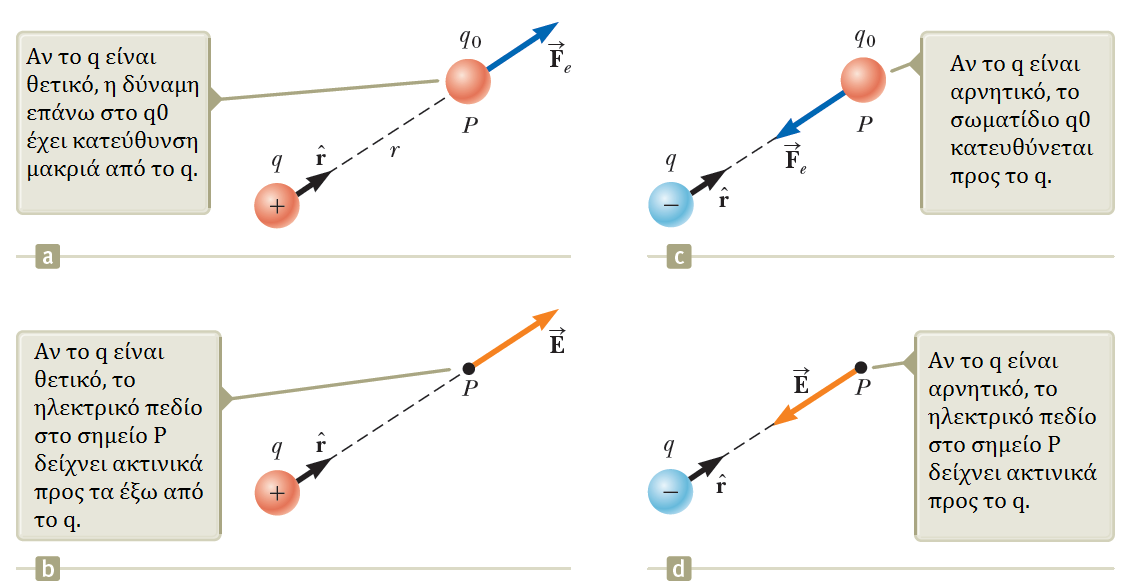 Αρνητική πηγή φορτίου  φορά πεδίου ακτινικά «προς τα μέσα»
Θετική πηγή φορτίου  φορά πεδίου ακτινικά «προς τα έξω»
Ηλεκτρικά Πεδία
Ηλεκτρικό πεδίο
Για τρια τυχαία σημεία γύρω από την πηγή φορτίου, το διάνυσμα του ηλεκτρικού πεδίου φαίνεται παρακάτω
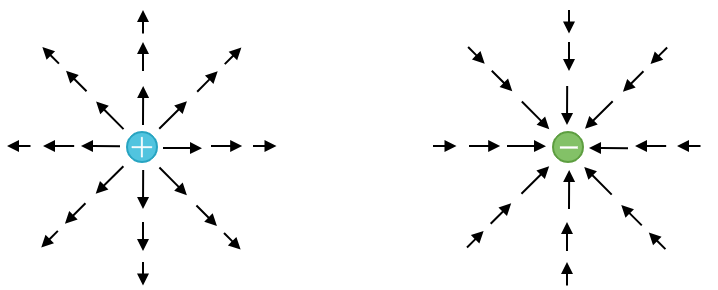 Ηλεκτρικά Πεδία
Ηλεκτρικά Πεδία
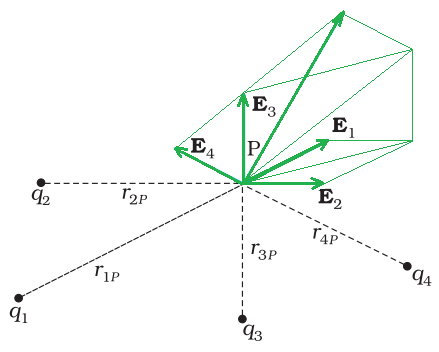 Ηλεκτρικά Πεδία
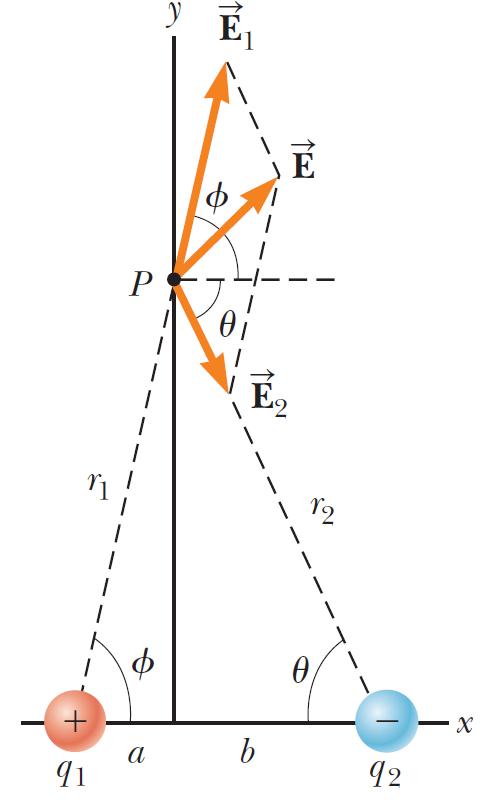 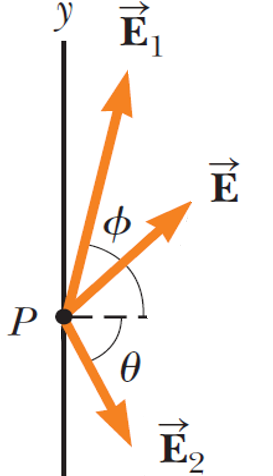 Ηλεκτρικά Πεδία
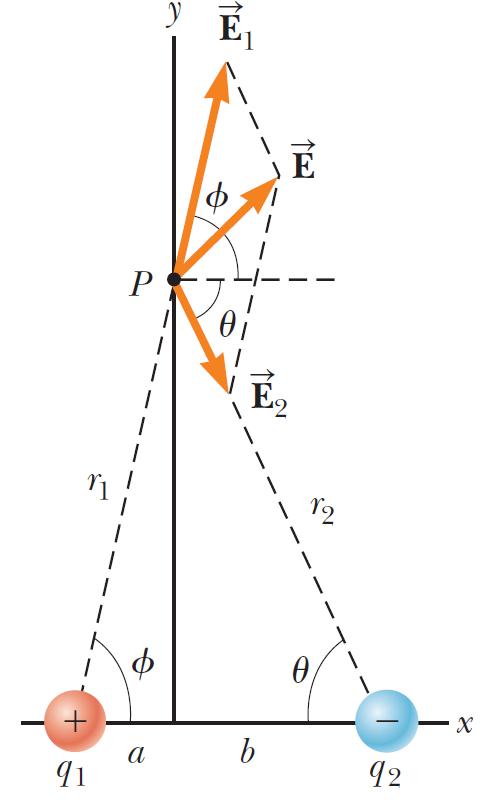 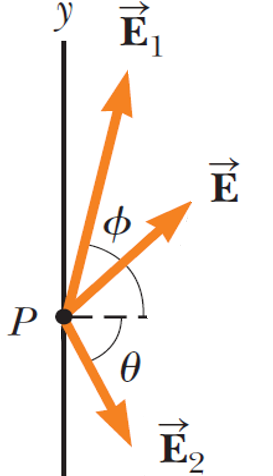 Ηλεκτρικά Πεδία
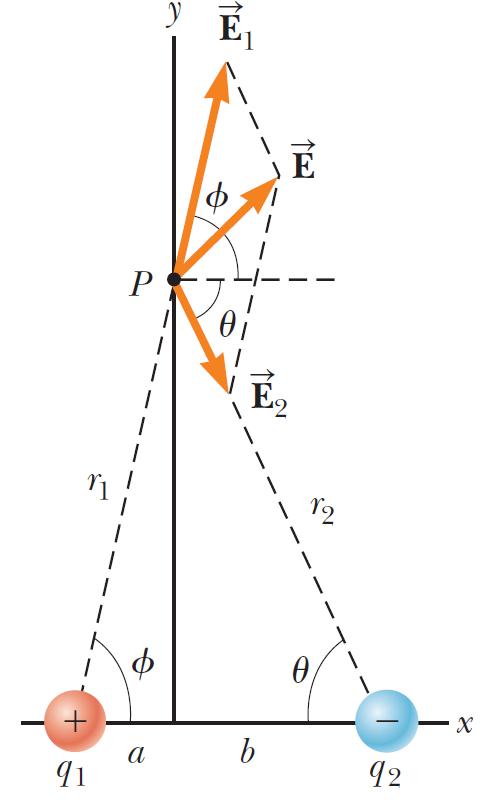 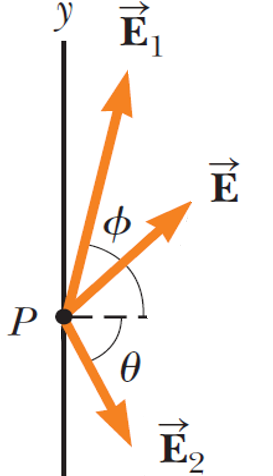 Ηλεκτρικά Πεδία
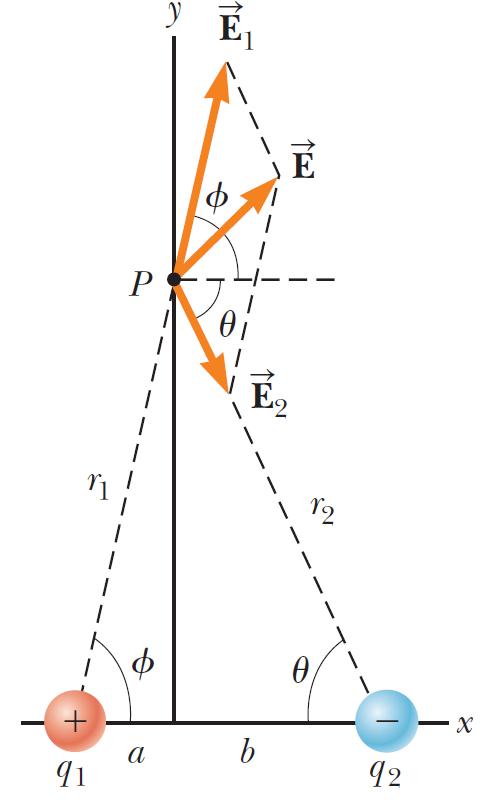 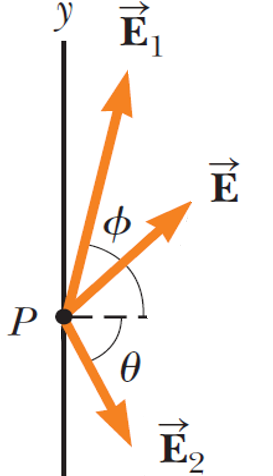 Ηλεκτρικά Πεδία
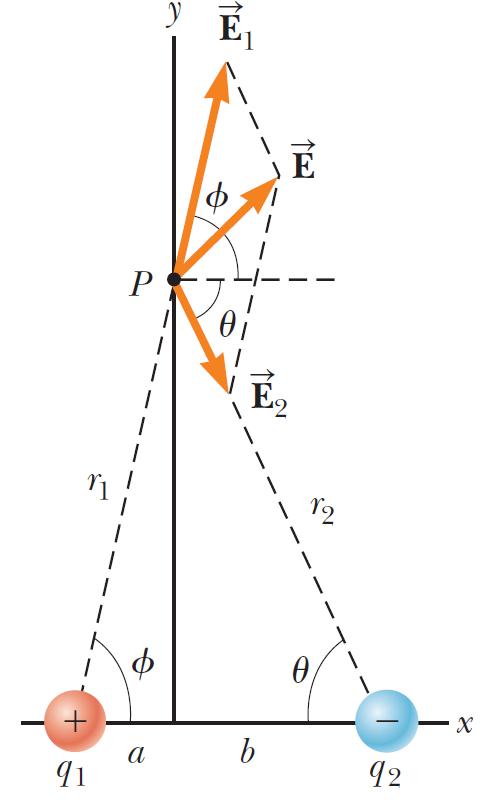 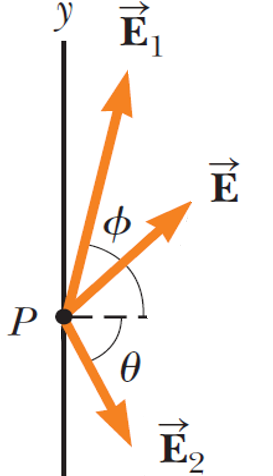 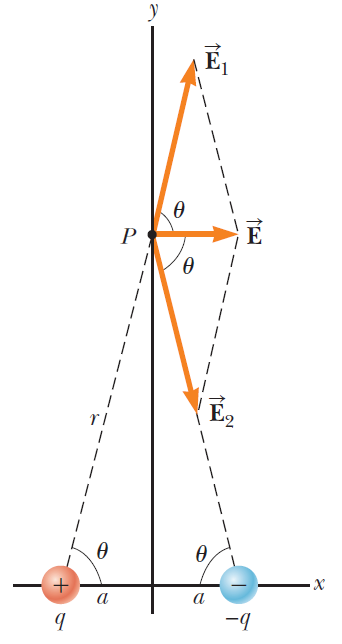 Ηλεκτρικά Πεδία
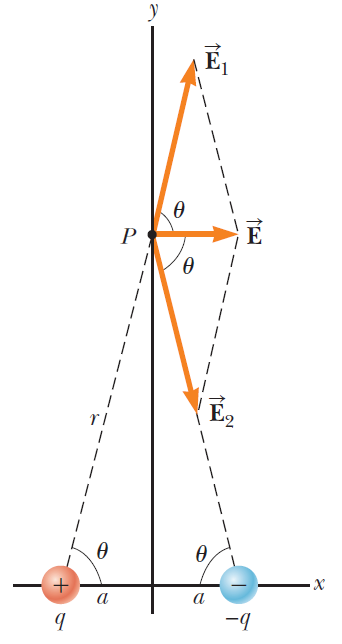 Ηλεκτρικά Πεδία
Ηλεκτρικά Πεδία
Ηλεκτρικά Πεδία
Δυναμικές Γραμμές Ηλεκτρικού Πεδίου
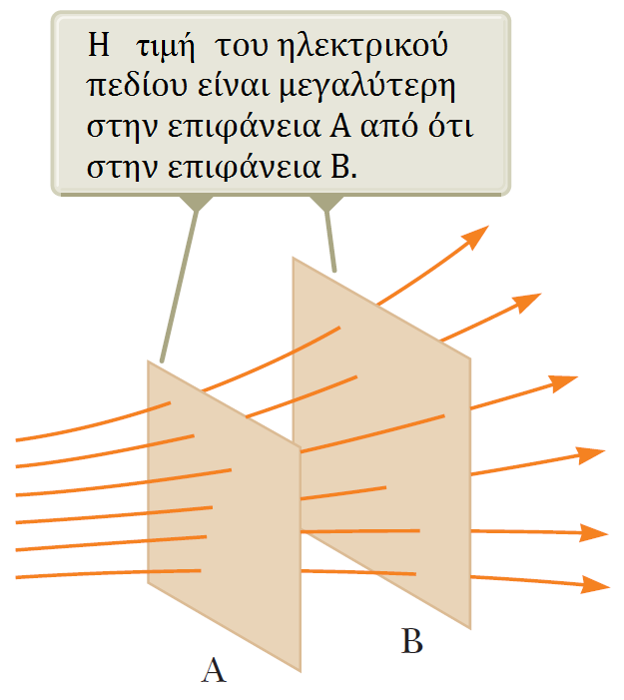 Ηλεκτρικά Πεδία
Δυναμικές Γραμμές Ηλεκτρικού Πεδίου
Πώς τις σχεδιάζουμε;

Για μεμονωμένα σημειακά φορτία, οι γραμμές κατευθύνονται ακτινικά προς τα «έξω» (θετικό φορτίο) ή προς τα «μέσα» (αρνητικό φορτίο)

Για δύο αντίθετου προσήμου φορτία, οι γραμμές πρέπει να ξεκινούν από θετικό φορτίο και να καταλήγουν σε αρνητικό φορτίο. Αν υπάρχει πλεόνασμα κάποιου φορτίου, τότε κάποιες δυναμικές γραμμές θα ξεκινούν ή θα τελειώνουν απειροστά μακριά.

Ο αριθμός των γραμμών που ξεκινούν από ένα θετικό φορτίο ή πλησιάζουν ένα αρνητικό φορτίο είναι ανάλογη του μέτρου του φορτίου.

Οι δυναμικές γραμμές δεν τέμνονται.
Ηλεκτρικά Πεδία
Δυναμικές Γραμμές Ηλεκτρικού Πεδίου
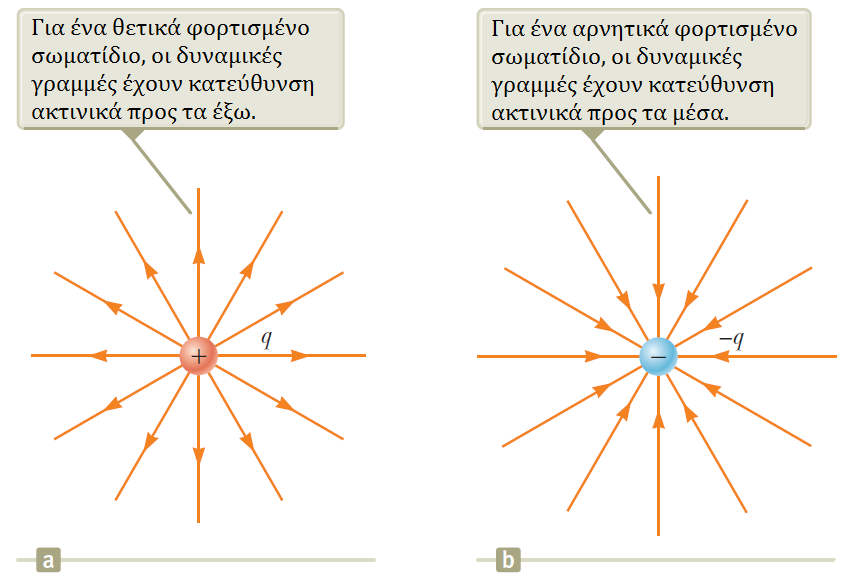 Ηλεκτρικά Πεδία
Δυναμικές Γραμμές Ηλεκτρικού Πεδίου
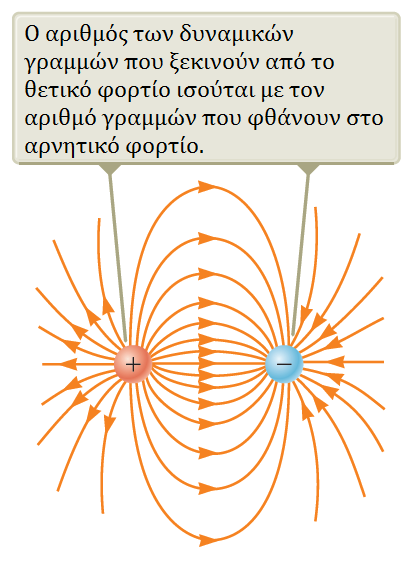 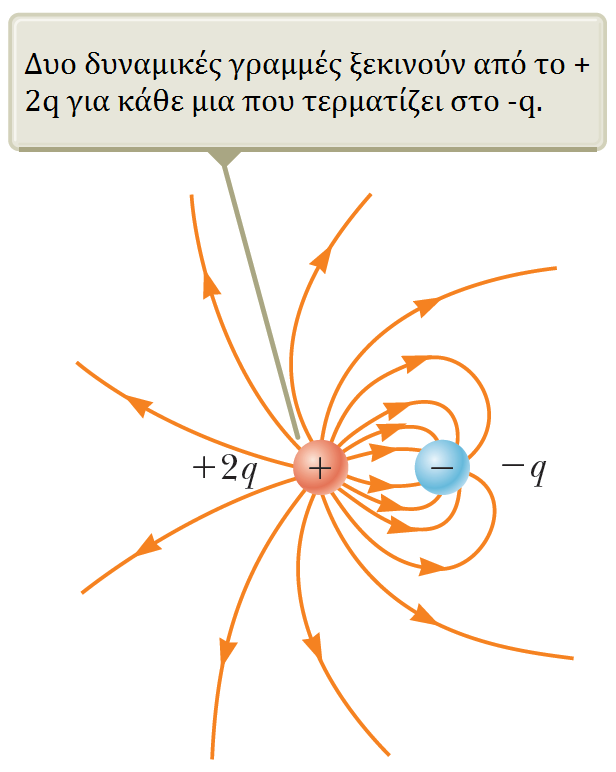 Ηλεκτρικά Πεδία
Δυναμικές Γραμμές Ηλεκτρικού Πεδίου
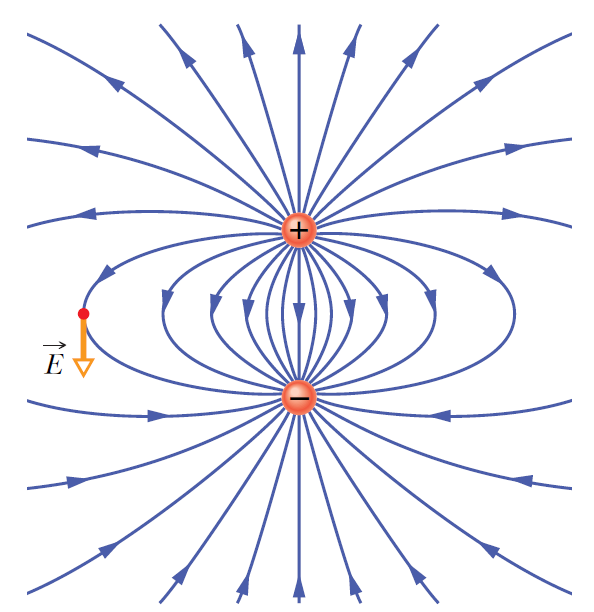 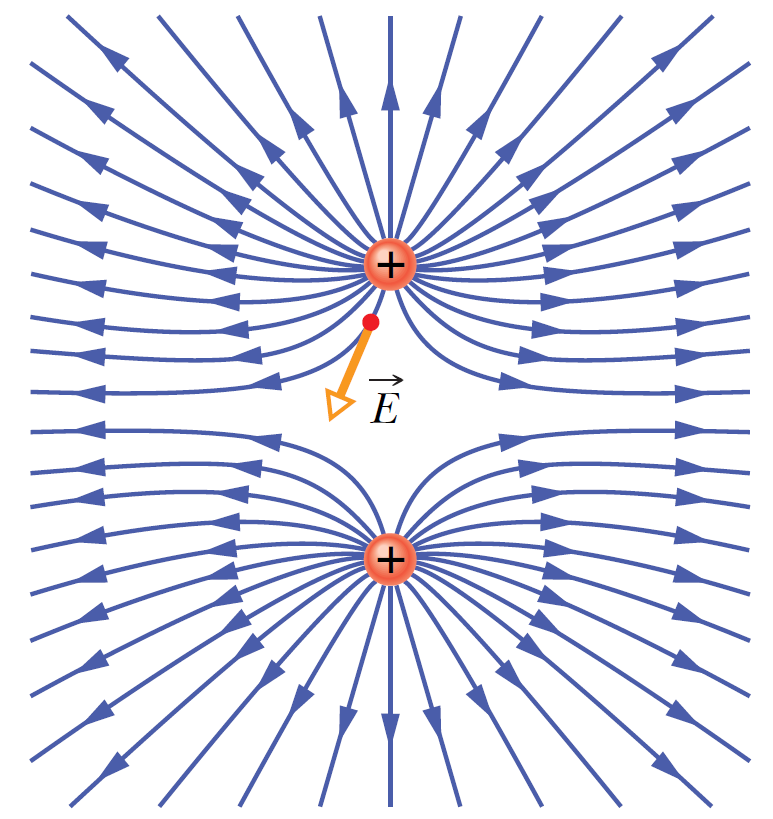 Ηλεκτρικά Πεδία
Δυναμικές Γραμμές Ηλεκτρικού Πεδίου - Σύνοψη
Οι ηλεκτρικές δυναμικές γραμμές αποτελούν φανταστικές «καμπύλες» γραμμές που σχεδιάζουμε σε έναν χώρο για να περιγράψουμε ένα ηλεκτρικό πεδίο
Η εφαπτομένη σε οποιοδήποτε σημείο των καμπυλών αυτών μας δείχνει την κατεύθυνση του διανύσματος του ηλεκτρικού πεδίου
Η πυκνότητα των δυναμικών γραμμών σε κάποια περιοχή του χώρου μας δίνει μια ιδέα για την «ένταση» του ηλεκτρικού πεδίου
Πυκνές γραμμές  υψηλή «ένταση»
Αραιές γραμμές  χαμηλή «ένταση»
Ηλεκτρικά Πεδία
Ηλεκτρικά Πεδία
Κίνηση σωματιδίου σε ομογενές ηλεκτρικό πεδίο
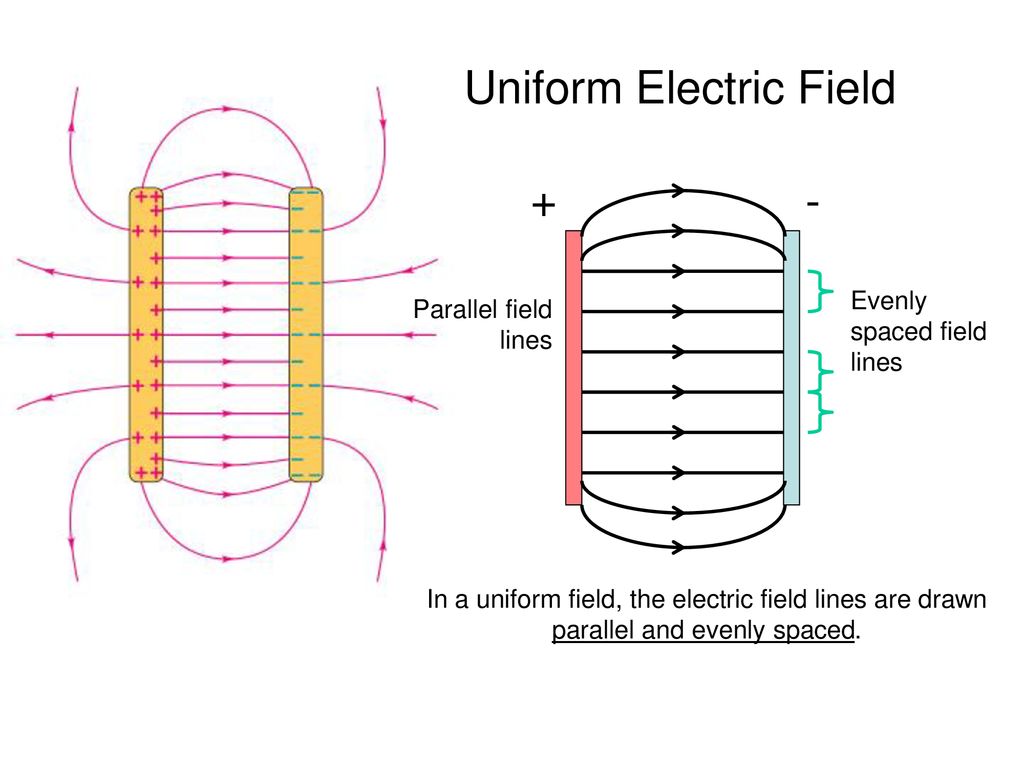 Ηλεκτρικά Πεδία
Ηλεκτρικά Πεδία
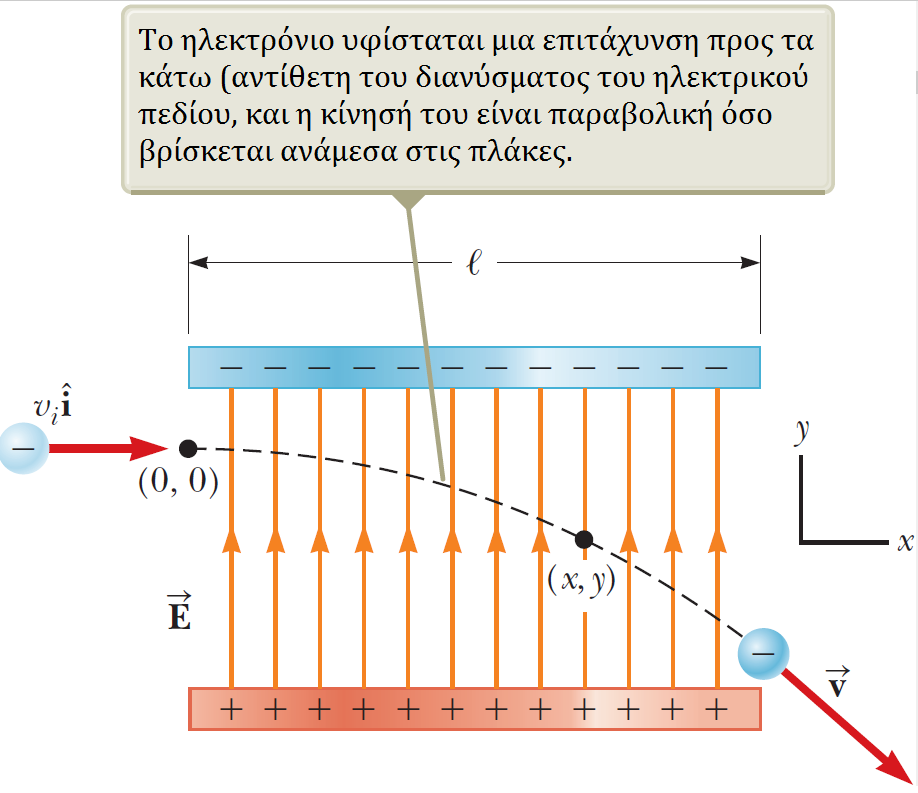 Ηλεκτρικά Πεδία
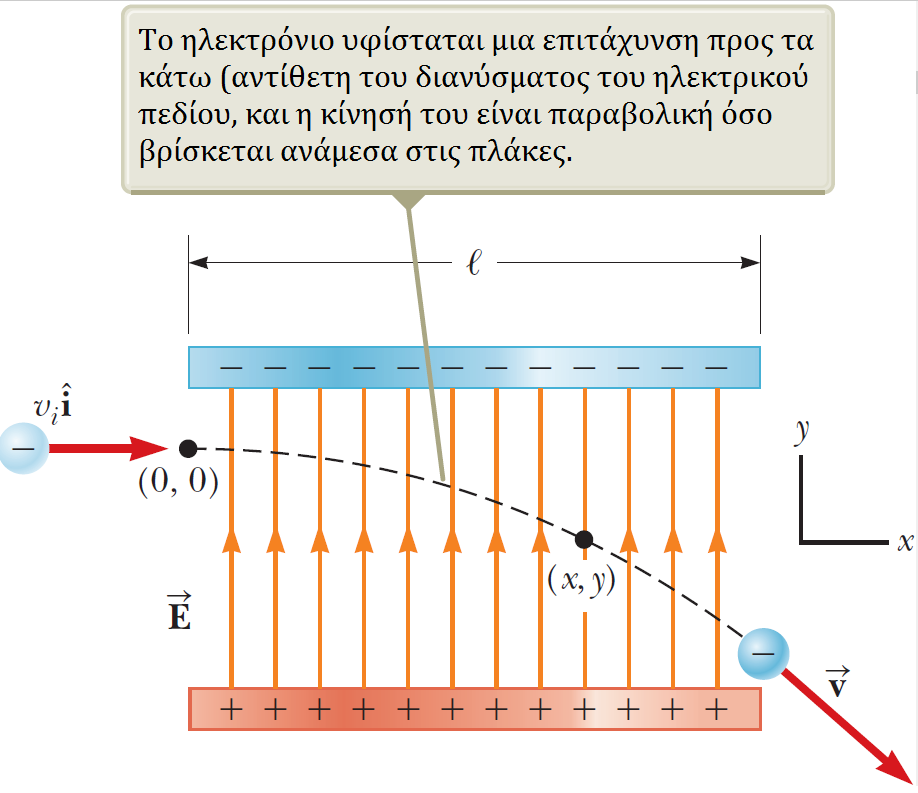 Ηλεκτρικά Πεδία
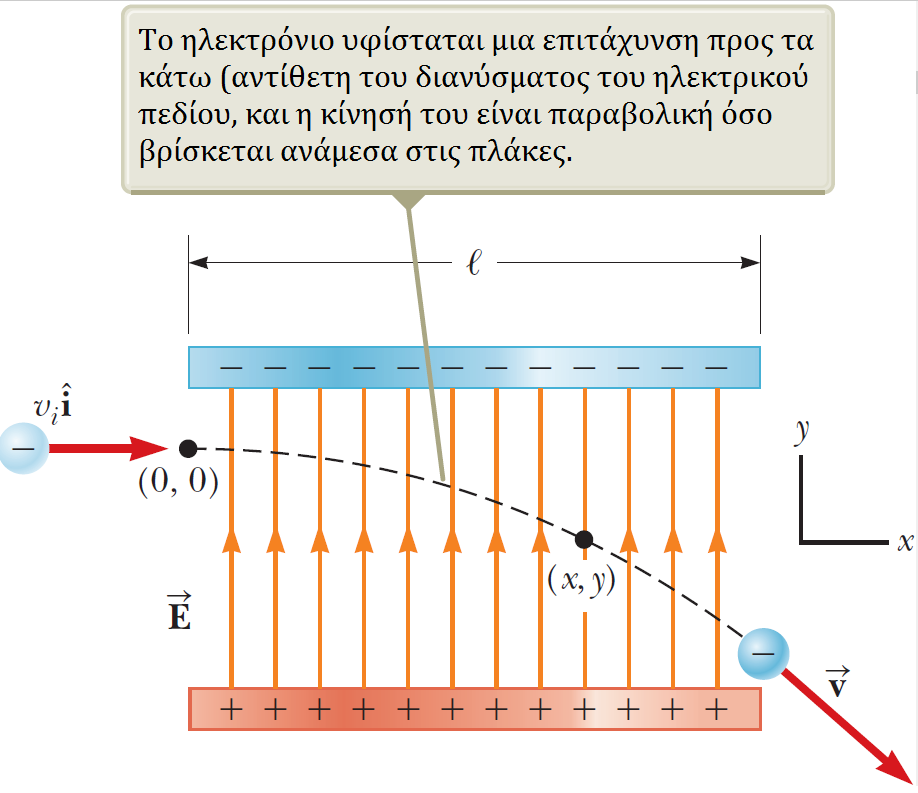 Ηλεκτρικά Πεδία
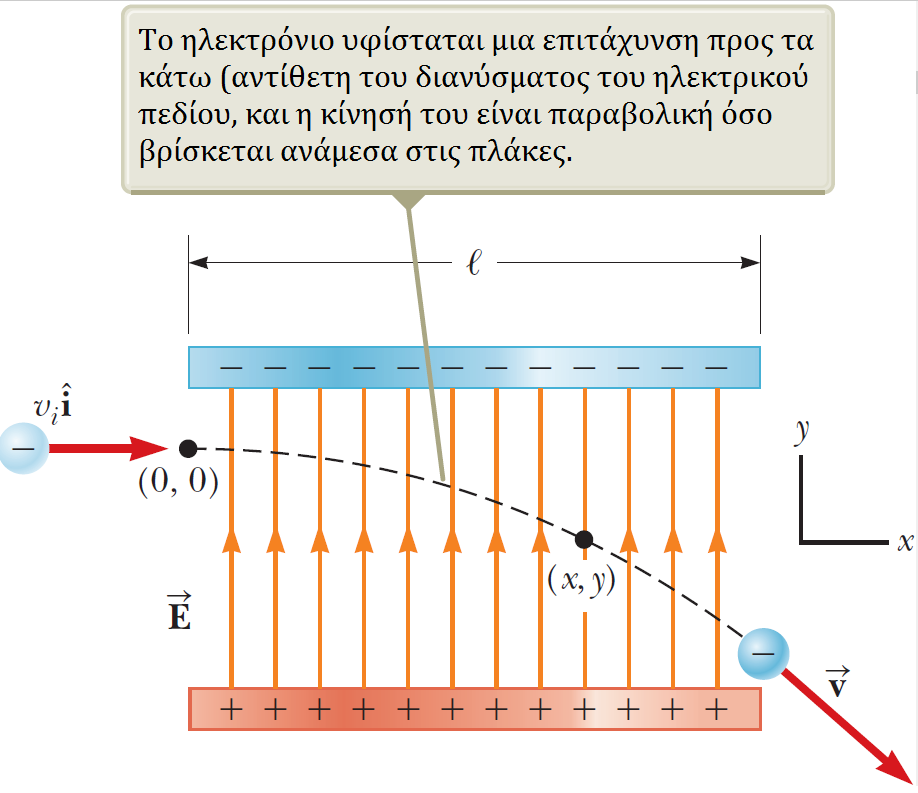 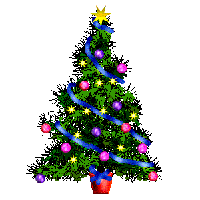 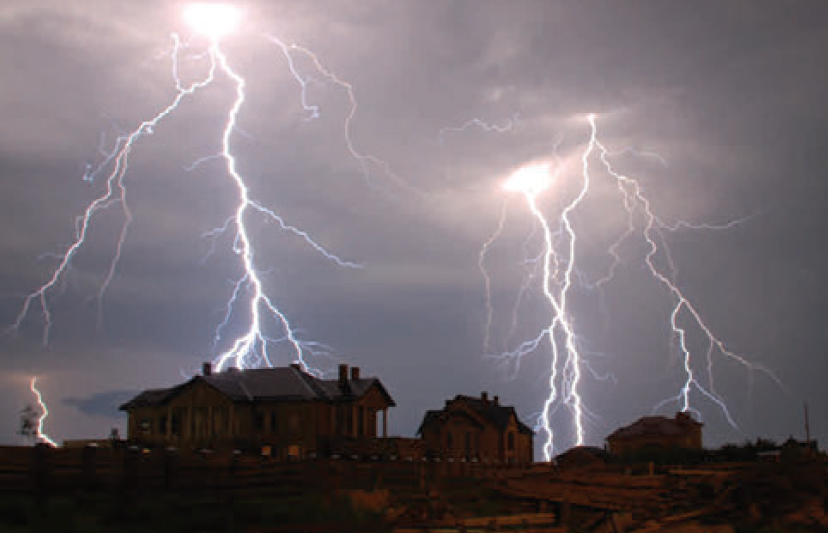 Φυσική για Μηχανικούς
Ηλεκτρικό Δυναμικό
Εικόνα: Οι διαδικασίες που συμβαίνουν κατά τη διάρκεια μιας καταιγίδας προκαλούν μεγάλες διαφορές ηλεκτρικού δυναμικού ανάμεσα στα σύννεφα και στο έδαφος. Το αποτέλεσμα αυτής της διαφοράς είναι μια ηλεκτρική εκφόρτιση που τη λέμε «κεραυνό», όπως στην εικόνα.
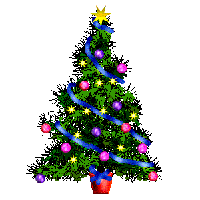 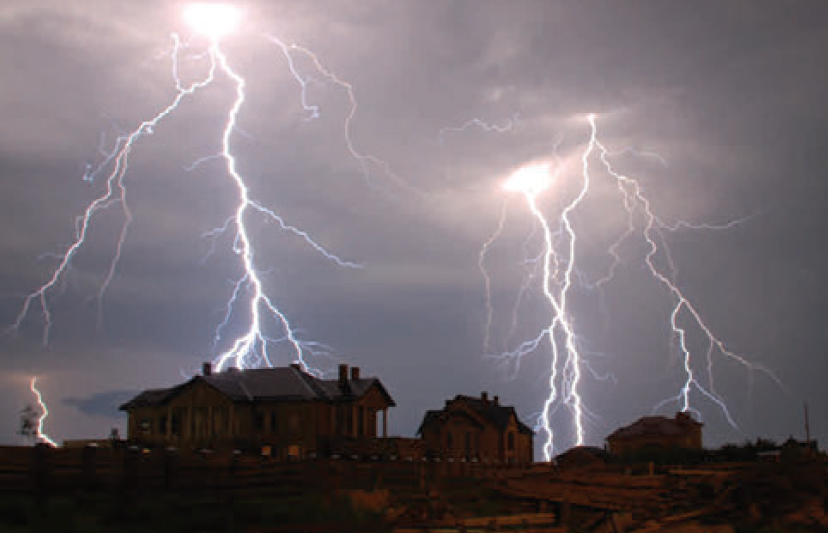 Φυσική για Μηχανικούς
Ηλεκτρικό Δυναμικό
Εικόνα: Οι διαδικασίες που συμβαίνουν κατά τη διάρκεια μιας καταιγίδας προκαλούν μεγάλες διαφορές ηλεκτρικού δυναμικού ανάμεσα στα σύννεφα και στο έδαφος. Το αποτέλεσμα αυτής της διαφοράς είναι μια ηλεκτρική εκφόρτιση που τη λέμε «κεραυνό», όπως στην εικόνα.
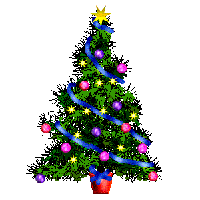 Ηλεκτρικό Δυναμικό
Εισαγωγή
Στη μελέτη του ηλεκτρισμού ως τώρα, τον σχετίσαμε με την έννοια της ηλεκτρικής δύναμης
Τώρα θα συσχετίσουμε τα ηλεκτρικά φαινόμενα με την έννοια της ενέργειας
Θα ορίσουμε την έννοια του ηλεκτρικού δυναμικού και της ηλεκτρικής δυναμικής ενέργειας
Το ηλεκτρικό δυναμικό έχει μεγάλη εφαρμογή στη λειτουργία των ηλεκτρικών κυκλωμάτων και συσκευών
Θα περιγράψουμε φαινόμενα με μεγαλύτερη ευκολία απ’ ότι με χρήση πεδίων και δυνάμεων
…όπως περιγράψαμε πιο εύκολα τα φαινόμενα της Μηχανικής με ενεργειακά θεωρήματα σε σχέση με την περιγραφή μέσω δυνάμεων και εξισώσεων κινηματικής
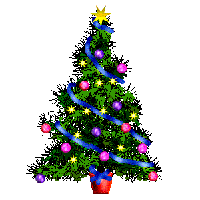 Ηλεκτρικό Δυναμικό
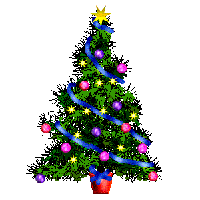 Ηλεκτρικό Δυναμικό
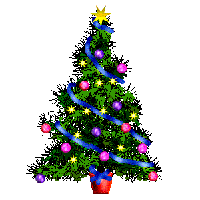 Ηλεκτρικό Δυναμικό
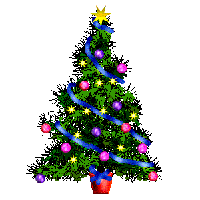 Ηλεκτρικό Δυναμικό
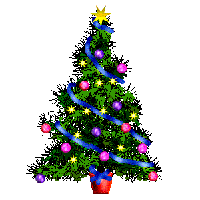 Ηλεκτρικό Δυναμικό
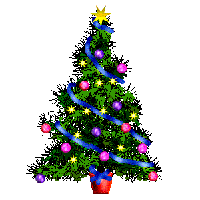 Ηλεκτρικό Δυναμικό
Μονάδα μέτρησης δυναμικού: 1 Volt
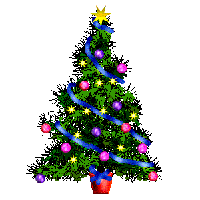 Ηλεκτρικό Δυναμικό
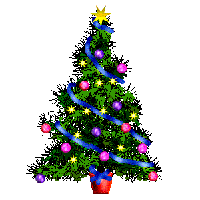 Ηλεκτρικό Δυναμικό
Ηλεκτρικό Δυναμικό 
Προσοχή: η διαφορά δυναμικού δεν είναι το ίδιο με τη διαφορά δυναμικής ενέργειας
Η διαφορά δυναμικού μεταξύ (Α) και (Β) υπάρχει αποκλειστικά λόγω μιας πηγής φορτίου, δηλ. ενός ηλεκτρικού πεδίου, και εξαρτάται από την κατανομή αυτής
Για να υπάρχει διαφορά δυναμικής ενέργειας, πρέπει να υπάρχει ένα σύστημα με τουλάχιστον δυο μέλη (δυο φορτία ή ένα φορτίο και ένα πεδίο)!
Η δυναμική ενέργεια ανήκει στο σύστημα και αλλάζει μόνον αν ένα φορτίο μετακινηθεί σε σχέση με τη διάταξη αναφοράς του συστήματος!
Σκεφτείτε το όμοια με το ηλεκτρ. πεδίο και την ηλεκτρ. δύναμη…
Το πεδίο υπάρχει λόγω μιας πηγής φορτίου
Η ηλεκτρ. δύναμη εγείρεται σε άλλο φορτίο στο χώρο του πεδίου
Απαιτούνται δηλαδή τουλάχιστον δυο φορτία (ή φορτίο και πεδίο) για την ηλεκτρική δύναμη!
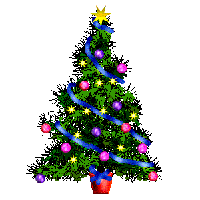 Ηλεκτρικό Δυναμικό
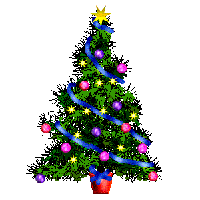 Ηλεκτρικό Δυναμικό
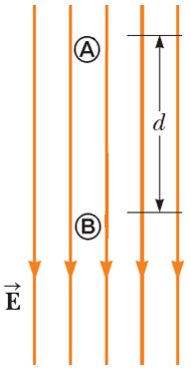 Όσο «προχωράμε» προς την κατεύθυνση των δυναμικών γραμμών, το δυναμικό μειώνεται!
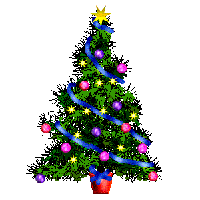 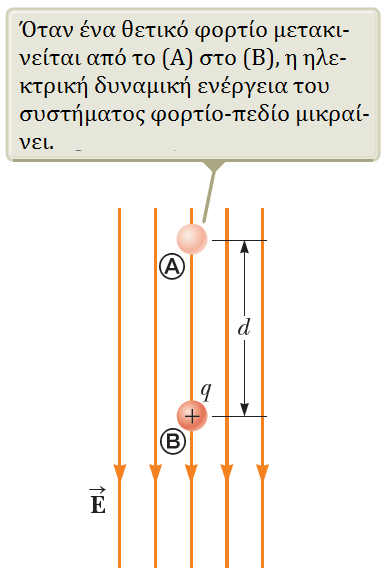 Ηλεκτρικό Δυναμικό
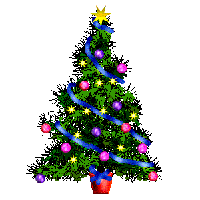 Ηλεκτρικό Δυναμικό
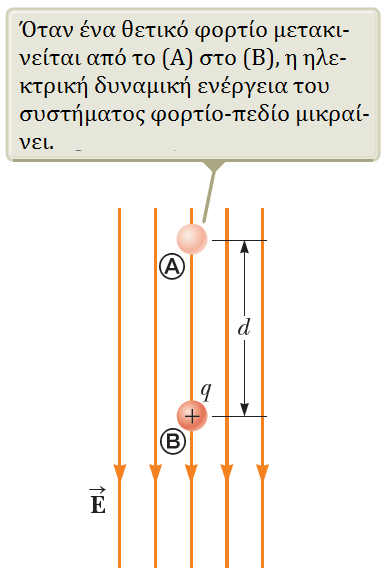 -
-
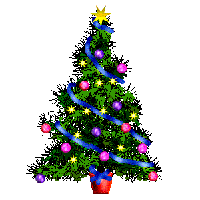 Ηλεκτρικό Δυναμικό
Διαφορά Δυναμικού
Συμπέρασμα:

Όταν ένα φορτίο κινείται σε ομογενές ηλεκτρικό πεδίο, κινείται πάντα προς διατάξεις που η ηλεκτρική δυναμική ενέργεια του συστήματος {φορτίου, πεδίου} μειώνεται!

Αυτό συμβαίνει γιατί το σύστημα αυξάνει την κινητική του ενέργεια σε κάθε περίπτωση (το φορτίο κινείται)...
... κι επειδή είναι απομονωμένο, αναγκαστικά πρέπει η ηλεκτρική του δυναμική ενέργεια να μειώνεται...
...λόγω Αρχής Διατήρησης της (Μηχανικής) Ενέργειας!
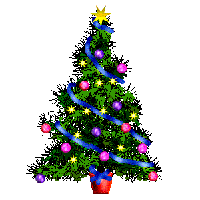 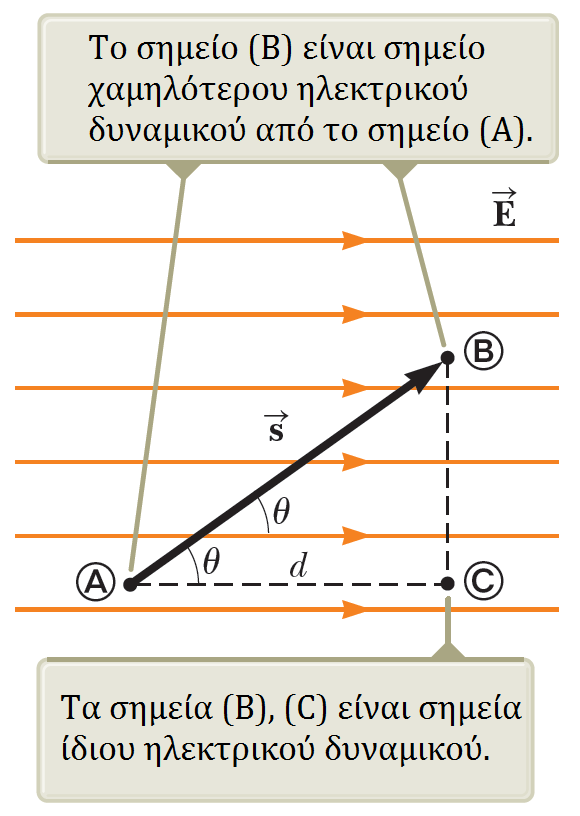 Ηλεκτρικό Δυναμικό
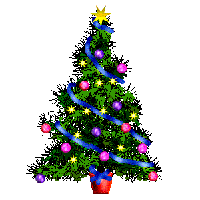 Ηλεκτρικό Δυναμικό
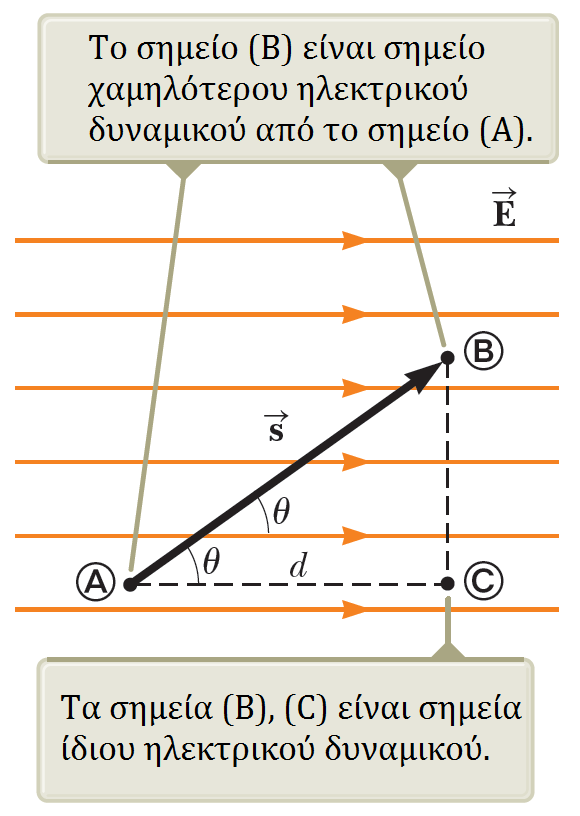 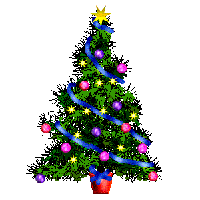 Ηλεκτρικό Δυναμικό
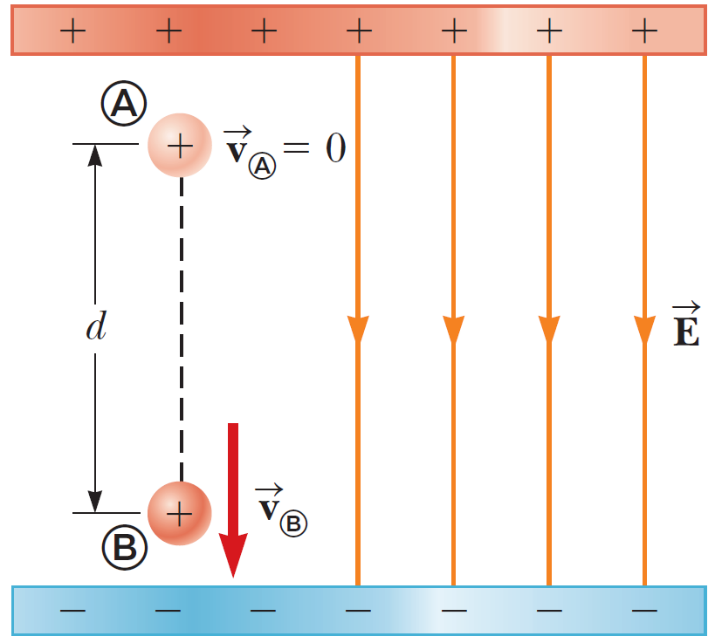 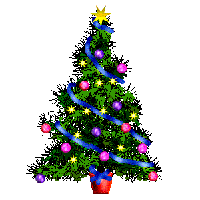 Ηλεκτρικό Δυναμικό
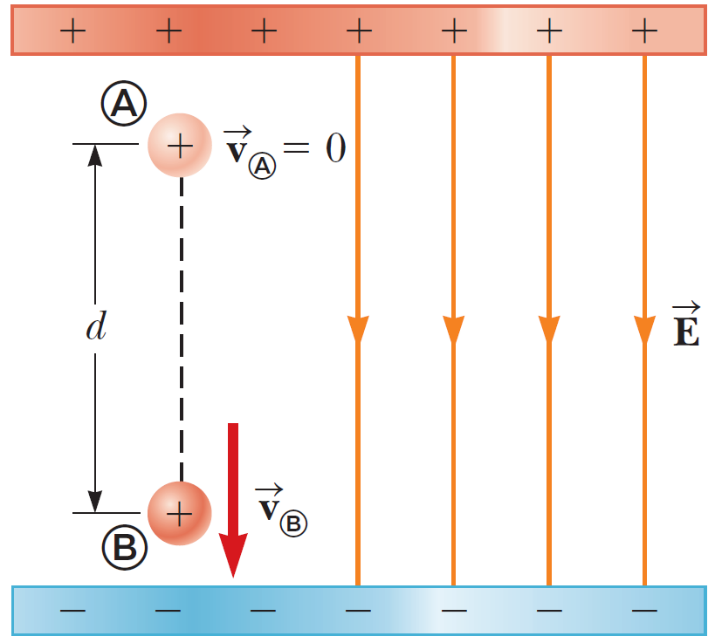 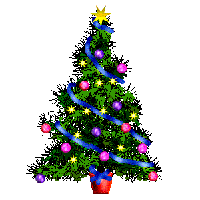 Ηλεκτρικό Δυναμικό
Διαφορά Δυναμικού

Θα μελετήσουμε διαφορές δυναμικού σε δυο περιπτώσεις

1. Δυναμικό από σημειακά φορτία

2. Δυναμικό από κατανομή φορτίου (όχι φέτος )
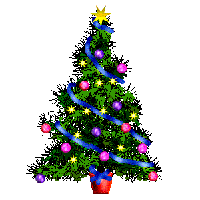 Ηλεκτρικό Δυναμικό
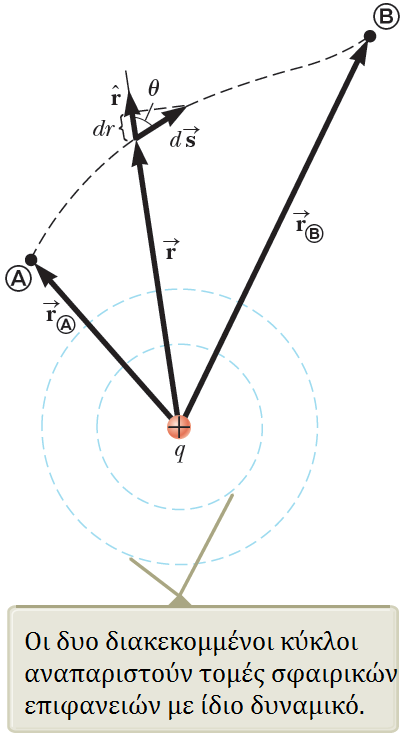 C
C
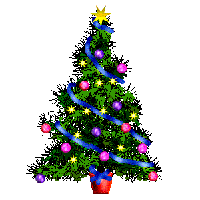 Ηλεκτρικό Δυναμικό
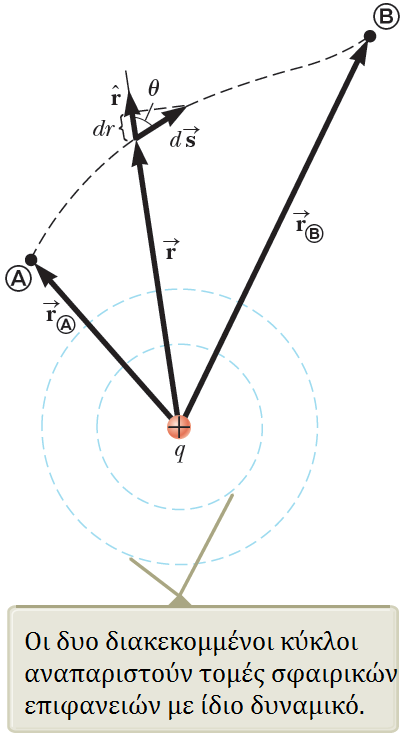 C
C
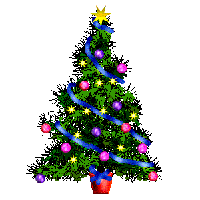 Ηλεκτρικό Δυναμικό
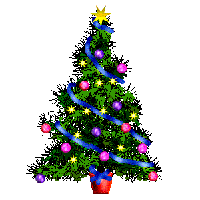 Ηλεκτρικό Δυναμικό
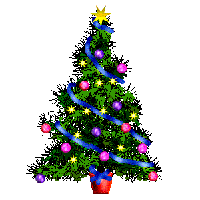 Ηλεκτρικό Δυναμικό
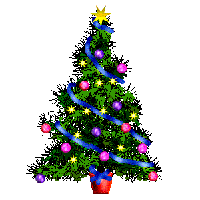 Ηλεκτρικό Δυναμικό
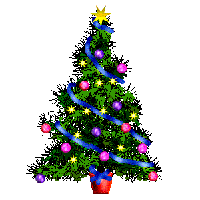 Ηλεκτρικό Δυναμικό
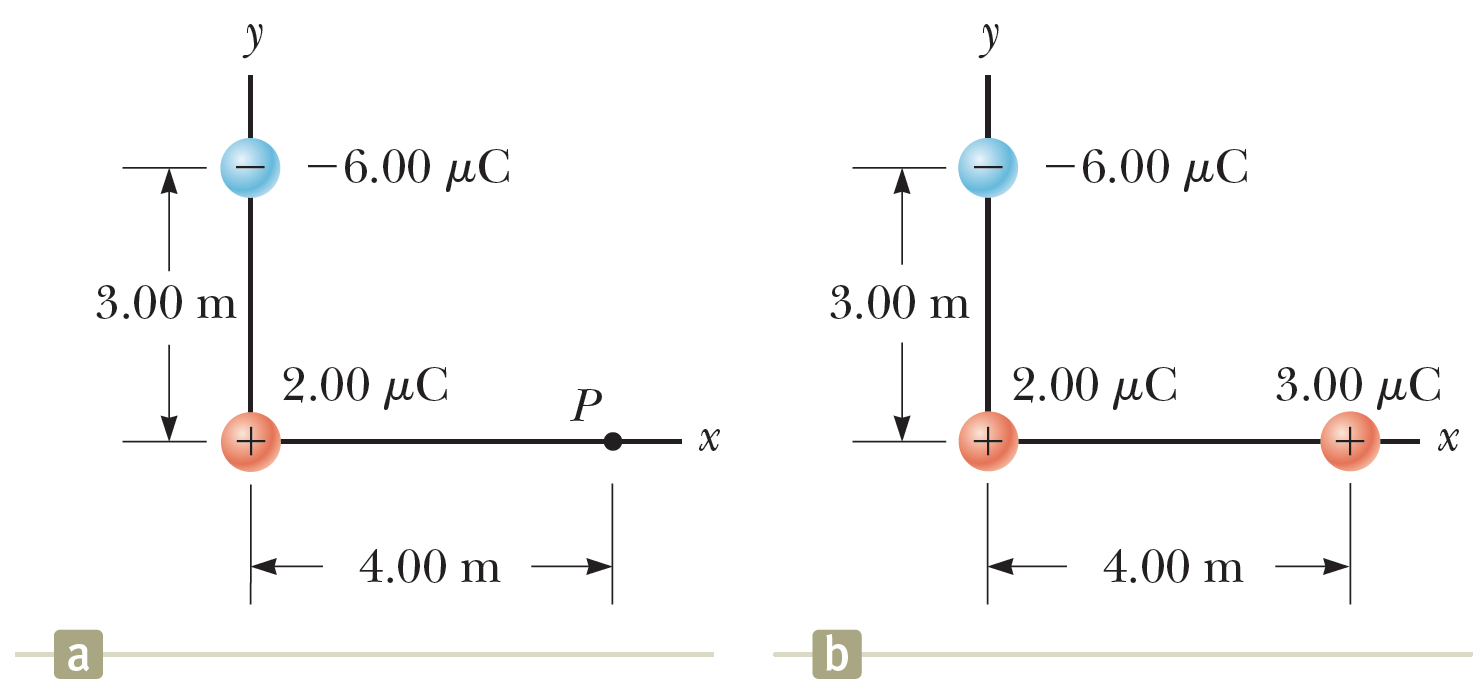 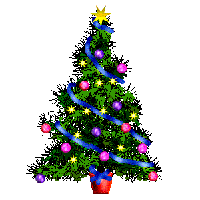 Ηλεκτρικό Δυναμικό
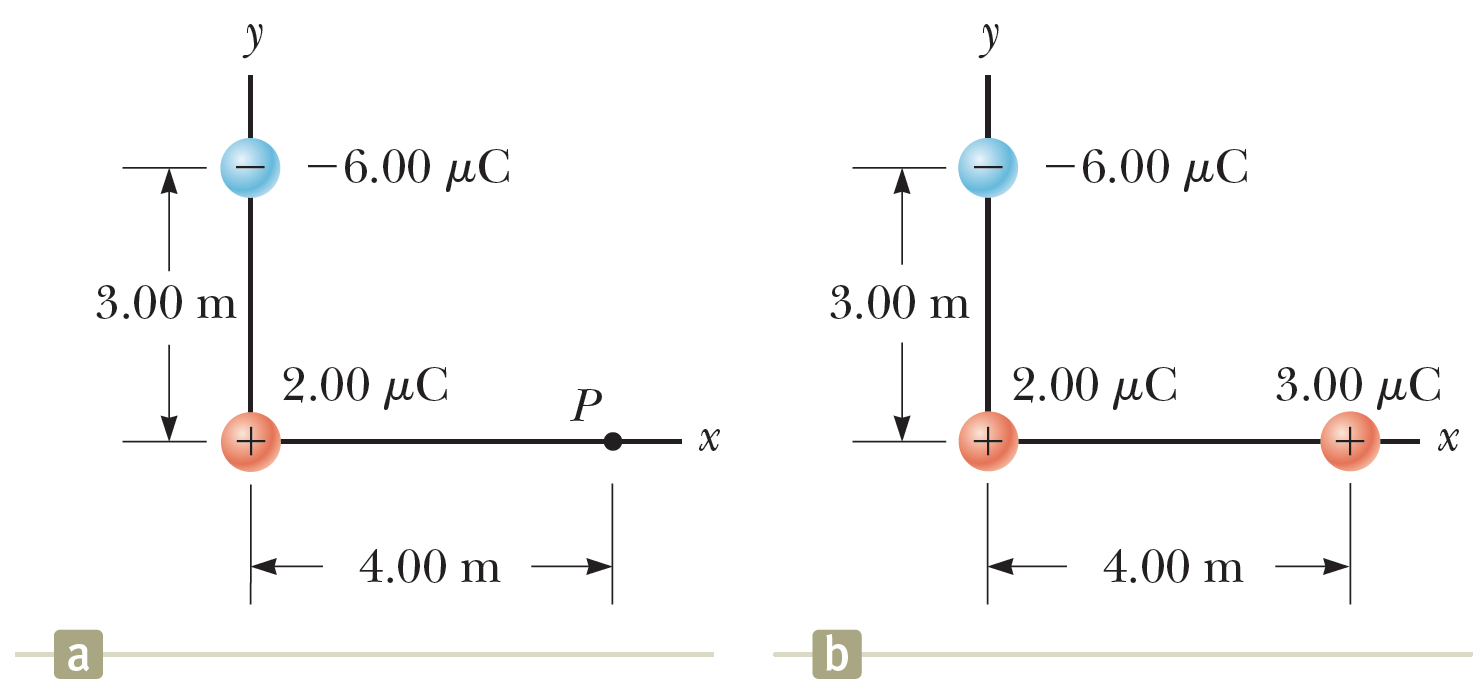 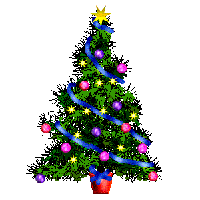 Ηλεκτρικό Δυναμικό
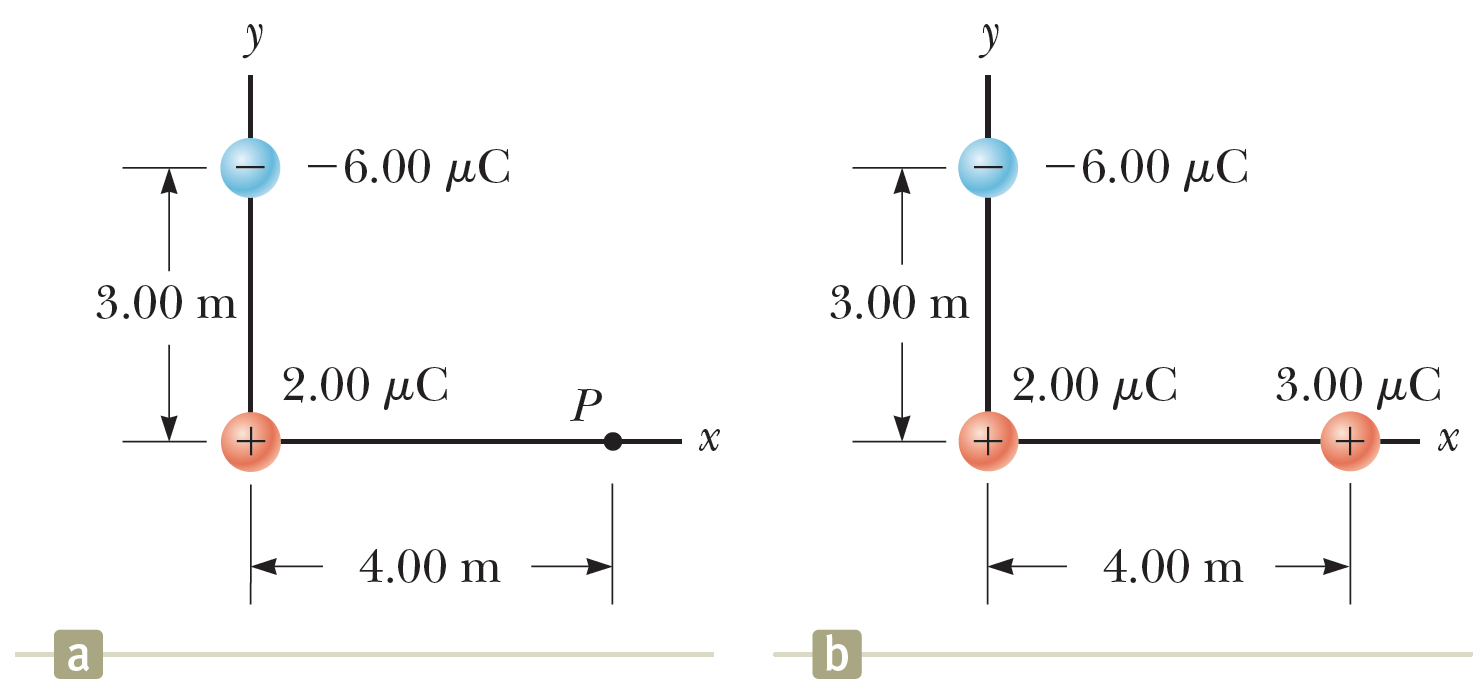 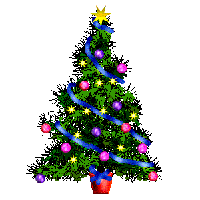 Ηλεκτρικό Δυναμικό
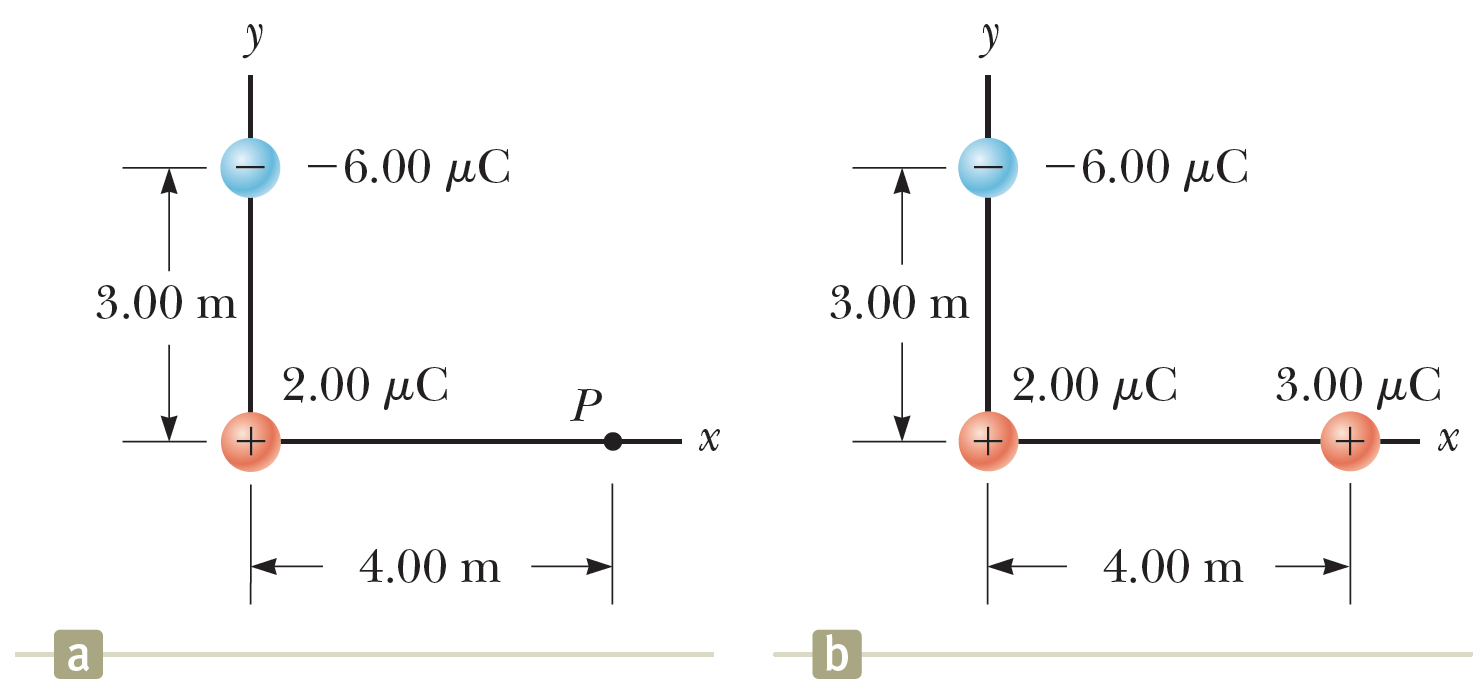 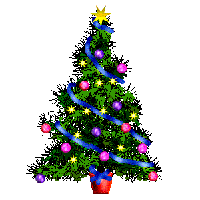 Ηλεκτρικό Δυναμικό
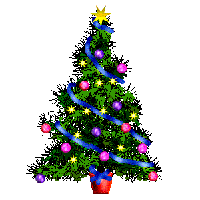 Ηλεκτρικό Δυναμικό
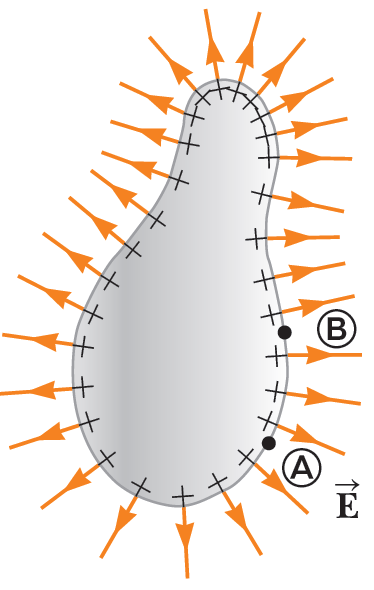 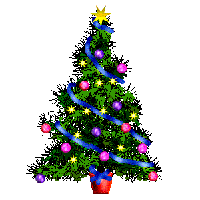 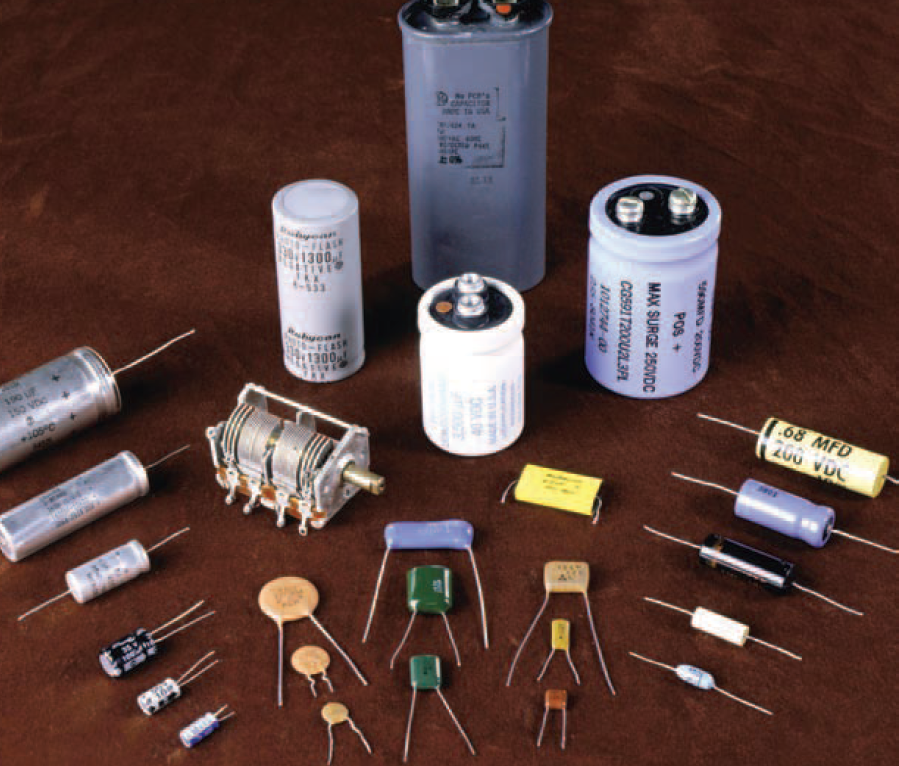 Φυσική για Μηχανικούς
Χωρητικότητα
Εικόνα: Όλες οι παραπάνω συσκευές είναι πυκνωτές, οι οποίοι αποθηκεύουν ηλεκτρικό φορτίο και ενέργεια. Ο πυκνωτής είναι ένα είδος κυκλώματος που μπορούμε να συνδυάσουμε με άλλα για να φτιάξουμε ηλεκτρικά κυκλώματα.
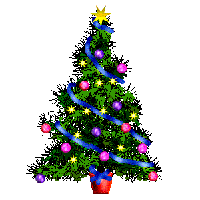 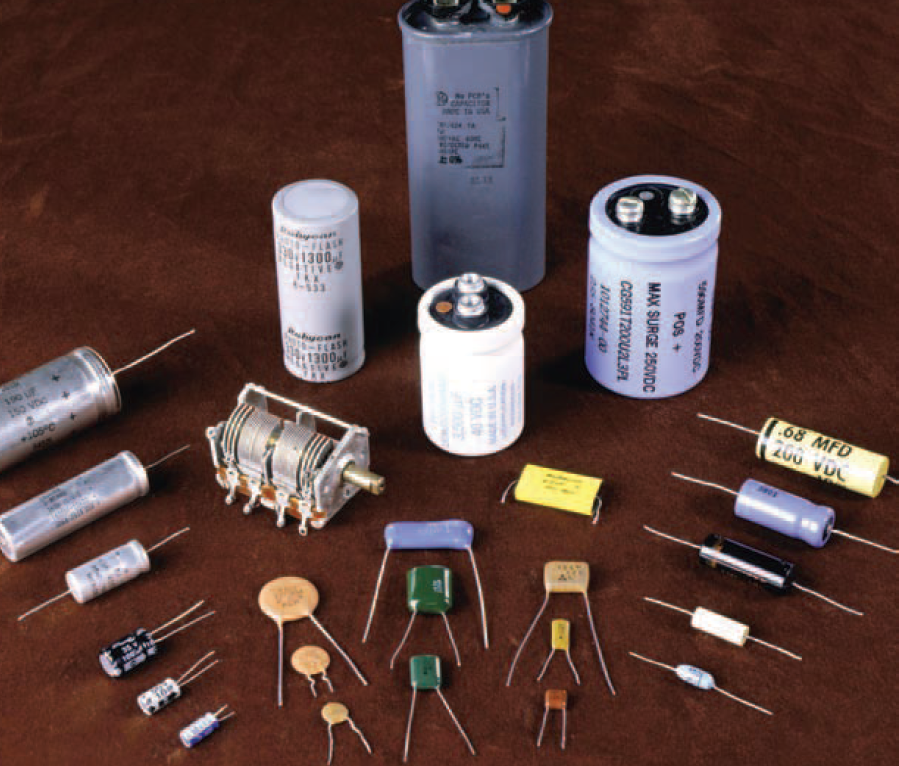 Φυσική για Μηχανικούς
Χωρητικότητα
Εικόνα: Όλες οι παραπάνω συσκευές είναι πυκνωτές, οι οποίοι αποθηκεύουν ηλεκτρικό φορτίο και ενέργεια. Ο πυκνωτής είναι ένα είδος κυκλώματος που μπορούμε να συνδυάσουμε με άλλα για να φτιάξουμε ηλεκτρικά κυκλώματα.
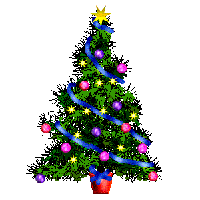 Χωρητικότητα
Εισαγωγή
Σε αυτή τη διάλεξη θα μιλήσουμε για το πρώτο από τα τρία βασικά συστατικά των ηλεκτρικών κυκλωμάτων συνεχούς ρεύματος

Τον πυκνωτή! 

Οι πυκνωτές είναι διατάξεις που αποθηκεύουν ηλεκτρική ενέργεια
Που? Στο ηλεκτρικό πεδίο που αναπτύσσεται στο εσωτερικό τους!

Πυκνωτές χρησιμοποιούνται
για την επιλογή συχνότητας στο ραδιόφωνό σας
ως φίλτρα σε μεγάφωνα για την επεξεργασία διαφορετικών συχνοτήτων
για αποθήκευση ενέργειας όταν θέλετε να βγάλετε φωτογραφία με φλας 
κ.α.
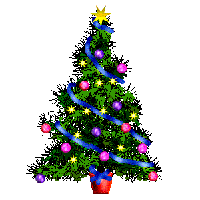 Χωρητικότητα
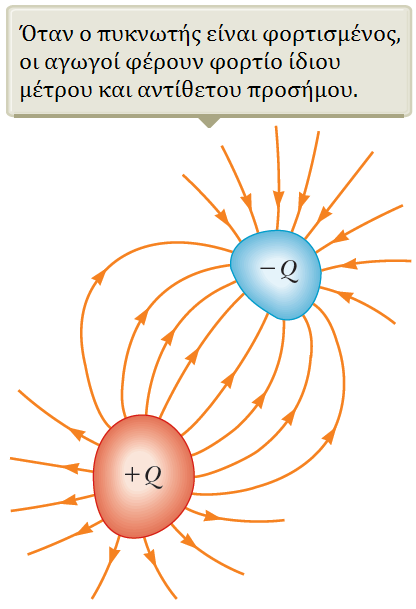 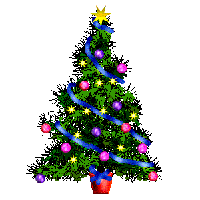 Χωρητικότητα
Πολύ μεγάλη μονάδα, συνήθως στην πράξη έχουμε μF, nF, ή pF
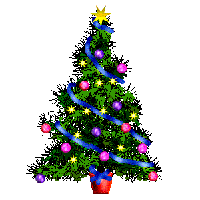 Χωρητικότητα
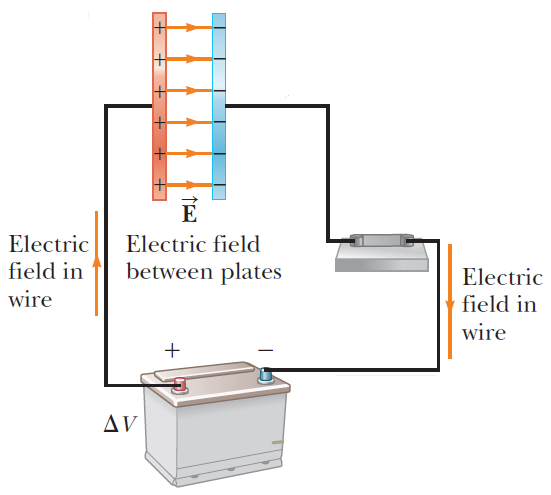 Θετικός πόλος (υψηλότερου δυναμικού)
Αρνητικός πόλος (χαμηλότερου δυναμικού)
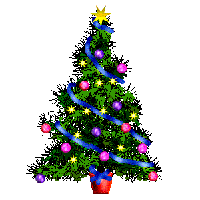 Χωρητικότητα
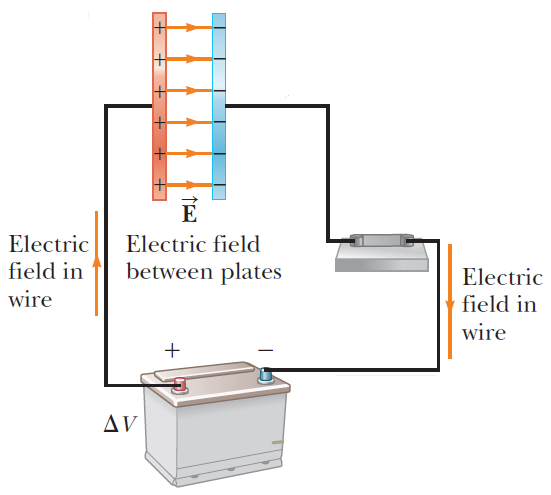 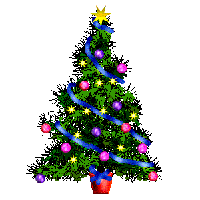 Χωρητικότητα
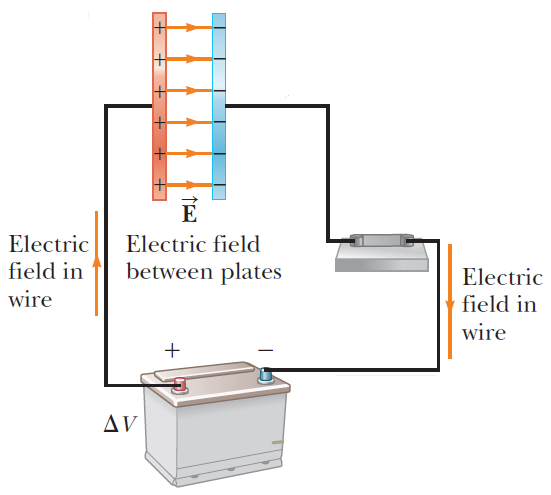 Χωρητικότητα
Όμοια ισχύουν και για τη «αριστερή» (κόκκινη) πλάκα
Εγκαθίσταται διαφορά δυναμικού μεταξύ πλάκας και πόλου μπαταρίας
…μόνο που εκεί τα ηλεκτρόνια κινούνται από την πλάκα στο καλώδιο
… αφού κινούνται προς περιοχές υψηλού δυναμικού, αντίθετα δηλ. της φοράς του διανύσματος του ηλεκτρικού πεδίου
…αφήνοντάς τη φορτισμένη θετικά
Στο τέλος, η διαφορά δυναμικού μεταξύ των πόλων της μπαταρίας είναι ίδια με αυτήν ανάμεσα στις πλάκες του πυκνωτή.
Τότε η αριστερή πλάκα έχει το ίδιο δυναμικό με το θετικό πόλο, όπως και η δεξιά πλάκα με τον αρνητικό πόλο
Έτσι, δεν υπάρχει διαφορά δυναμικού πλέον  πυκνωτής φορτισμένος!
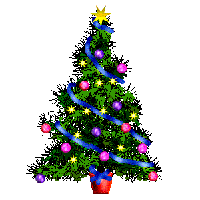 Χωρητικότητα
Χωρητικότητα
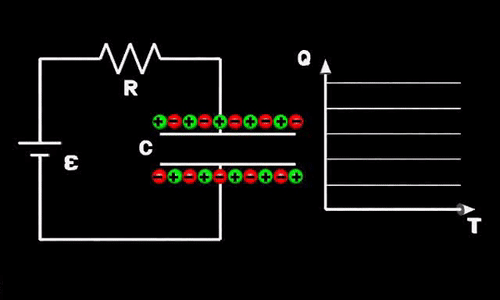 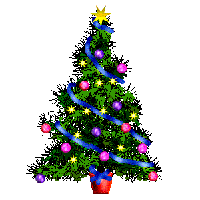 Χωρητικότητα
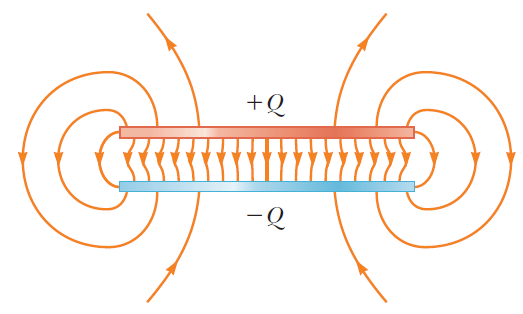 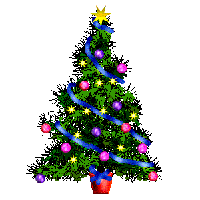 Χωρητικότητα
Συνδυασμοί Πυκνωτών
Συμβολισμοί
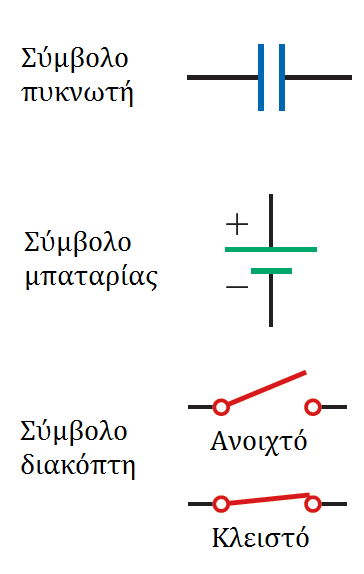 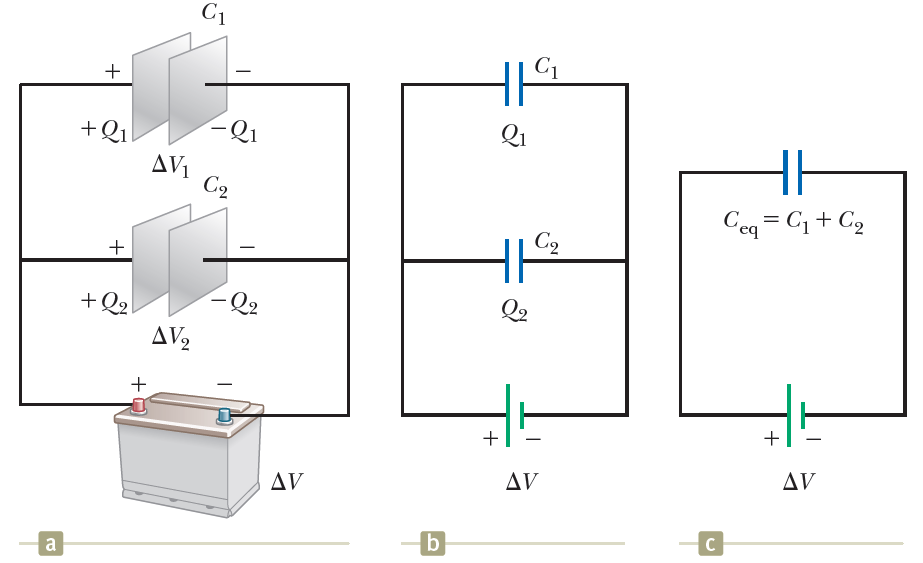 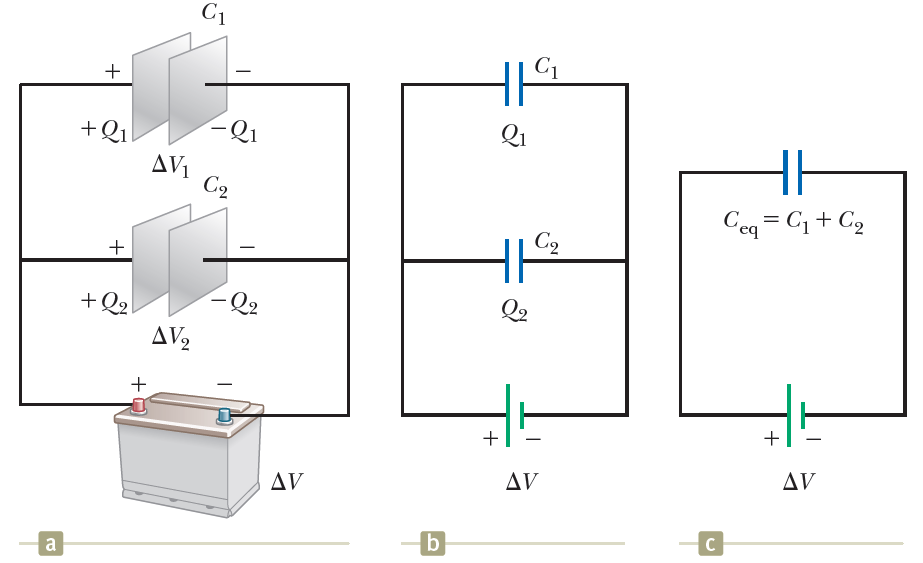 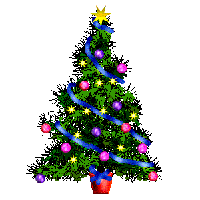 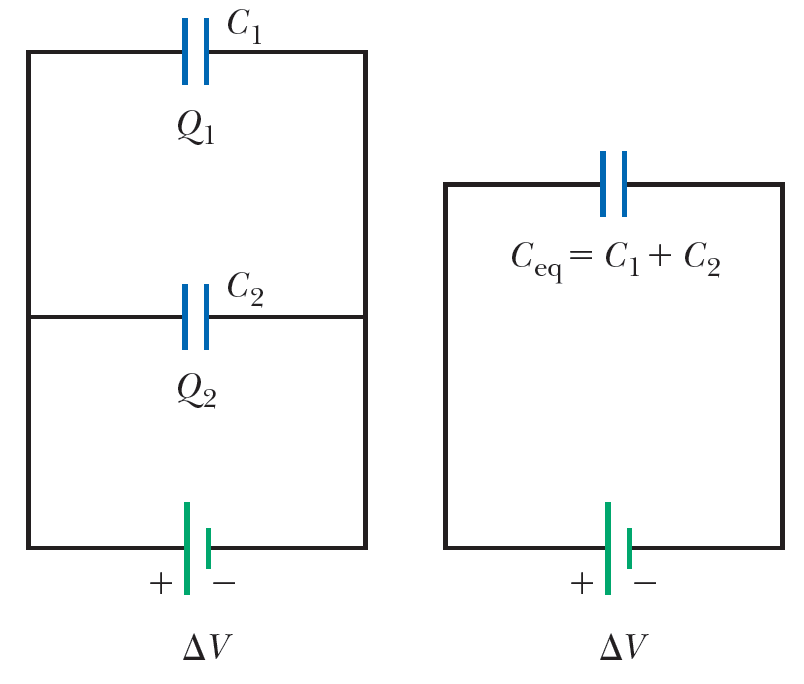 Χωρητικότητα
Συνδυασμοί Πυκνωτών
Στο σχήμα βλέπετε τη λεγόμενηπαράλληλη σύνδεση δυο πυκνω-τών με την μπαταρία
Η λέξη «παράλληλα» δεν έχει να κάνει με τη σχεδίαση
Έχει να κάνει με το ότι οι πυκνωτές είναι απευθείας συνδεδεμέ-νοι μεταξύ τους στον ένα τους οπλισμό και απευθείας συνδεδεμένοι μεταξύ τους στον άλλο
Η ίδια διαφορά δυναμικού εφαρμόζεται στα άκρα των δυο ομάδων των συνδεδεμένων οπλισμών
Άρα όλοι οι πυκνωτές έχουν την ίδια διαφορά δυναμικού στα άκρα τους!
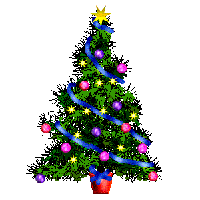 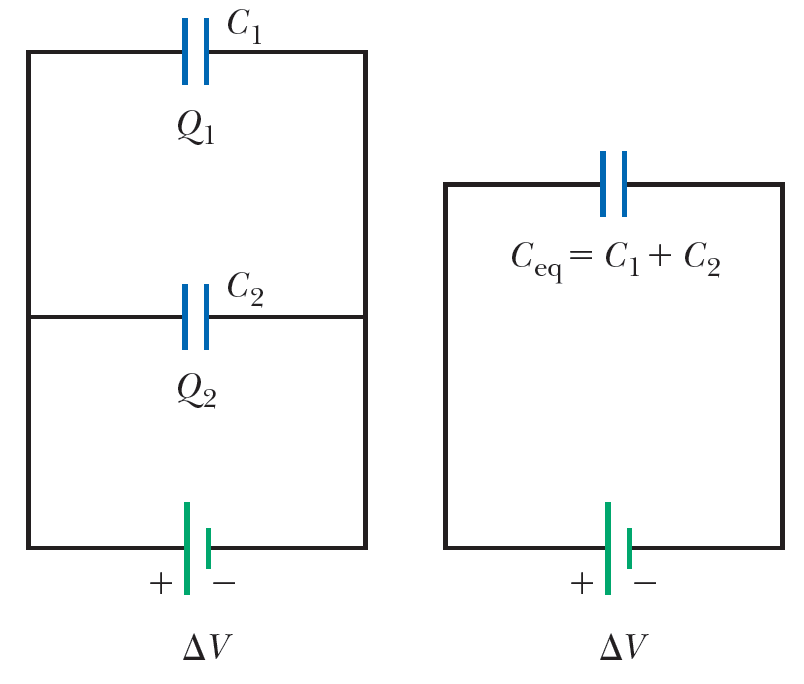 Χωρητικότητα
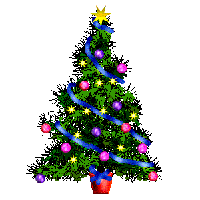 Χωρητικότητα
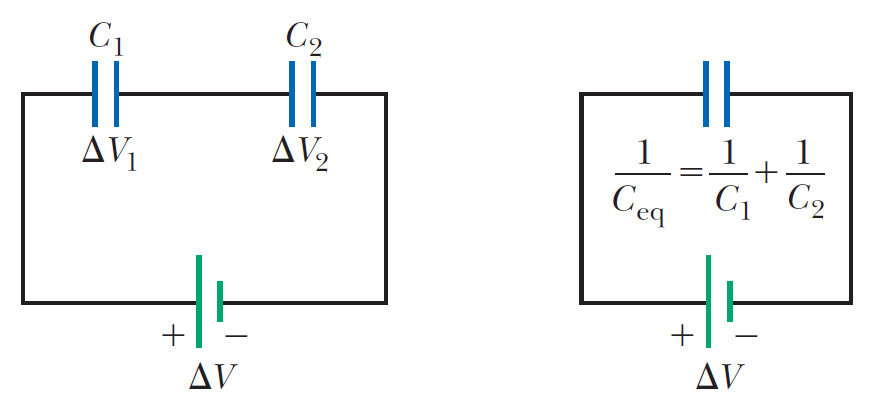 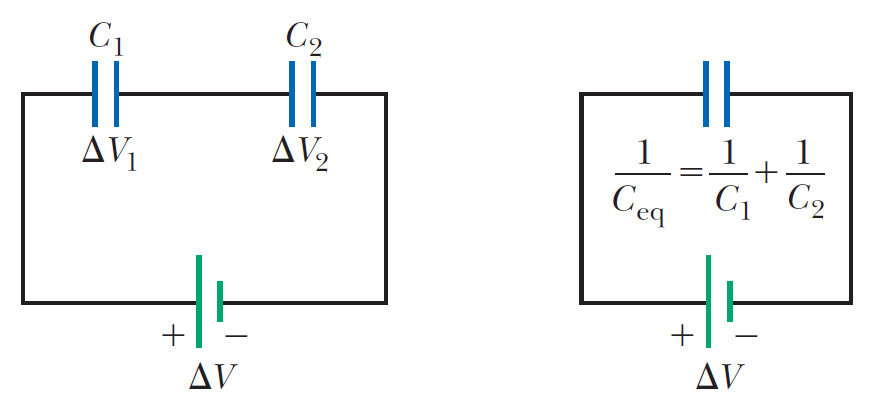 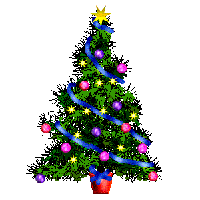 Χωρητικότητα
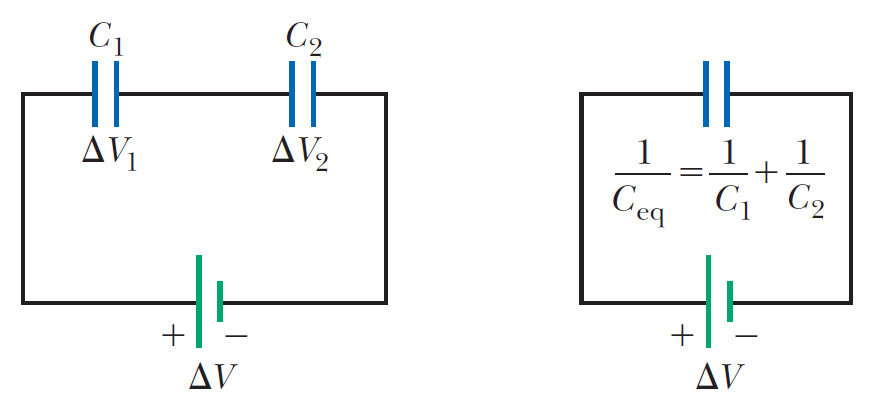 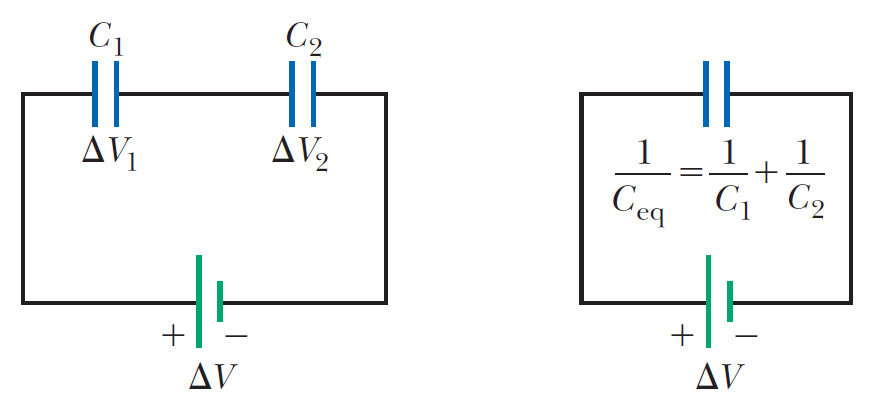 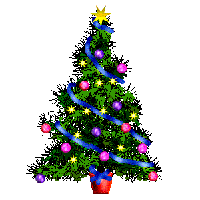 Χωρητικότητα
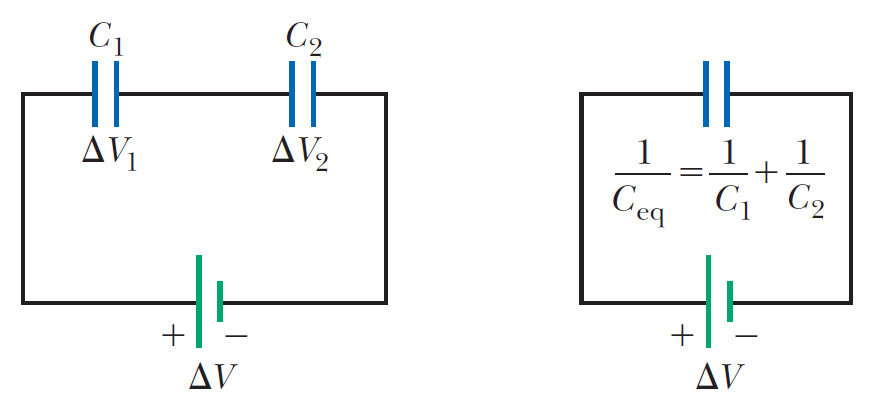 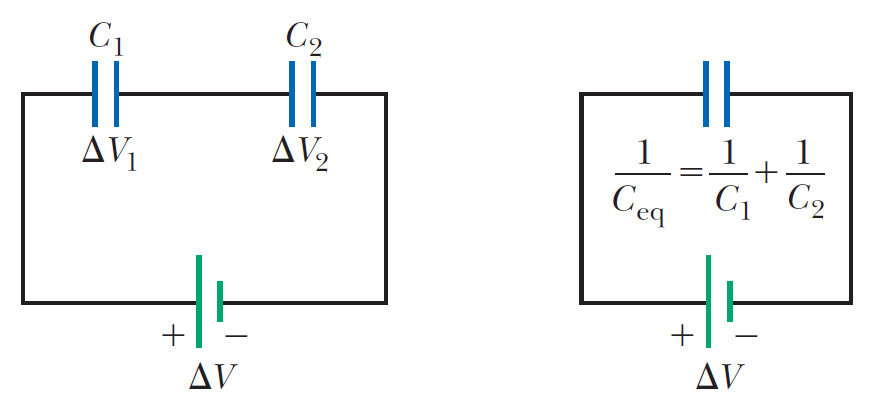 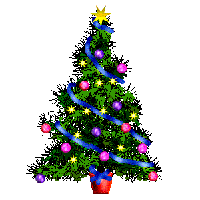 Χωρητικότητα
Συνοψίζοντας:
Παράλληλη σύνδεση:
Ισοδύναμος πυκνωτής με φορτίο το άθροισμα των επιμέρους φορτίων και ίδια διαφορά δυναμικού με τους επιμέρους πυκνωτές
Χωρητικότητα ίση με το άθροισμα των επιμέρους χωρητικοτήτων
Σειριακή σύνδεση:
Ισοδύναμος πυκνωτής με φορτίο ίδιο με τα φορτία των επιμέρους πυκνωτών και διαφορά δυναμικού ίση με το άθροισμα των επιμέρους διαφορών δυναμικού
Χωρητικότητα ίση με το αντίστροφο άθροισμα των αντίστροφων επιμέρους χωρητικοτήτων
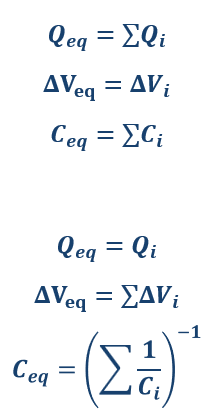 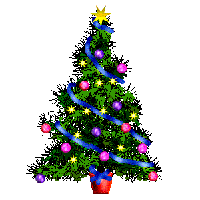 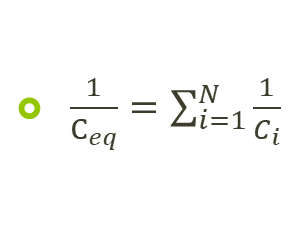 Χωρητικότητα
Σειριακά:
Παράδειγμα: Βρείτε την ισοδύναμη χωρητικότητα για τη διάταξη του σχήματος (a)
Παράλληλα:
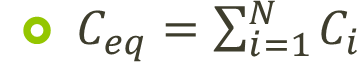 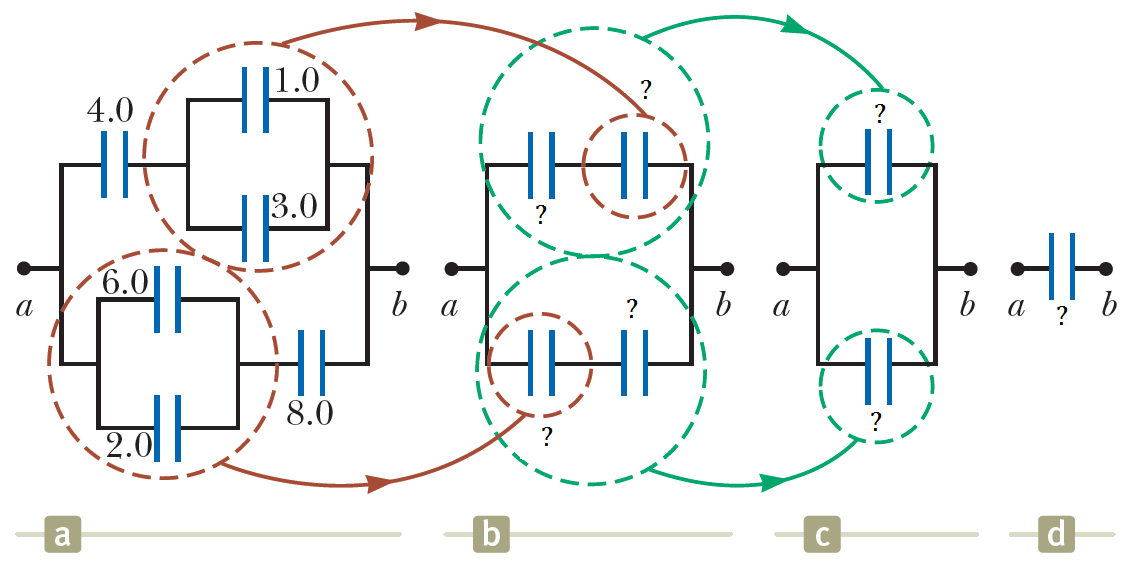 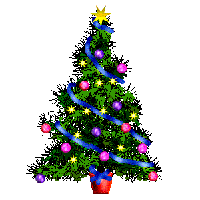 Χωρητικότητα
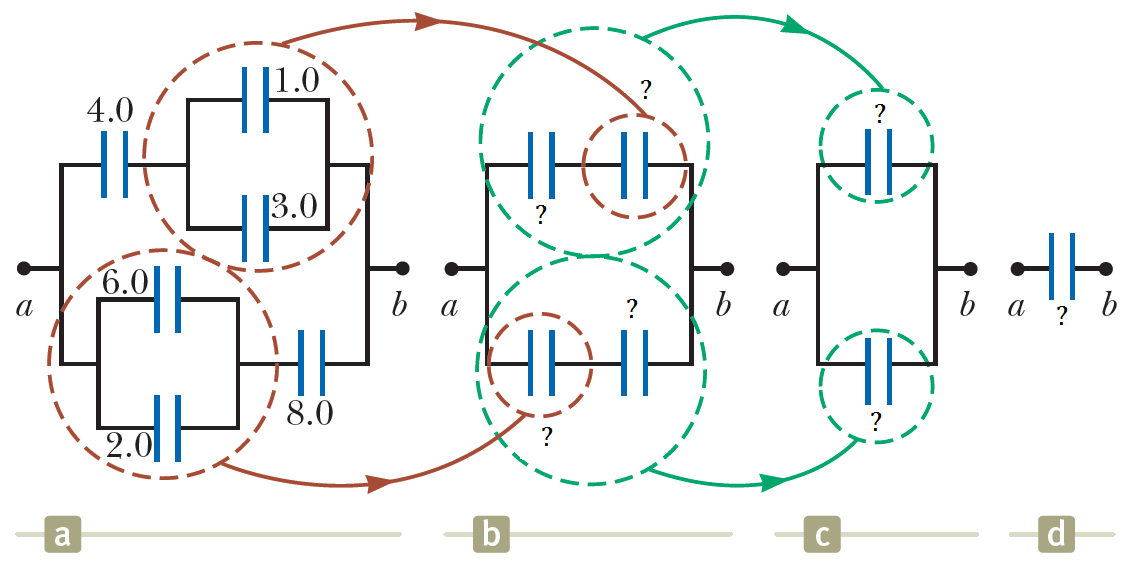 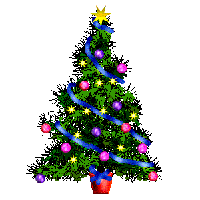 Χωρητικότητα
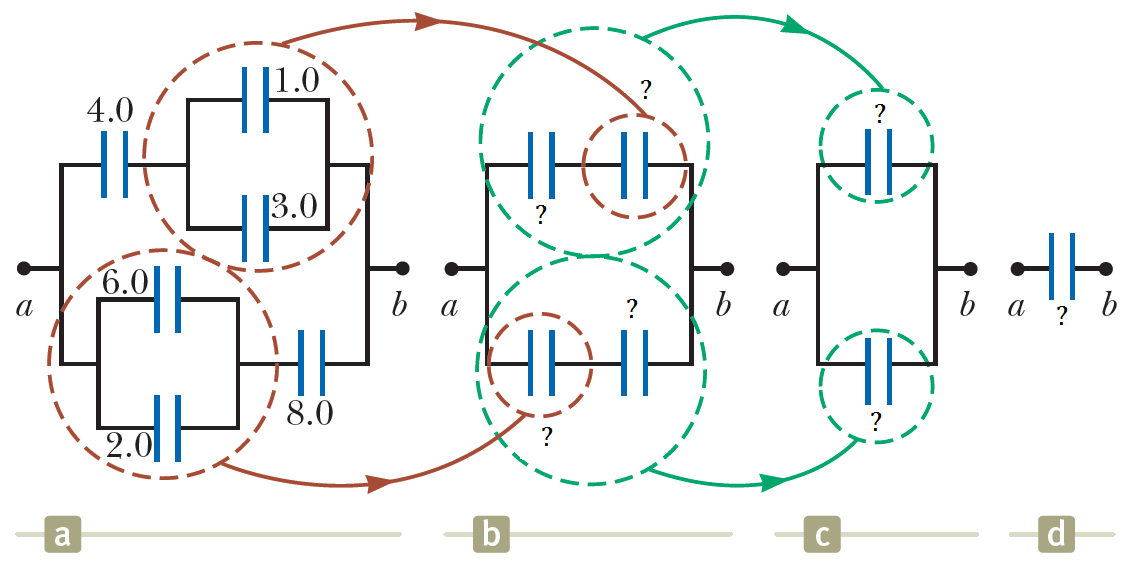 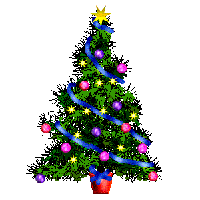 Χωρητικότητα
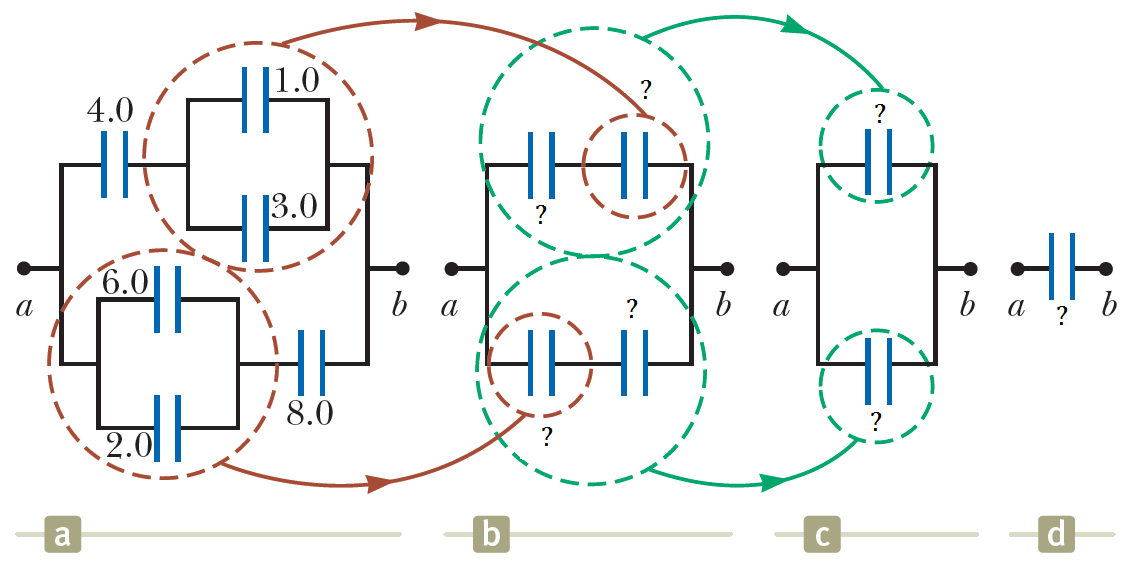 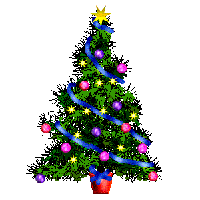 Χωρητικότητα
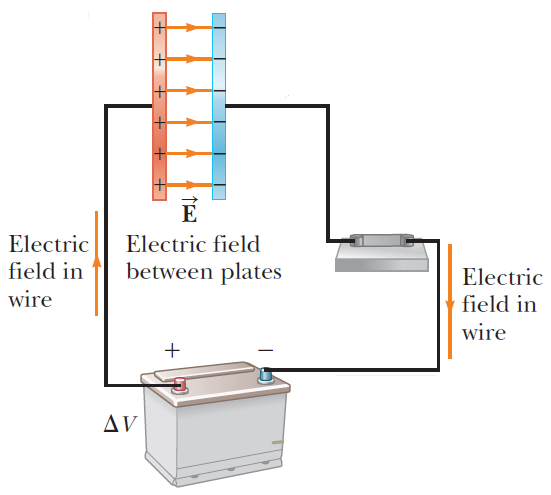 Ενέργεια αποθηκευμένη σε πυκνωτή
Ας θεωρήσουμε μια απλουστευμένη, «μηχανική» διαδικασία φόρτισης ενός πυκνωτή
Ένα μικρό ποσό φορτίου μεταφέρεται από τη μια πλάκα μέσω ηλ. δύναμης προς την άλλη πλάκα
Παράγεται έργο στο φορτίο
Δημιουργείται μια διαφορά δυναμικού (μικρή) ανάμεσα στις πλάκες
Όσο μεταφέρουμε φορτίο από τη μια πλάκα στην άλλη, τόσο μεγαλώνει η διαφορά δυναμικού
Περισσότερο έργο απαιτείται για τη μεταφορά μιας ποσότητας φορτίου
Το έργο που παράγεται στο σύστημα από την εξωτερική δύναμη εμφανίζεται ως μεταβολή της ηλεκτρικής δυναμικής ενέργειας του συστήματος (διατήρηση της ενέργειας)
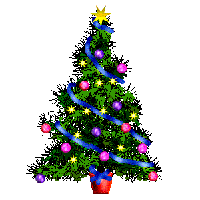 Χωρητικότητα
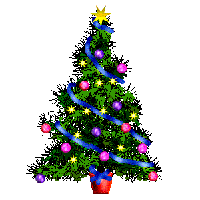 Χωρητικότητα
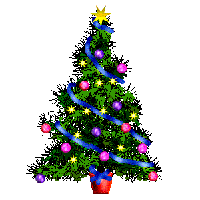 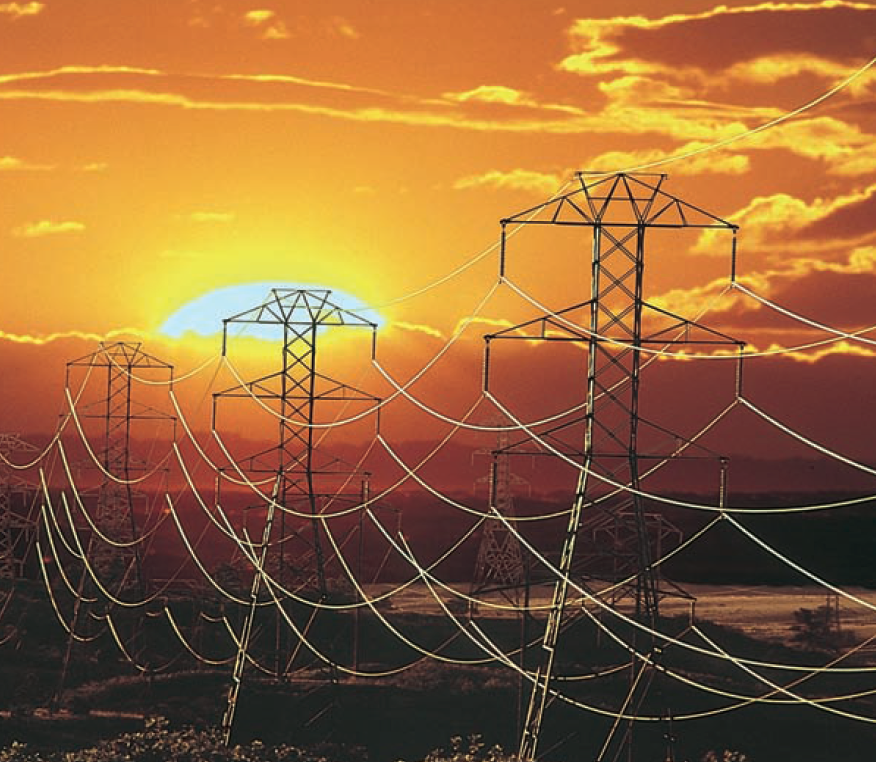 Φυσική για Μηχανικούς
Ρεύμα και Αντίσταση
Εικόνα: Οι γραμμές ρεύματος μεταφέρουν ενέργεια από την ηλεκτρική εταιρία στα σπίτια και τις επιχειρήσεις μας. Η ενέργεια μεταφέρεται σε πολύ υψηλές τάσεις, πιθανότατα εκατοντάδων χιλιάδων volt. Αν και αυτό καθιστά της ηλεκτροφόρες γραμμές επικίνδυνες, η υψηλή τάση συνεισφέρει στη λιγότερη απώλεια ενέργειας λόγω αντιστάσεων των καλωδίων (Telegraph Colour Library/FPG)
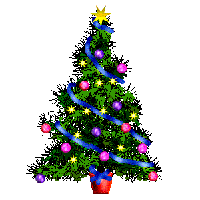 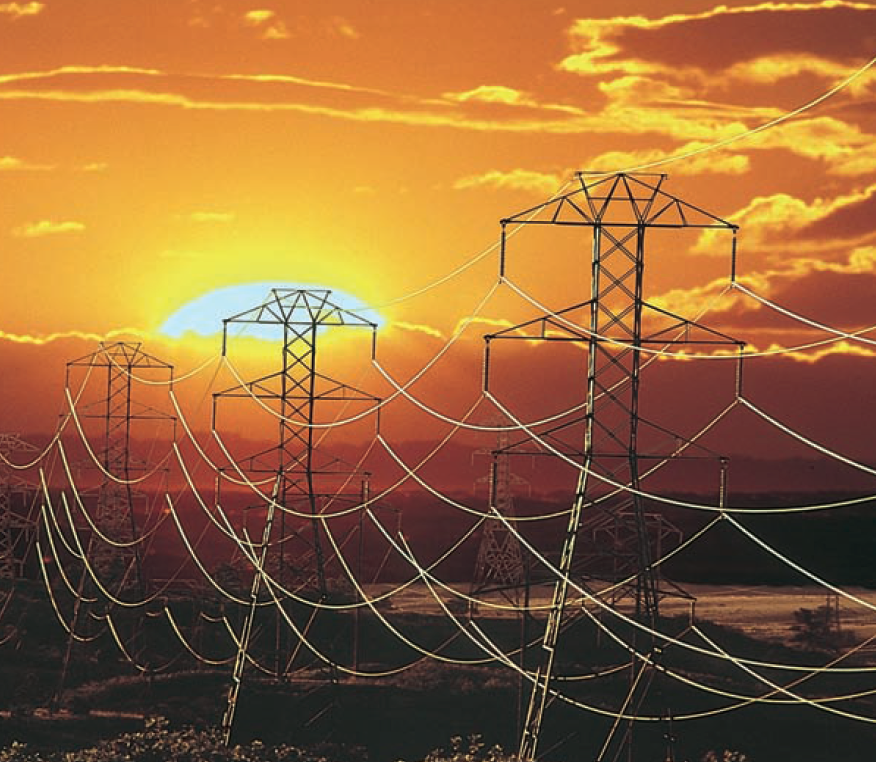 Φυσική για Μηχανικούς
Ρεύμα και Αντίσταση
Εικόνα: Οι γραμμές ρεύματος μεταφέρουν ενέργεια από την ηλεκτρική εταιρία στα σπίτια και τις επιχειρήσεις μας. Η ενέργεια μεταφέρεται σε πολύ υψηλές τάσεις, πιθανότατα εκατοντάδων χιλιάδων volt. Αν και αυτό καθιστά της ηλεκτροφόρες γραμμές επικίνδυνες, η υψηλή τάση συνεισφέρει στη λιγότερη απώλεια ενέργειας λόγω αντιστάσεων των καλωδίων (Telegraph Colour Library/FPG)
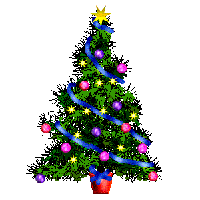 Ρεύμα και Αντίσταση
Εισαγωγή
Σε αυτή τη διάλεξη θα ασχοληθούμε με την κίνηση ηλεκτρικών φορτίων σε μια περιοχή του χώρου
Ως τώρα θεωρούσαμε – συνήθως – ένα πλήθος φορτίων ως στάσιμο!

Θα μάθουμε τον όρο ηλεκτρικό ρεύμα (ή απλώς ρεύμα) για την περιγραφή του ρυθμού της ροής του φορτίου
Ροές φορτίων υπάρχουν σε ατμοσφαιρικά φαινόμενα, στο ανθρώπινο σώμα, σε ηλεκτρικά συστήματα, στο ηλιακό μας σύστημα…

Επίσης, θα μιλήσουμε για την ηλεκτρική αντίσταση

Θα εισάγουμε ένα νέο στοιχείο, τον αντιστάτη
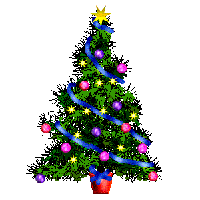 Ρεύμα και Αντίσταση
Ηλεκτρικό Ρεύμα

Στα πλαίσια του μαθήματος, μας ενδιαφέρει η ροή σταθερών (σε μέτρο & φορά) ρευμάτων (δηλ. η ροή ελεύθερων ηλεκτρονίων τα οποία κινούνται διαμέσου μεταλλικών αγωγών (καλώδια)
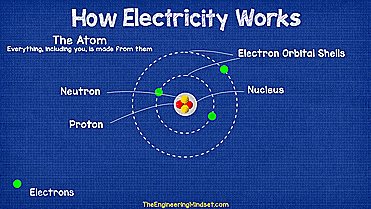 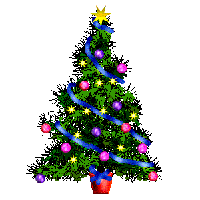 Ρεύμα και Αντίσταση
Ηλεκτρικό Ρεύμα


Ας ξεκινήσουμε τη μελέτη της ροής ηλεκτρικού φορτίου σε ένα τμήμα υλικού

Η ποσότητα της ροής εξαρτάται από
το είδος του υλικού
τη διαφορά δυναμικού κατά μήκος του υλικού

Όταν έχουμε προσανατολισμένη ροή ηλεκτρικού φορτίου μέσα από μια περιοχή, τότε λέμε ότι υπάρχει ηλεκτρικό ρεύμα

«Προσανατολισμένη ροή»???
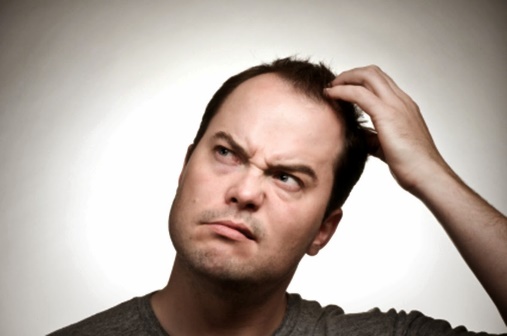 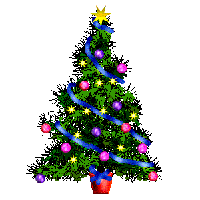 Ρεύμα και Αντίσταση
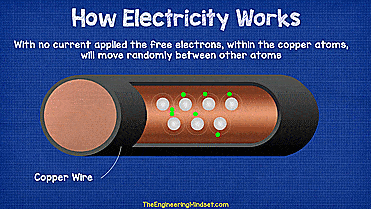 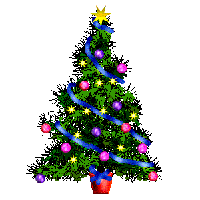 Ρεύμα και Αντίσταση
Ηλεκτρικό Ρεύμα
Μια διαφορά δυναμικού στα άκρα του αγωγού θα προκαλέσει μια «προδιάθεση» για κίνηση (προσανατολισμένη κίνηση) των ηλεκτρονίων προς μια κατεύθυνση, και αυτό θα αποτελέσει το ρεύμα
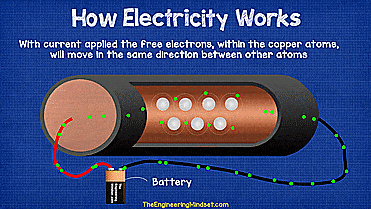 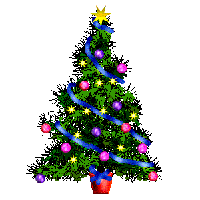 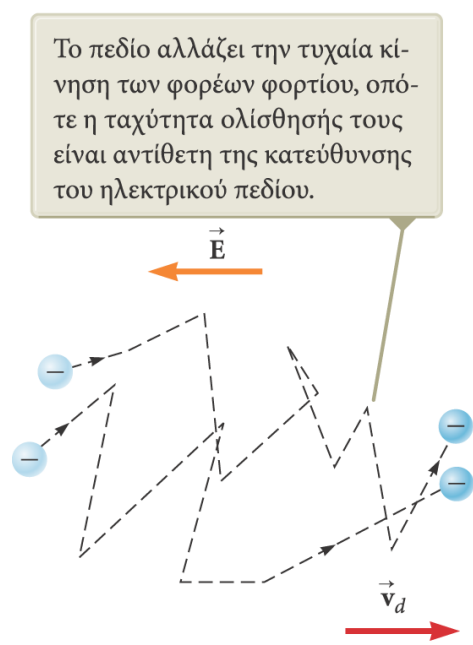 Ρεύμα και Αντίσταση
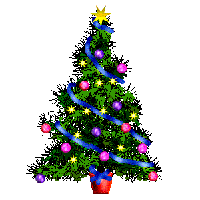 Ρεύμα και Αντίσταση
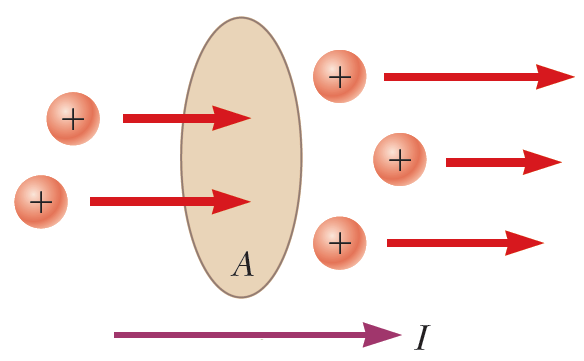 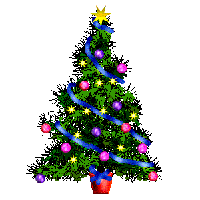 Ρεύμα και Αντίσταση
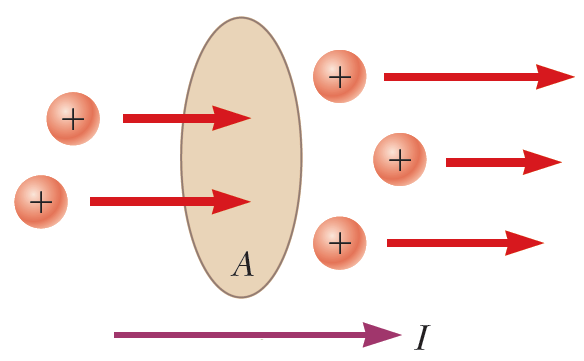 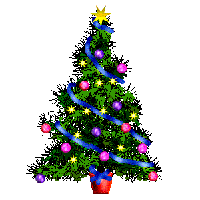 Ρεύμα και Αντίσταση
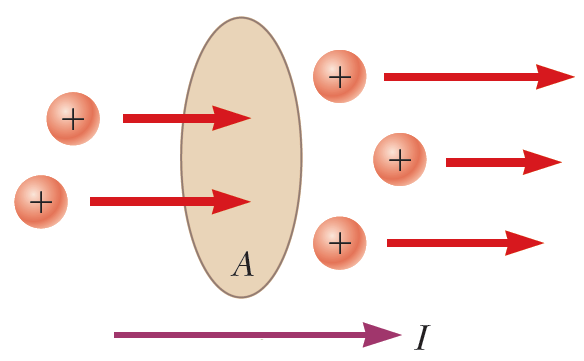 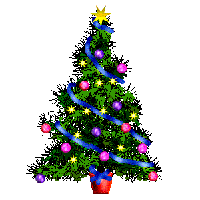 Ρεύμα και Αντίσταση
Μεγαλύτερη πυκνότητα ρεύματος στον αγωγό
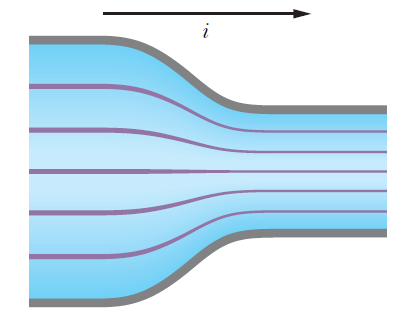 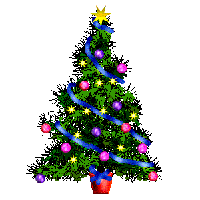 Ρεύμα και Αντίσταση
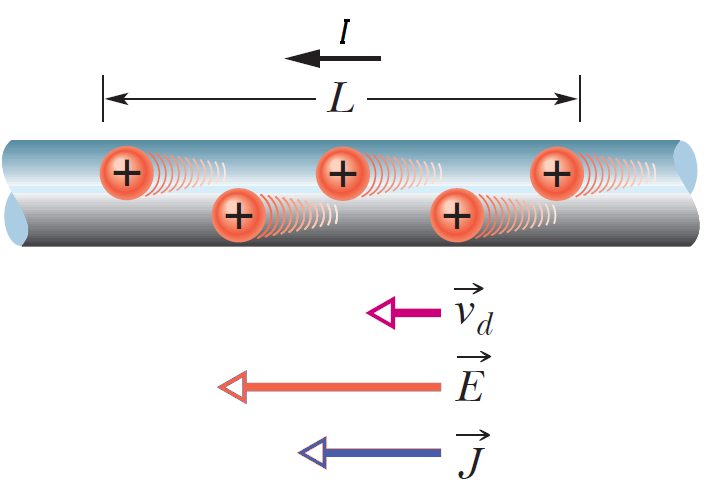 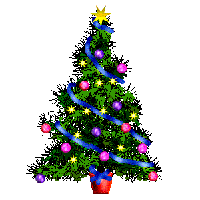 Ρεύμα και Αντίσταση
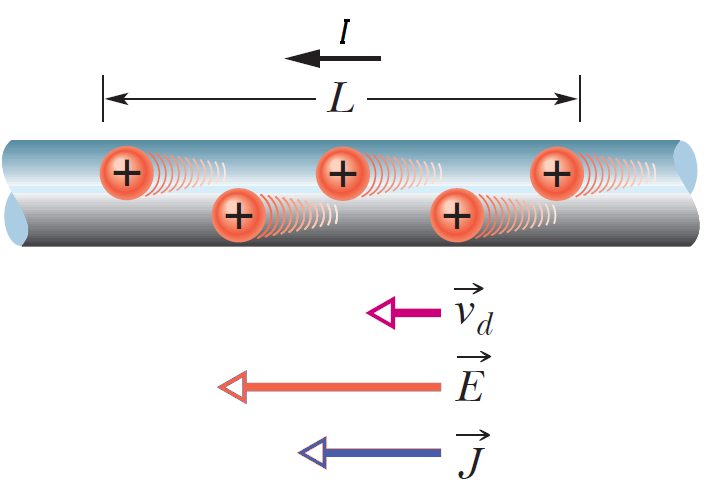 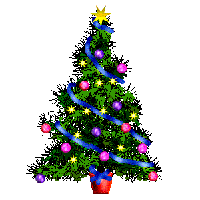 Ρεύμα και Αντίσταση
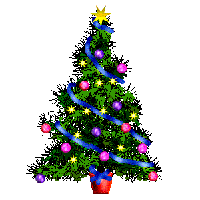 Ρεύμα και Αντίσταση
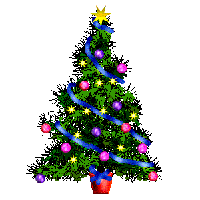 Ρεύμα και Αντίσταση
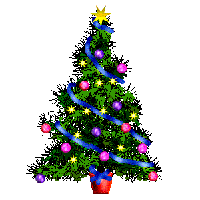 Ρεύμα και Αντίσταση
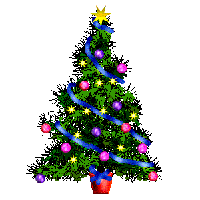 Ρεύμα και Αντίσταση
Ηλεκτρικό ρεύμα σε υλικά

Πιο πρακτικά, μας ενδιαφέρουν συγκεκριμένα σχήματα και γεωμετρίες υλικών 

Εφαρμόζοντας μια διαφορά δυναμικού στα άκρα δυο ίδιων (ως προς τις διαστάσεις τους) ράβδων χαλκού και γυαλιού, παρατηρούμε τελείως διαφορετικά ρεύματα

Κάθε ράβδος έχει διαφορετική αντίσταση και η ράβδος χαλκού ή γυαλιού ονομάζεται αντιστάτης
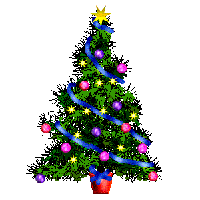 Ρεύμα και Αντίσταση
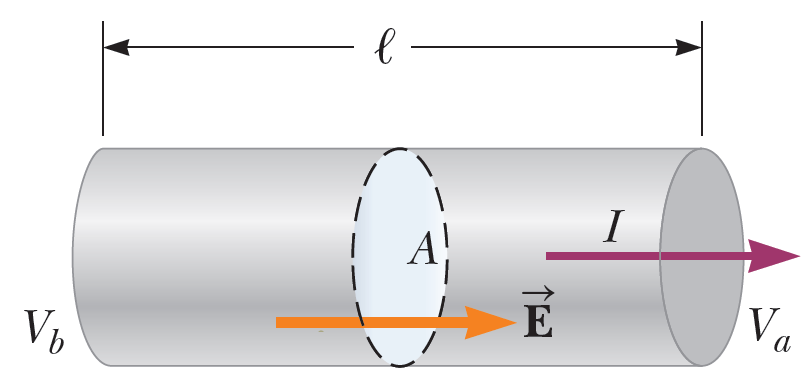 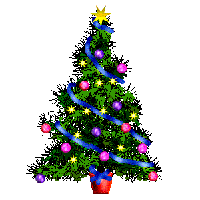 Ρεύμα και Αντίσταση
Ρεύμα και Αντίσταση
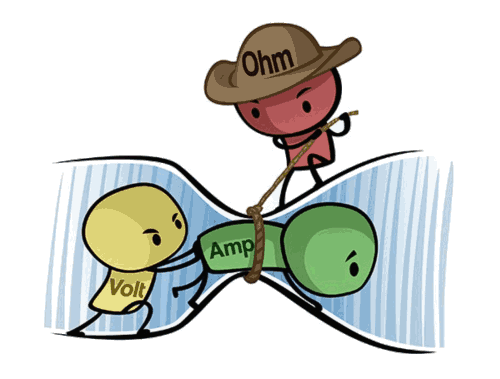 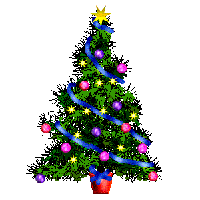 Ρεύμα και Αντίσταση
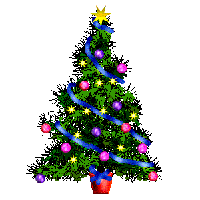 Ρεύμα και Αντίσταση
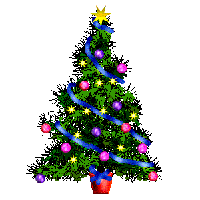 Ηλεκτρικά Κυκλώματα
Αντιστάτες σε σειρά & παράλληλα
Ας δούμε αν μπορούμε να εφαρμόσουμε το ίδιο «σχέδιο» απλοποίησης στους αντιστάτες, όπως κάναμε με τους πυκνωτές
Ας ξεκινήσουμε με μια διάταξη σε σειρά
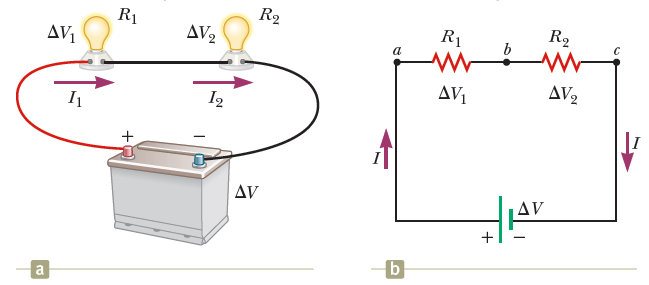 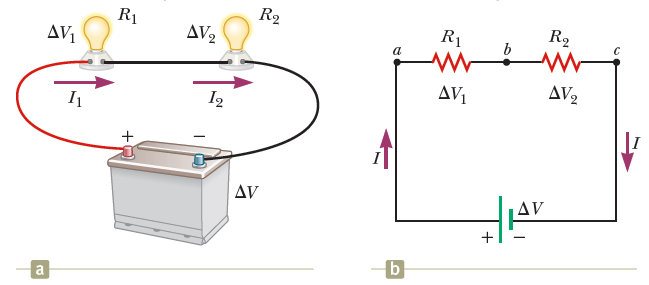 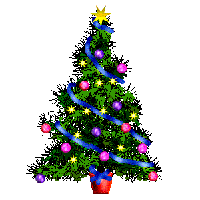 Ηλεκτρικά Κυκλώματα
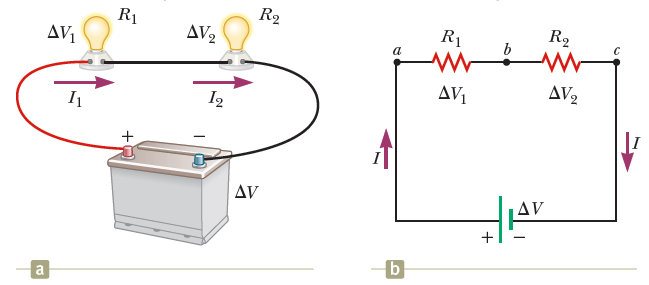 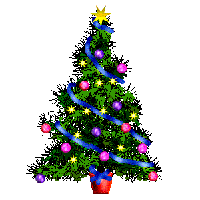 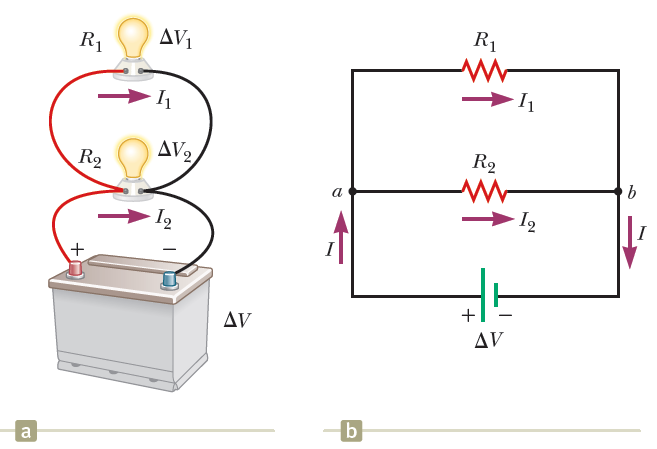 Ηλεκτρικά Κυκλώματα
Στην πραγματικότητα, το ρεύμα ΔΕ χωρίζεται: επιλέγει και τα δυο μονοπάτια, αλλά με διαφορετική ένταση, λόγω του ότι η διαφορά δυναμικού είναι ίδια ενώ η αντίσταση διαφορετική στους δυο αντιστάτες
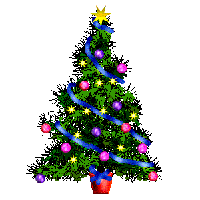 Ηλεκτρικά Κυκλώματα
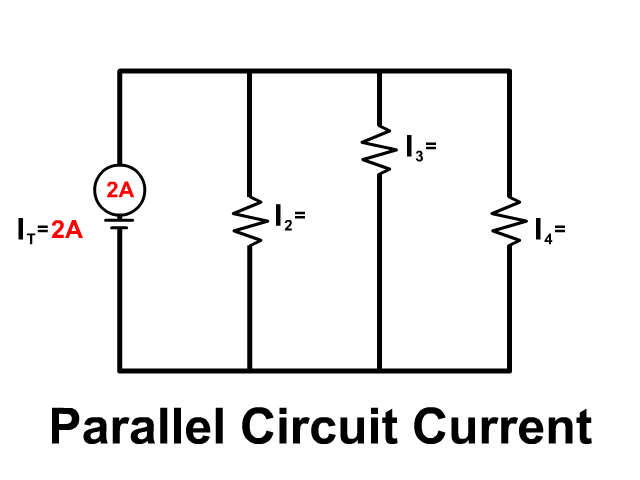 Μη σας παραπλανά το απλοποιημένο σχήμα: τα ρεύματα δημιουργούνται ακαριαία, δεν «περιμένουμε» τα φορτία να φτάσουν στους αντιστάτες, καθώς τα καλώδια είναι ήδη γεμάτα ηλεκτρόνια!
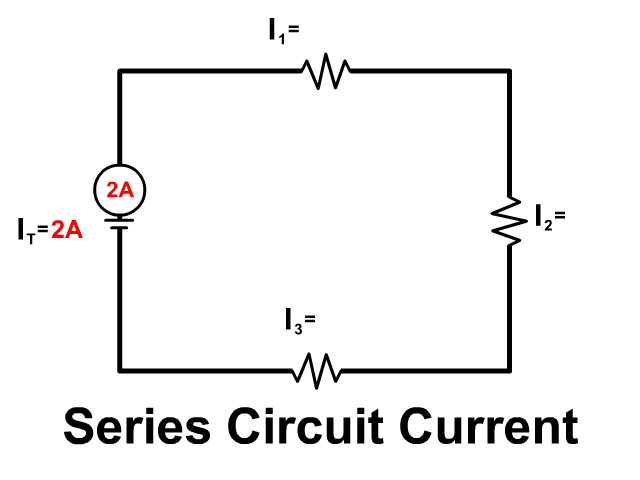 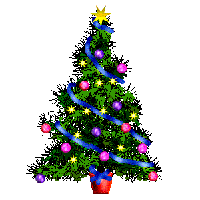 Ηλεκτρικά Κυκλώματα
Συνοψίζοντας:
Παράλληλη σύνδεση:
Ισοδύναμος αντιστάτης με ρεύμα ίσο με το άθροισμα των επιμέρους ρευμάτων και ίδια διαφορά δυναμικού με τους επιμέρους αντιστάτες
Αντίσταση ίση με το αντίστροφο άθροισμα των επιμέρους αντίστροφων αντιστάσεων
Σειριακή σύνδεση:
Ισοδύναμος αντιστάτης με ρεύμα ίσο με τα επιμέρους ρεύματα και διαφορά δυναμικού ίση με το άθροισμα των διαφορών δυναμικού των επιμέρους αντιστατών
Αντίσταση ίση με το άθροισμα των επιμέρους αντιστάσεων
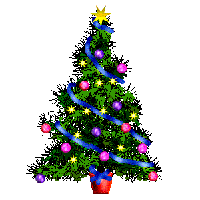 Ηλεκτρικά Κυκλώματα
Πυκνωτές
Αντιστάτες
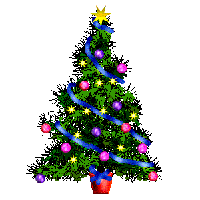 Ηλεκτρικά Κυκλώματα
Παράδειγμα:
Α) Βρείτε την ισοδύναμη αντίσταση
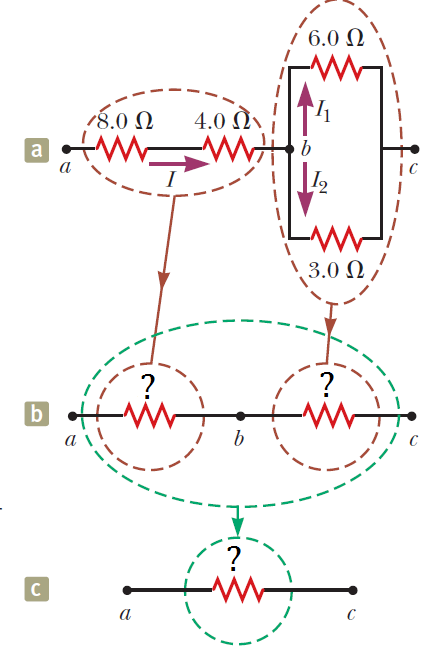 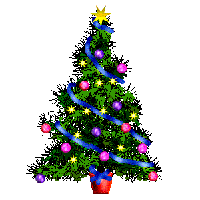 Ηλεκτρικά Κυκλώματα
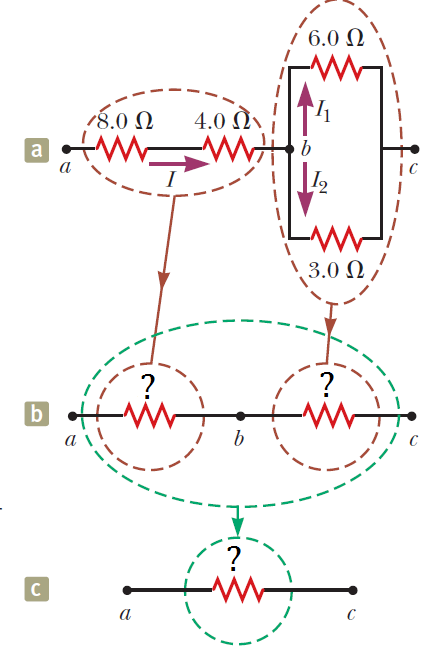 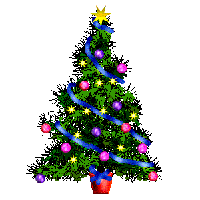 Ηλεκτρικά Κυκλώματα
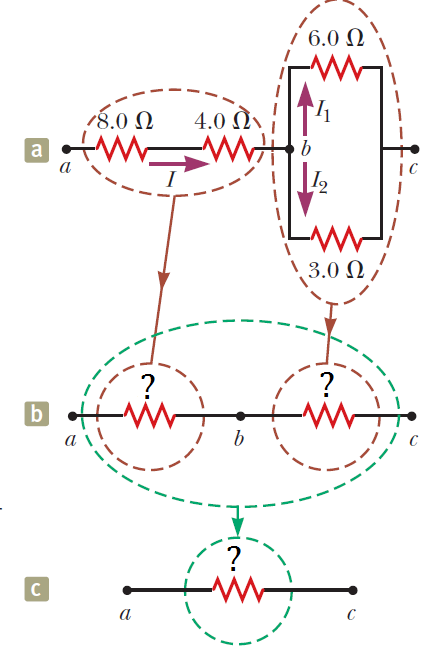 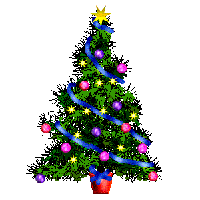 Ηλεκτρικά Κυκλώματα
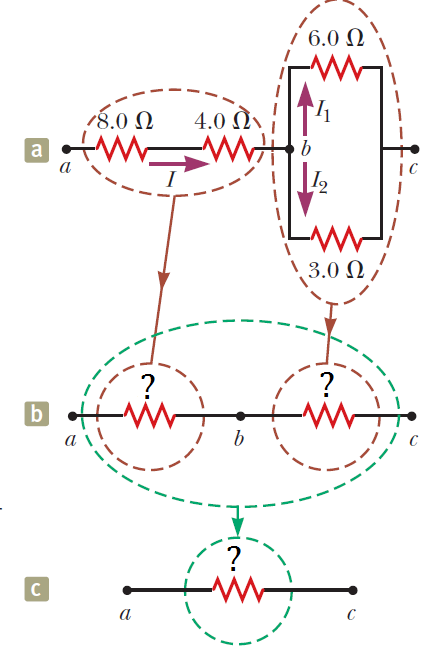 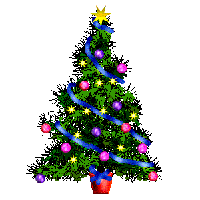 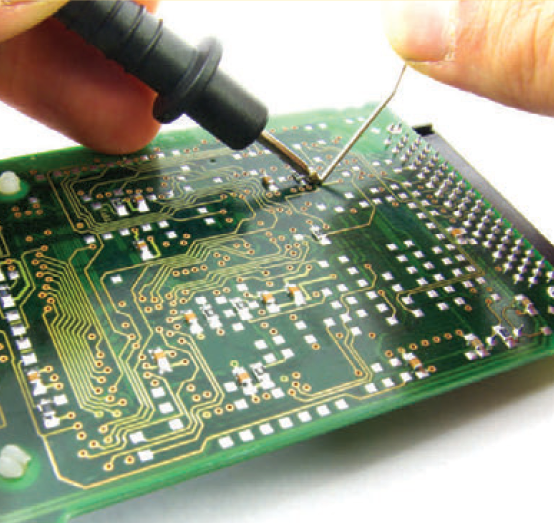 Φυσική για Μηχανικούς
Ηλεκτρικά Κυκλώματα Συνεχούς Ρεύματος
Εικόνα: Επισκευή μιας πλακέτας κυκλωμάτων ενός υπολογιστή. Χρησιμοποιούμε καθημερινά αντικείμενα που περιέχουν ηλεκτρικά κυκλώματα, συμπεριλαμβανομένων και κάποιων με πολύ μικρότερες πλακέτες από την εικονιζόμενη. Μεταξύ αυτών, έχουμε τα φορητά βιντεοπαιχνίδια, τα κινητά τηλέφωνα, και τις ψηφιακές φωτογραφικές μηχανές. Σε αυτό το κεφάλαιο, μελετάμε απλά ηλεκτρικά κυκλώματα και μαθαίνουμε πώς να τα αναλύουμε.
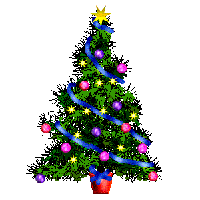 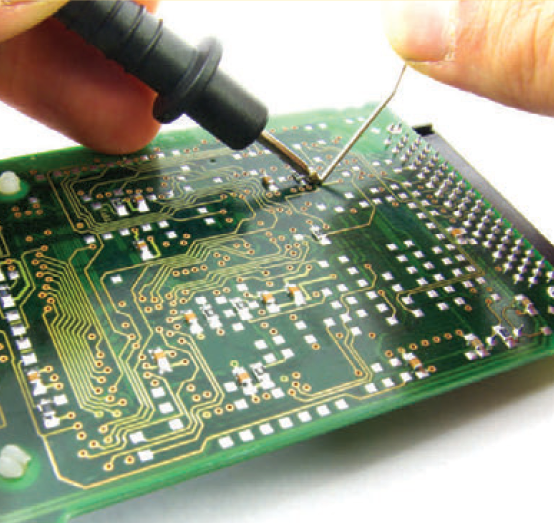 Φυσική για Μηχανικούς
Ηλεκτρικά Κυκλώματα Συνεχούς Ρεύματος
Εικόνα: Επισκευή μιας πλακέτας κυκλωμάτων ενός υπολογιστή. Χρησιμοποιούμε καθημερινά αντικείμενα που περιέχουν ηλεκτρικά κυκλώματα, συμπεριλαμβανομένων και κάποιων με πολύ μικρότερες πλακέτες από την εικονιζόμενη. Μεταξύ αυτών, έχουμε τα φορητά βιντεοπαιχνίδια, τα κινητά τηλέφωνα, και τις ψηφιακές φωτογραφικές μηχανές. Σε αυτό το κεφάλαιο, μελετάμε απλά ηλεκτρικά κυκλώματα και μαθαίνουμε πώς να τα αναλύουμε.
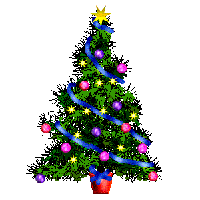 Ηλεκτρικά Κυκλώματα
Εισαγωγή
Τα κυκλώματα που θα δούμε περιέχουν τους δομικούς λίθους που συζητήσαμε ως τώρα
Αντιστάσεις, πυκνωτές, και πηγές διαφοράς δυναμικού (μπαταρίες)

Στην προσπάθεια ανάλυσής τους θα μάθουμε για τους Κανόνες του Kirchhoff
Προέρχονται από την αρχή διατήρησης της ενέργειας και την αρχή διατήρησης του φορτίου

Το ρεύμα που θα διαρρέει τα κυκλώματά μας θα είναι (αρχικά) σταθερό σε κατεύθυνση αλλά όχι πάντα και σε μέτρο  και σε μέτρο

Ξεκινώντας, ας μιλήσουμε πρώτα με λίγο περισσότερη λεπτομέρεια για τον «πάροχο της ενέργειας», την μπαταρία
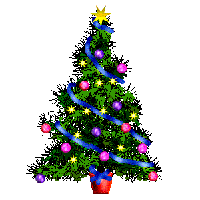 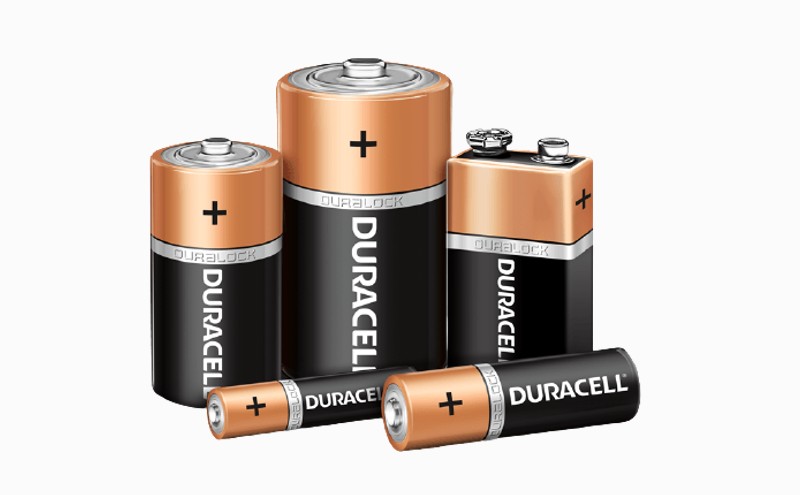 Ηλεκτρικά Κυκλώματα
Μπαταρία
Η βασική πηγή διαφοράς δυναμικού
Πόλοι μπαταρίας:
Θετικός (+): υψηλού δυναμικού
Αρνητικός (-): χαμηλότερου δυναμικού
Όταν συνδέεται σε κύκλωμα, οι ηλεκτροχημικές διεργασίες που συμβαίνουν μέσα της επιτρέπουν να παράγει έργο επάνω σε φορτία…
…δημιουργώντας συσσώρευση αντίθετων φορτίων στους δυο πόλους της (αρνητικών στον αρνητικό πόλο)  ηλεκτρικό πεδίο
Το ηλεκτρικό πεδίο αναγκάζει τα ελεύθερα ηλεκτρόνια των καλωδίων να κινηθούν από τον αρνητικό πόλο στο θετικό πόλο

Η μπαταρία «αδειάζει» στην προσπάθειά της να συνεχίσει να «πολώνει» τα φορτία εντός της
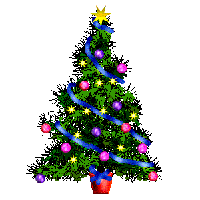 Ηλεκτρικά Κυκλώματα
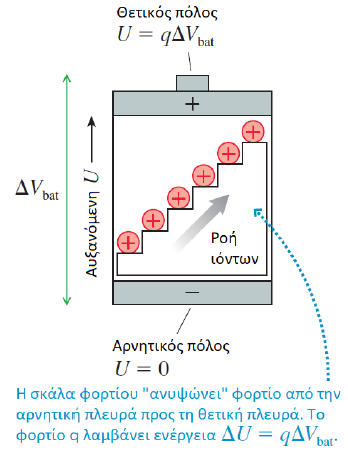 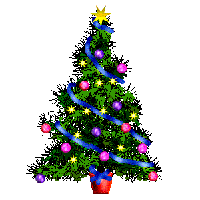 Ηλεκτρικά Κυκλώματα
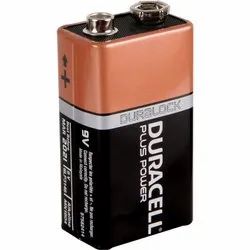 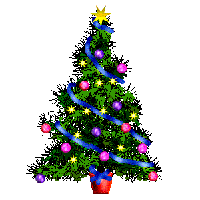 Ηλεκτρικά Κυκλώματα
Ηλεκτρεγερτική Δύναμη

Σε ό,τι ακολουθήσει θα υποθέσουμε ότι: 
Τα καλώδια ενός κυκλώματος δεν έχουν αντίσταση (ιδανικά)
Ο θετικός πόλος της μπαταρίας είναι υψηλότερου δυναμικού από τον αρνητικό

Το ηλεκτρικό ρεύμα εντός μπαταρίας κινείται από τον αρνητικό πόλο προς το θετικό πόλο της μπαταρίας
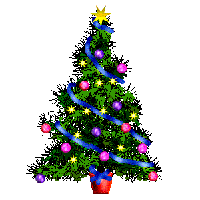 Ηλεκτρικά Κυκλώματα
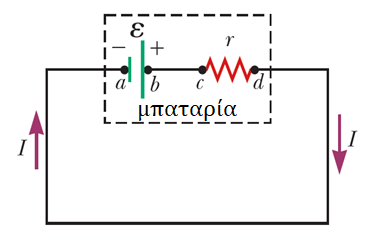 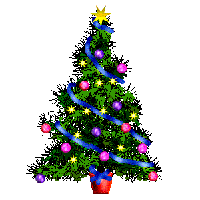 Ηλεκτρικά Κυκλώματα
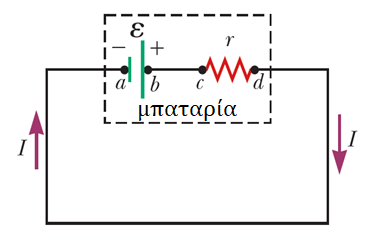 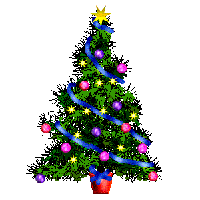 Ηλεκτρικά Κυκλώματα
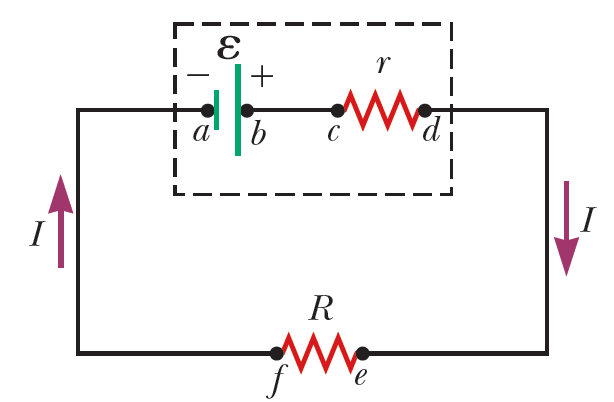 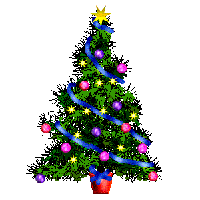 Ηλεκτρικά Κυκλώματα
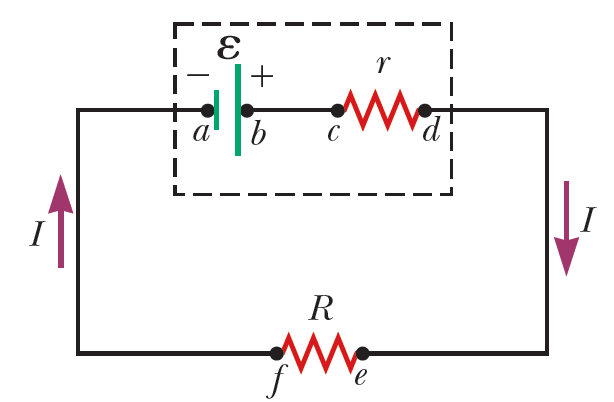 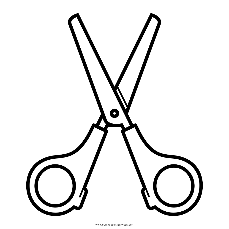 Ηλεκτρεγερτική Δύναμη
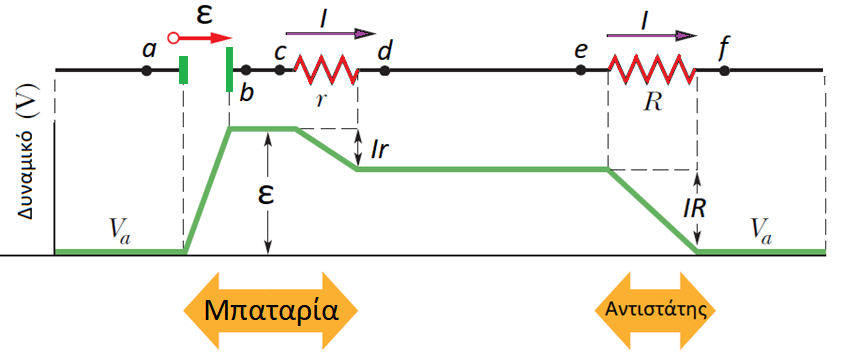 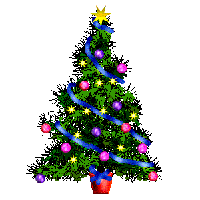 Ηλεκτρικά Κυκλώματα
Ηλεκτρεγερτική Δύναμη
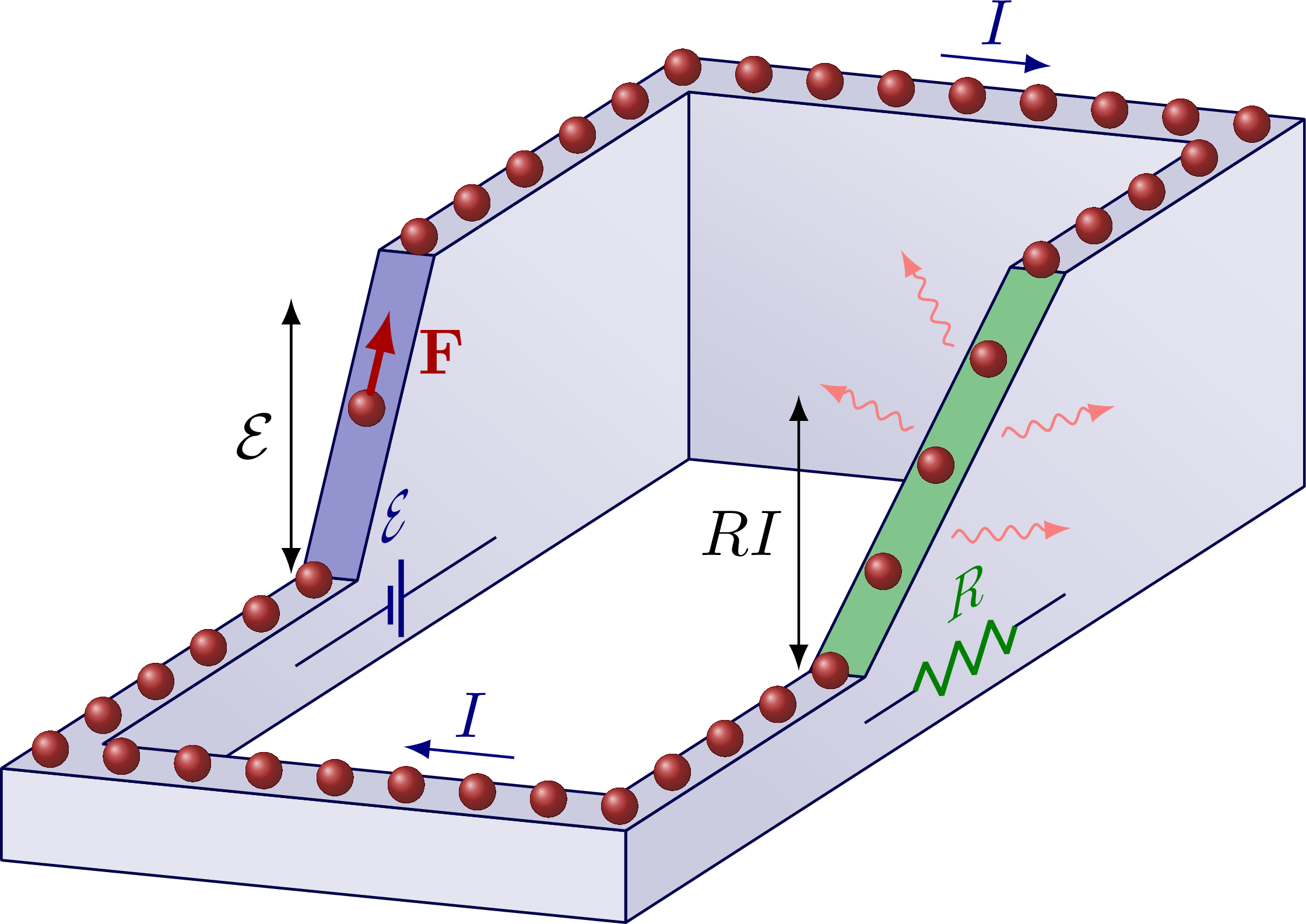 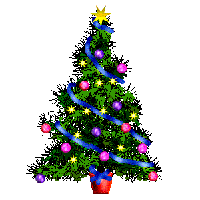 Ηλεκτρικά Κυκλώματα
Ηλεκτρική Ισχύς
Σε τυπικά ηλεκτρικά κυκλώματα, η ενέργεια μεταφέρεται από μια πηγή όπως η μπαταρία, σε μια λάμπα ή μια συσκευή

Ας βρούμε μια έκφραση που θα μας δίνει το ρυθμό μεταφοράς αυτής της ενέργειας!

Ας θεωρήσουμε το διπλανό κύκλωμα όπου ενέργεια μεταφέρεται σε έναν αντιστάτη
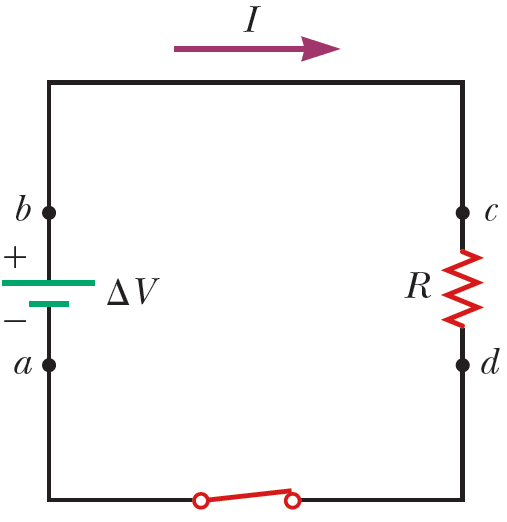 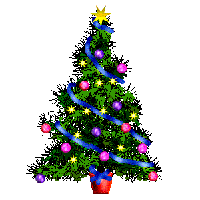 Ηλεκτρικά Κυκλώματα
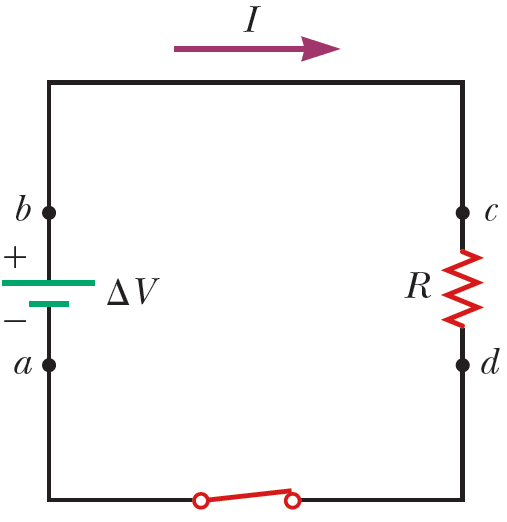 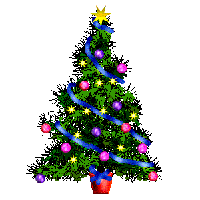 Ηλεκτρικά Κυκλώματα
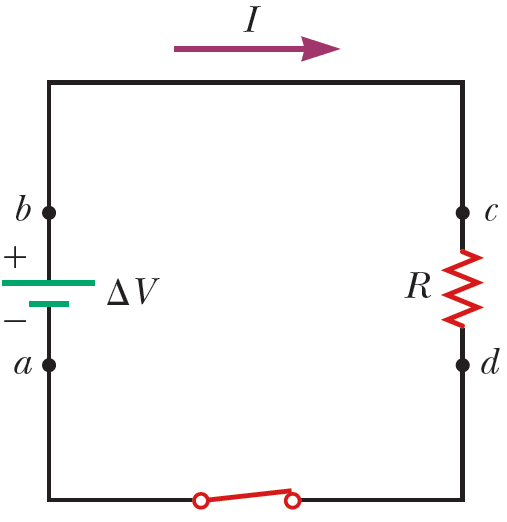 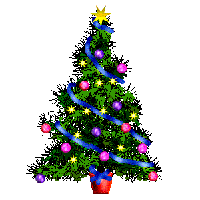 Ηλεκτρικά Κυκλώματα
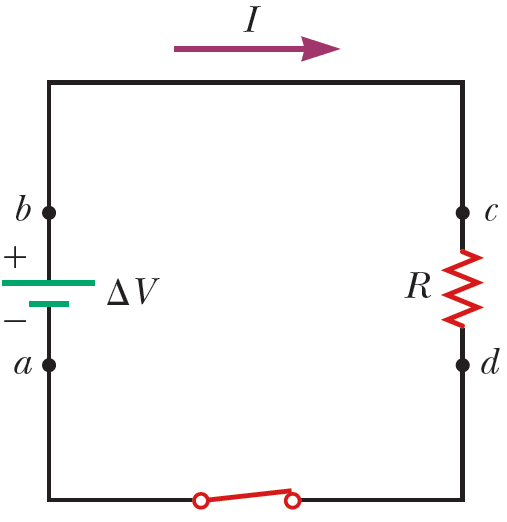 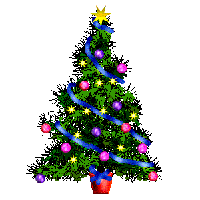 Ηλεκτρικά Κυκλώματα
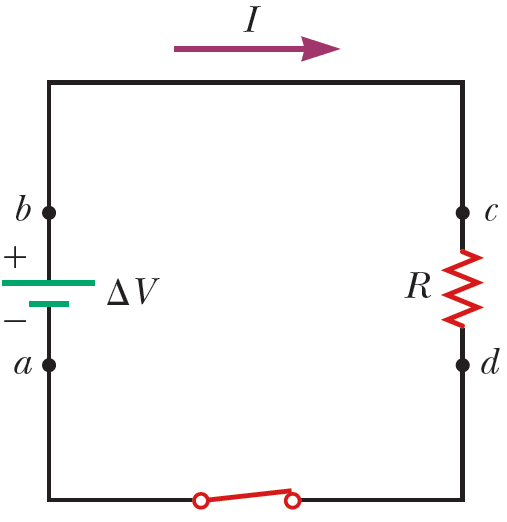 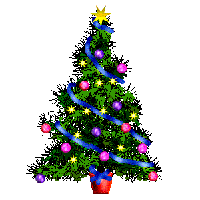 Ηλεκτρικά Κυκλώματα
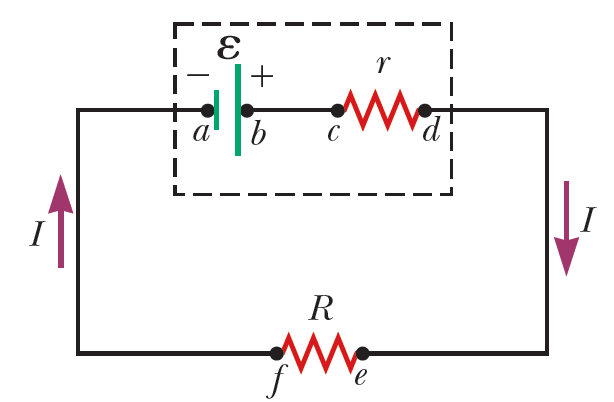 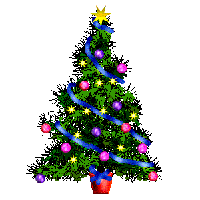 Ηλεκτρικά Κυκλώματα
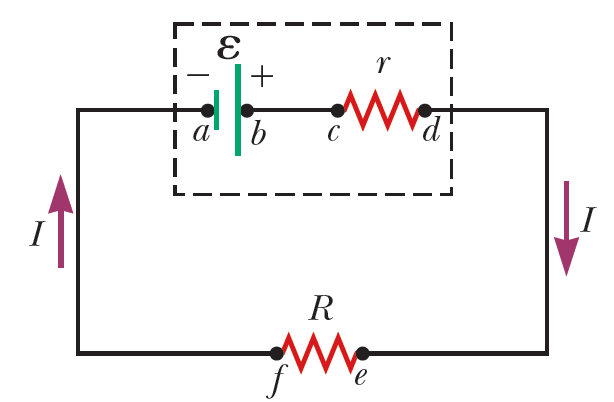 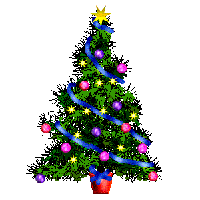 Ηλεκτρικά Κυκλώματα
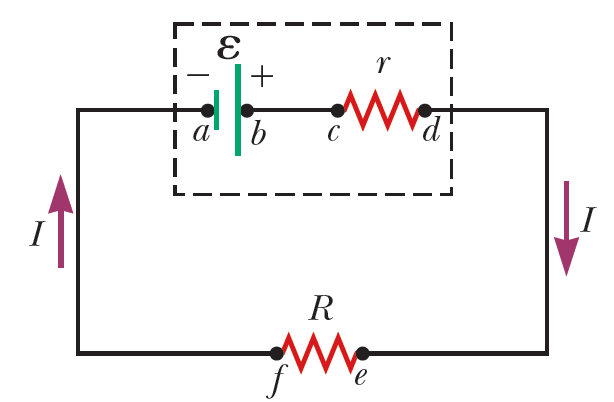 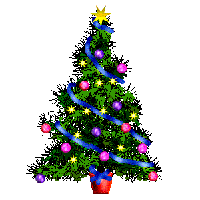 Ηλεκτρικά Κυκλώματα
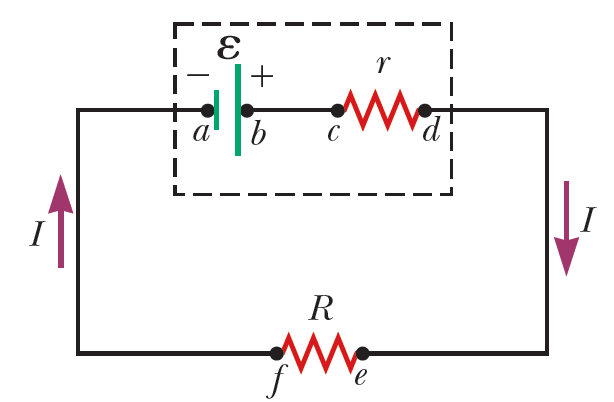 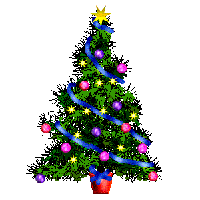 Ηλεκτρικά Κυκλώματα
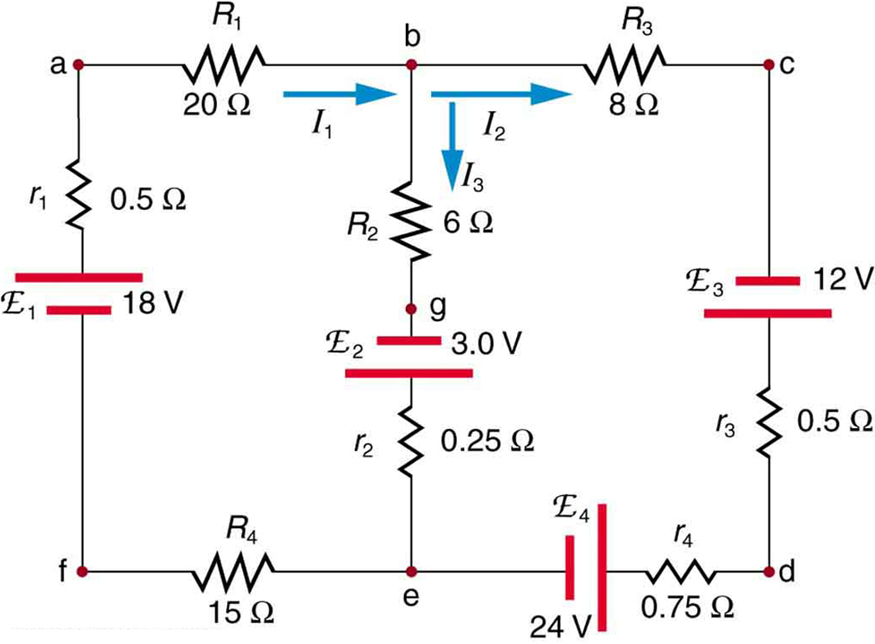 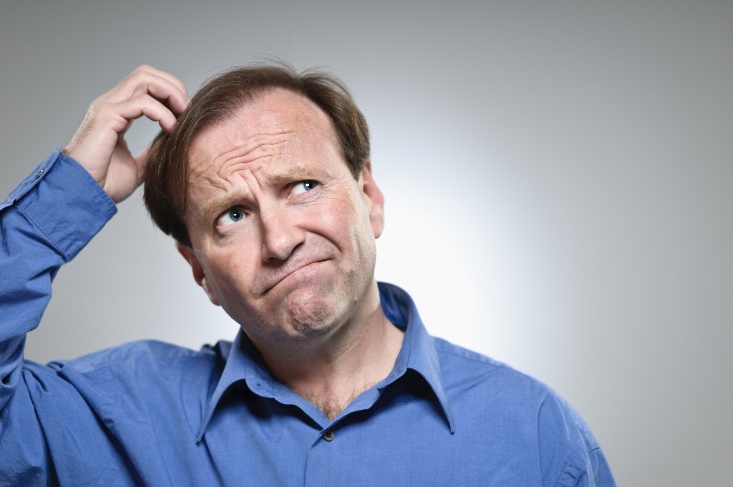 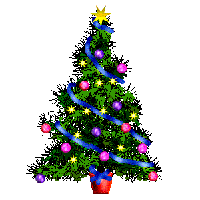 Ηλεκτρικά Κυκλώματα
Τα ρεύματα που μπαίνουν στον κόμβο έχουν θετικό πρόσημο, ενώ αυτά που βγαίνουν, αρνητικό.
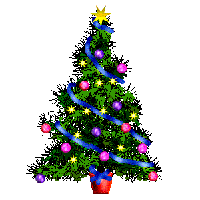 Ηλεκτρικά Κυκλώματα
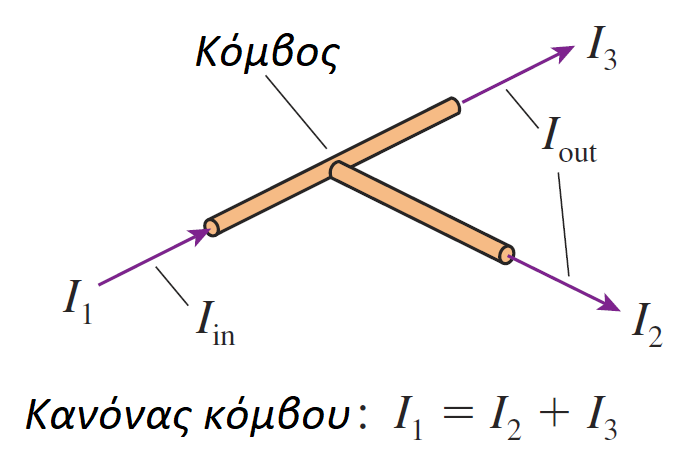 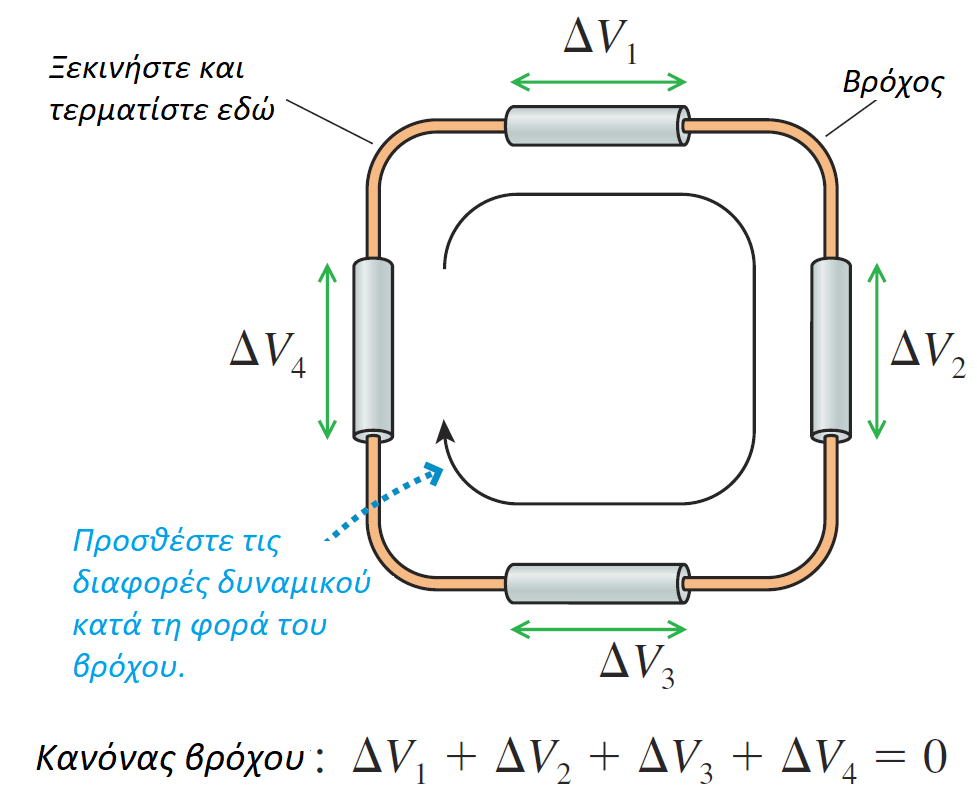 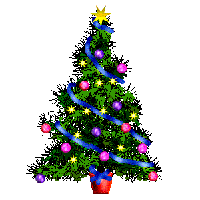 Ηλεκτρικά Κυκλώματα
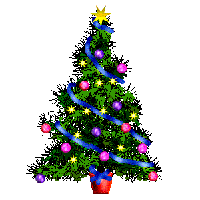 Ηλεκτρικά Κυκλώματα
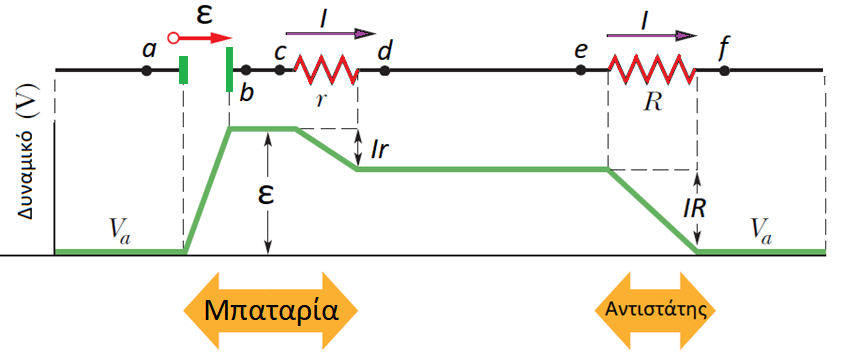 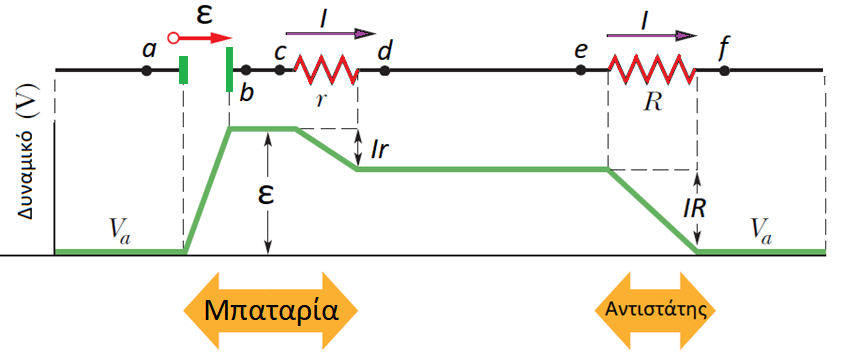 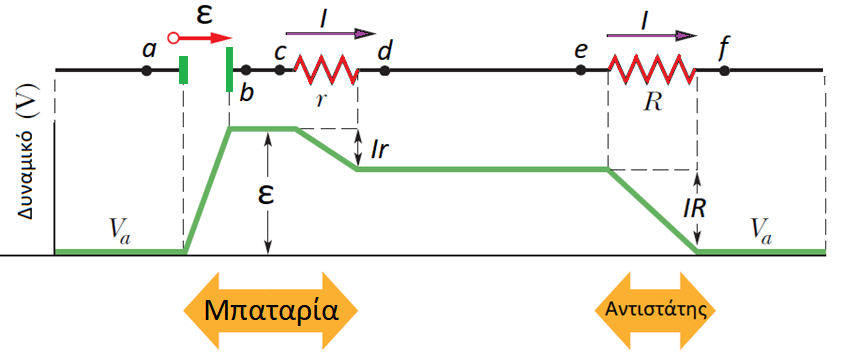 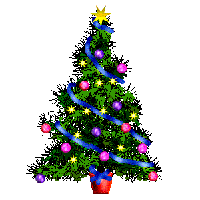 Ηλεκτρικά Κυκλώματα
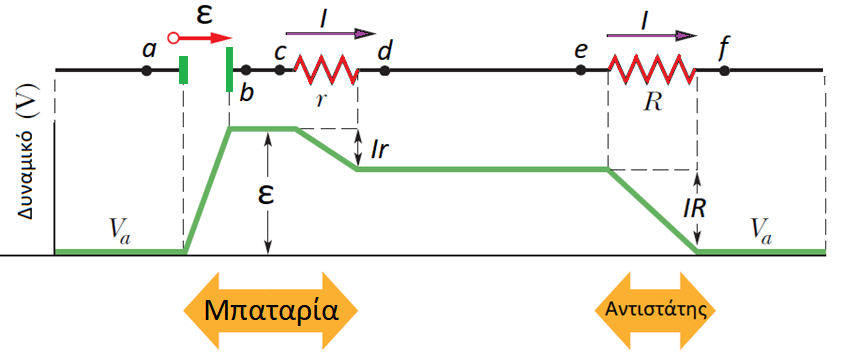 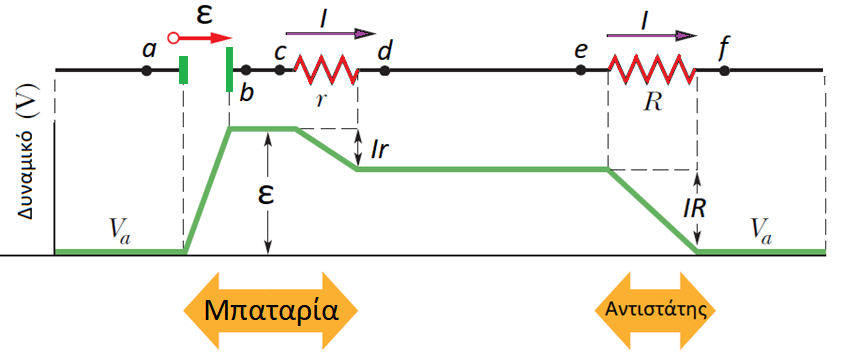 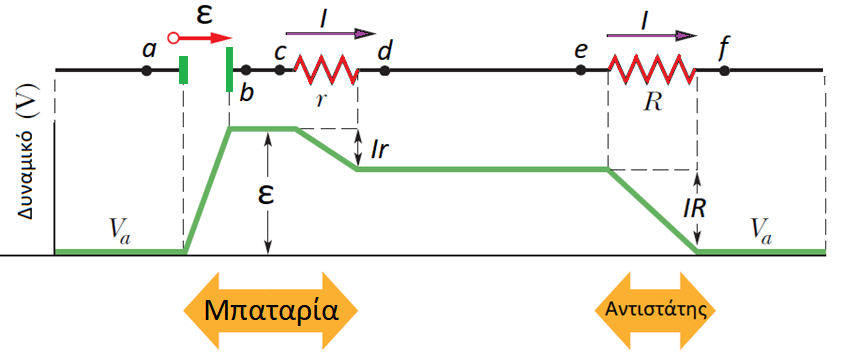 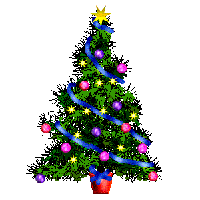 Ηλεκτρικά Κυκλώματα
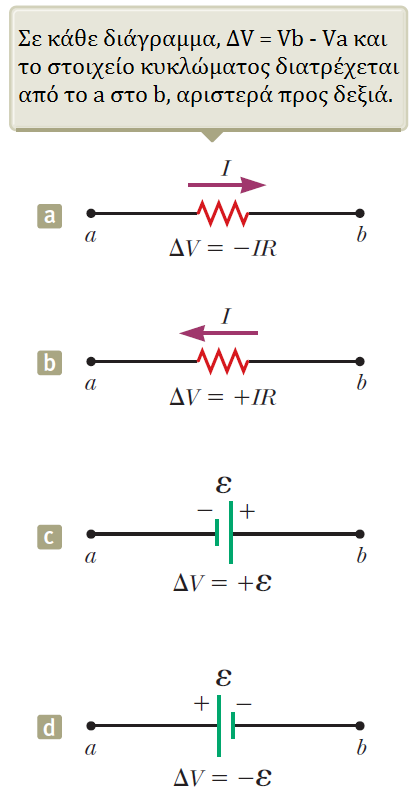 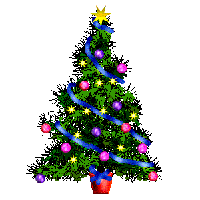 Ηλεκτρικά Κυκλώματα
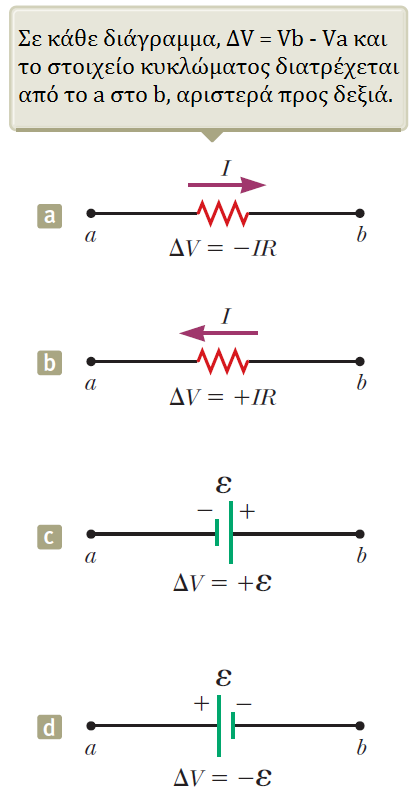 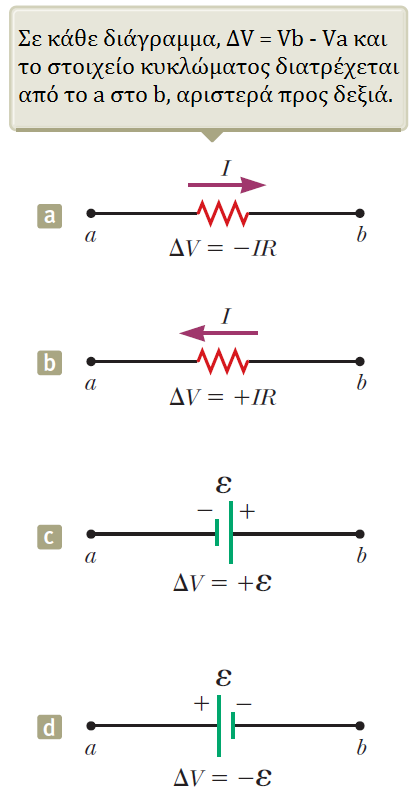 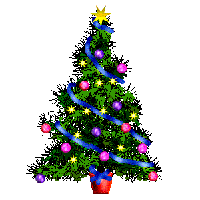 Ηλεκτρικά Κυκλώματα
Παράδειγμα:
Ένα κύκλωμα απλού βρόχου περιέχει δυο αντιστάτες και δυο πηγές όπως στο σχήμα. Βρείτε το ρεύμα που διαρρέει το κύκλωμα.
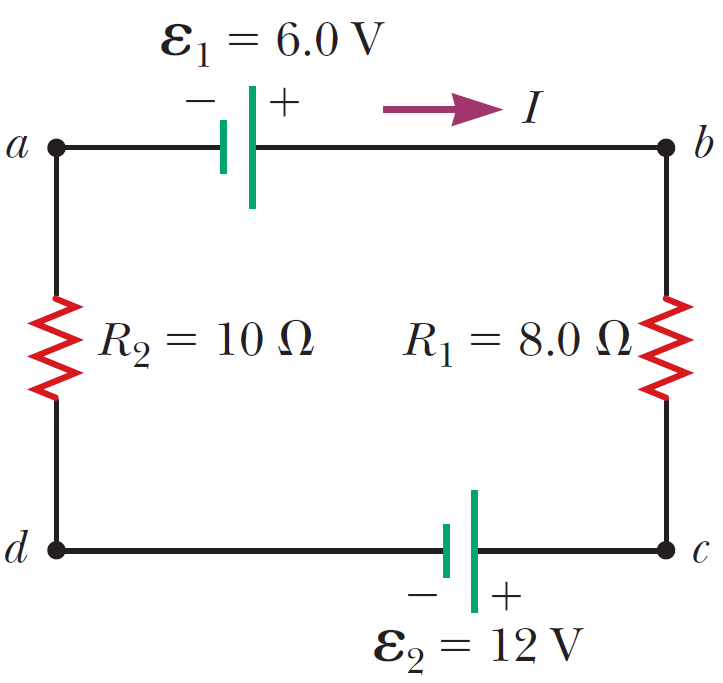 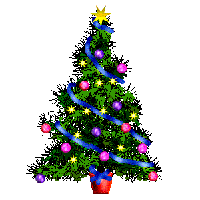 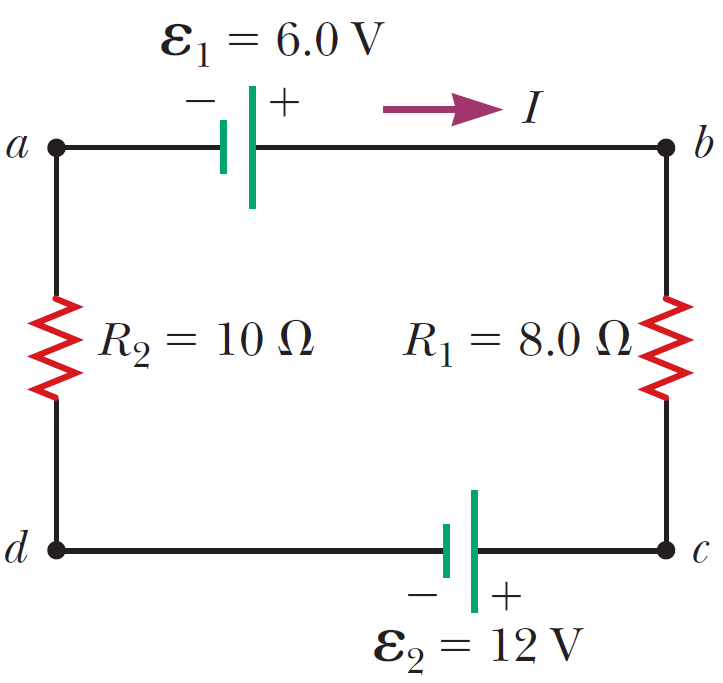 Ηλεκτρικά Κυκλώματα
Παράδειγμα – Λύση:
Βρείτε το ρεύμα που διαρρέει το κύκλωμα.
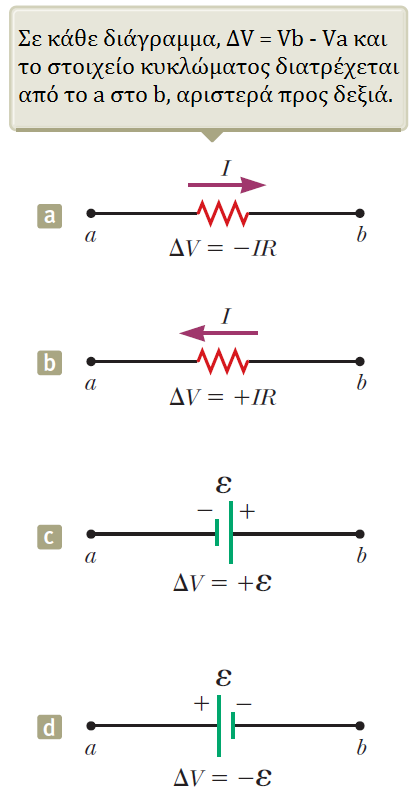 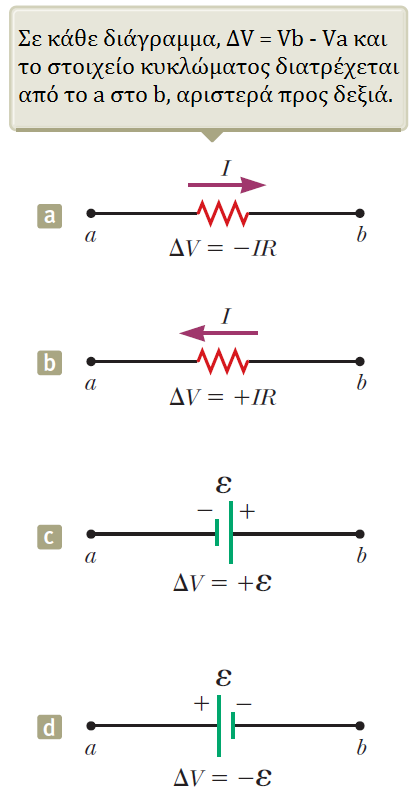 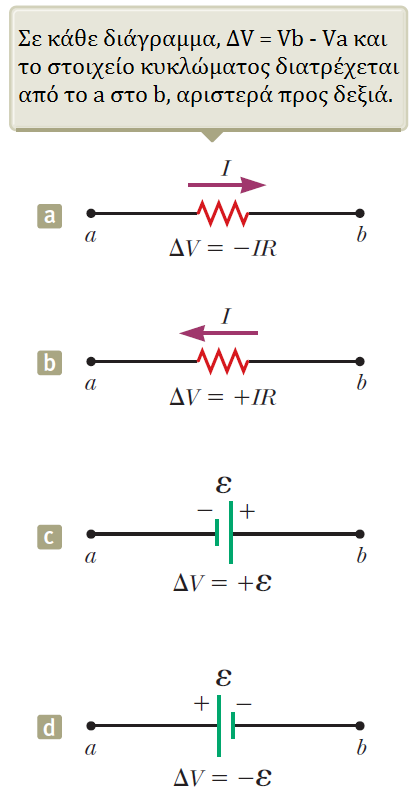 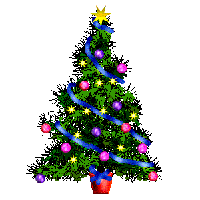 Ηλεκτρικά Κυκλώματα
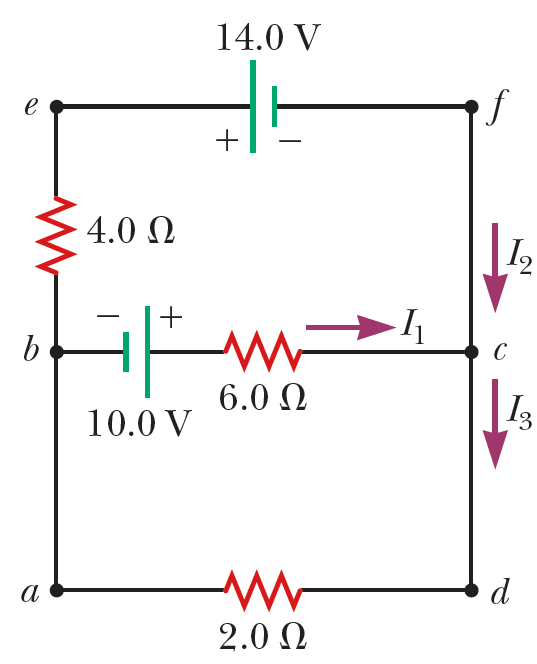 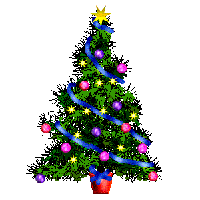 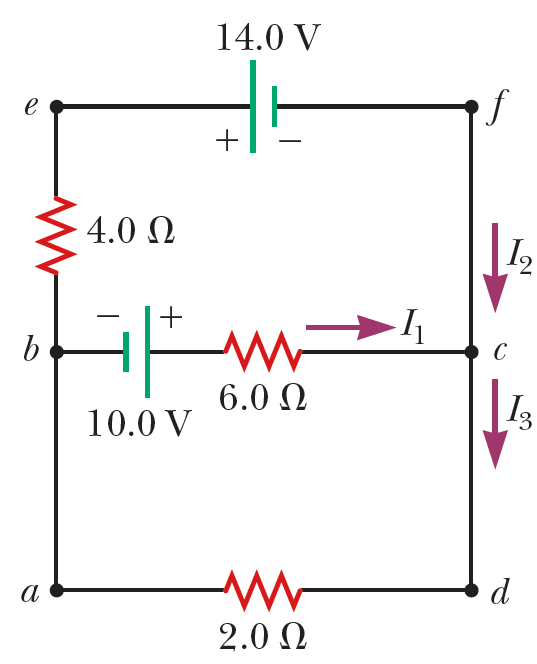 Ηλεκτρικά Κυκλώματα
Παράδειγμα – Λύση:
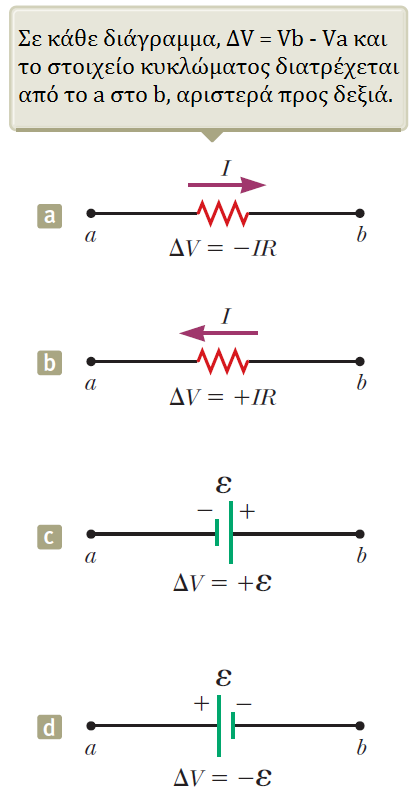 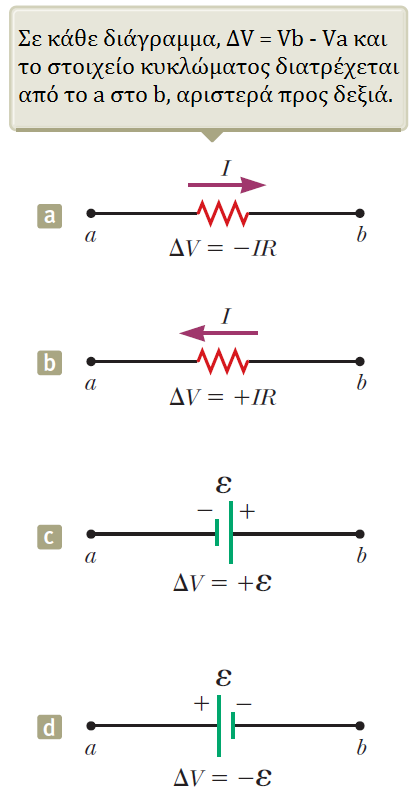 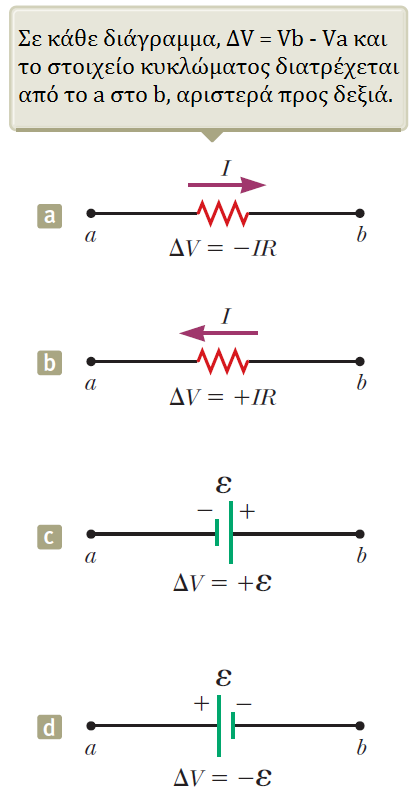 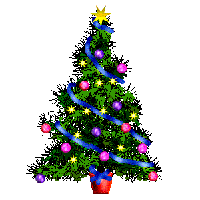 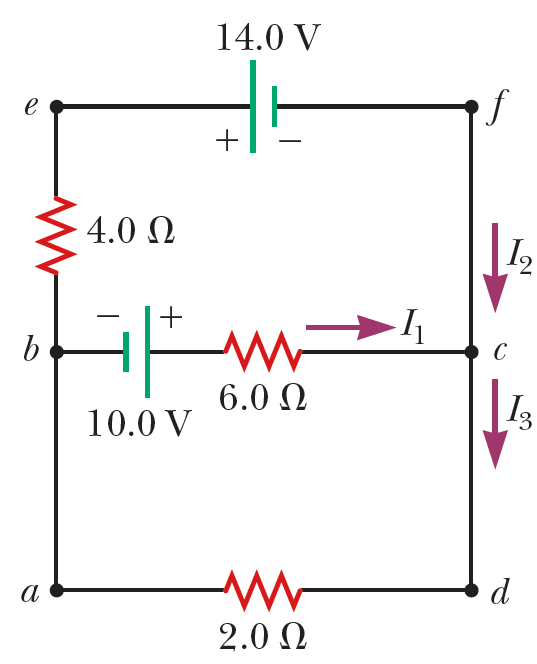 Ηλεκτρικά Κυκλώματα
Παράδειγμα – Λύση:
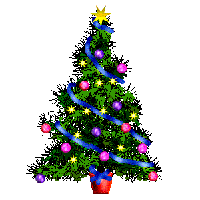 Ηλεκτρικά Κυκλώματα
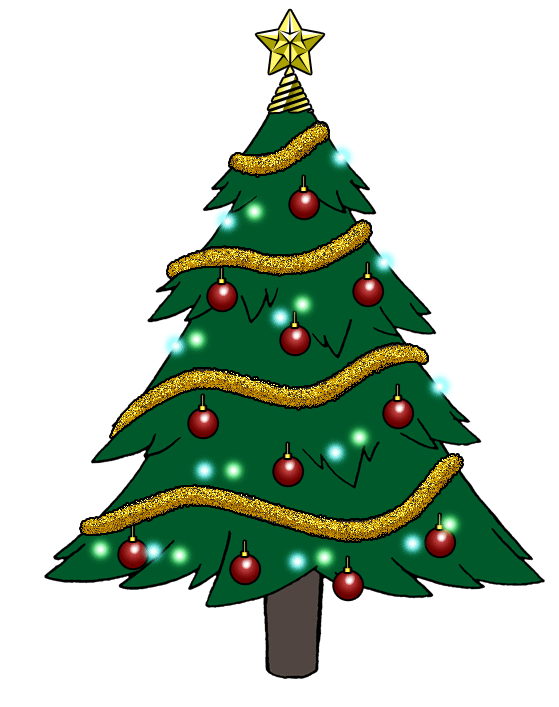 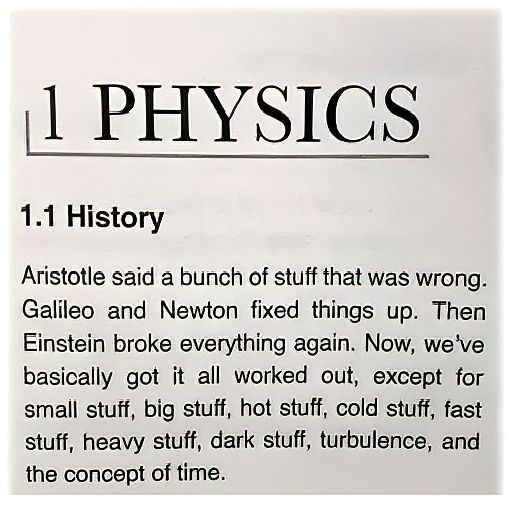 Τέλος Ενότητας
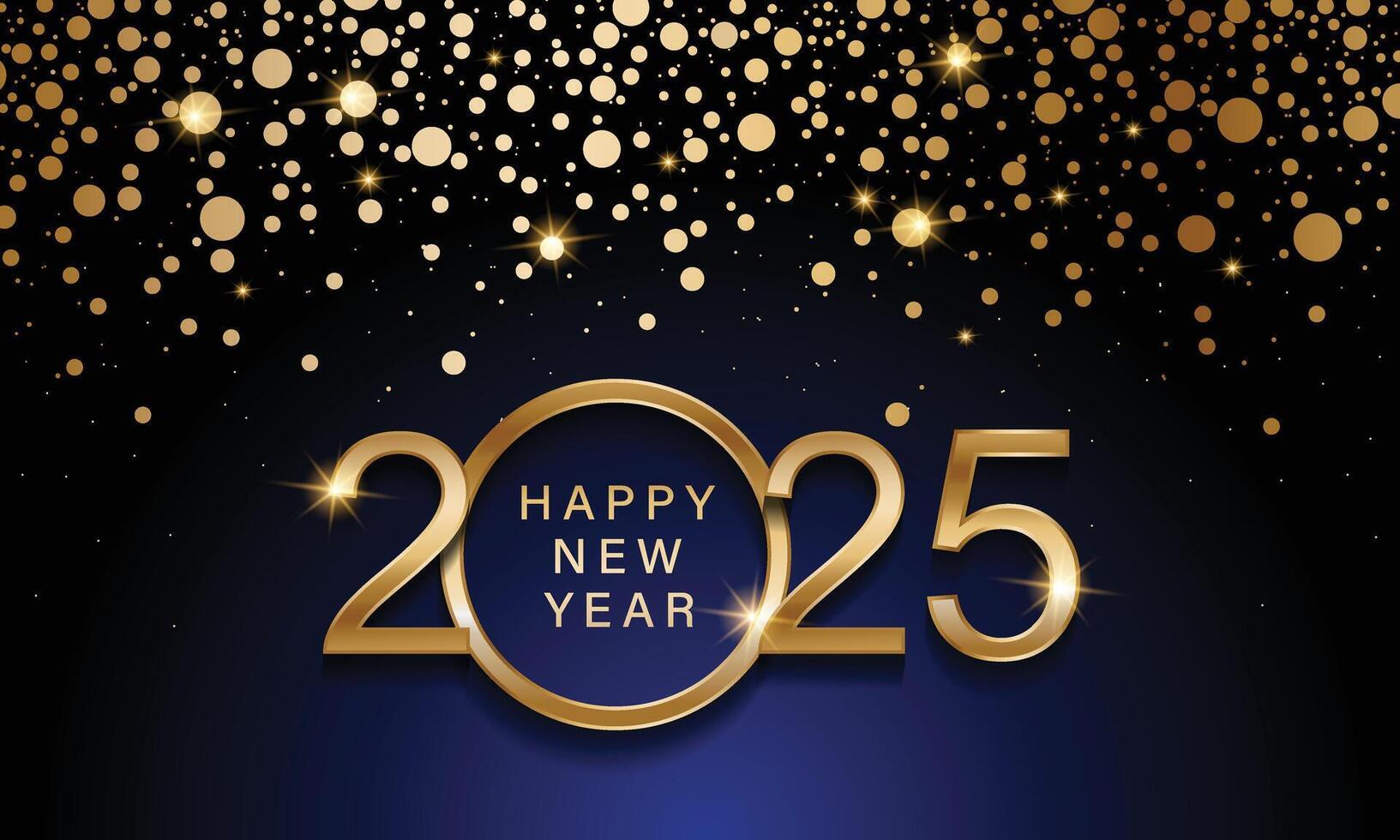